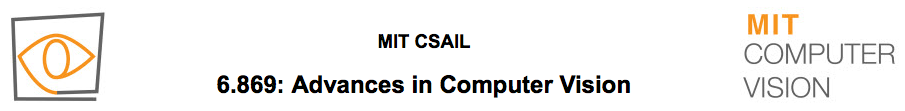 Antonio Torralba and Bill Freeman, 2017
Lecture 3
	Linear filters
Pset1 due tonight midnight
Pset2 out after class
Outline for today’s class
Fourier transform properties
Practice taking Fourier transforms
The importance of phase
Our perception of Fourier components
Hybrid images
Filtering tricks
Blur
Derivatives
Orientation
3
2D Discrete Fourier Transform
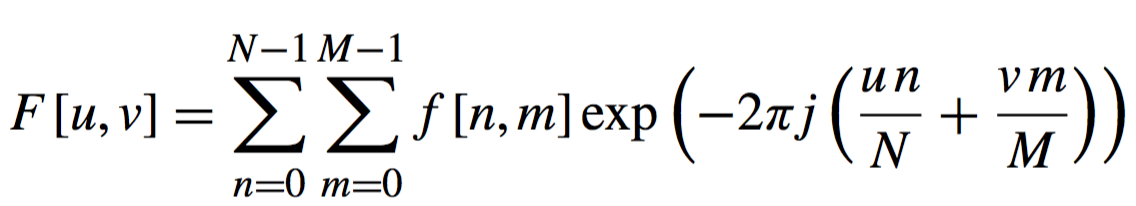 Note that 2D (and higher-D) DFT’s are separable:
Do this sum first
Then do this sum
4
Properties for the DFT
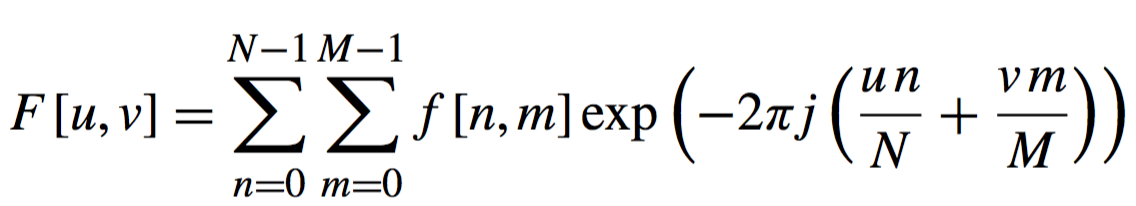 Linearity 
Symmetry: Fourier transform of a real signal has coefficients that come in pairs, with F [u, v] being the complex conjugate of F [-u, -v].
5
Properties for the DFT
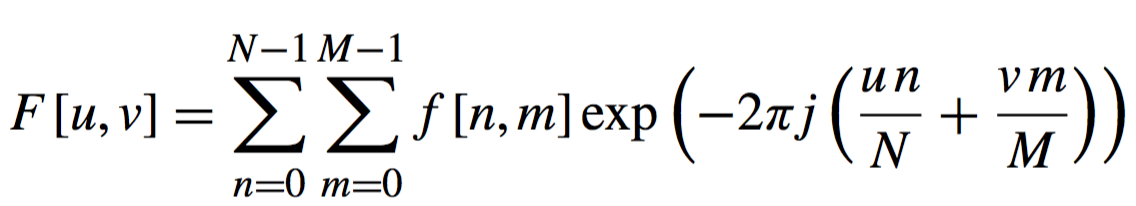 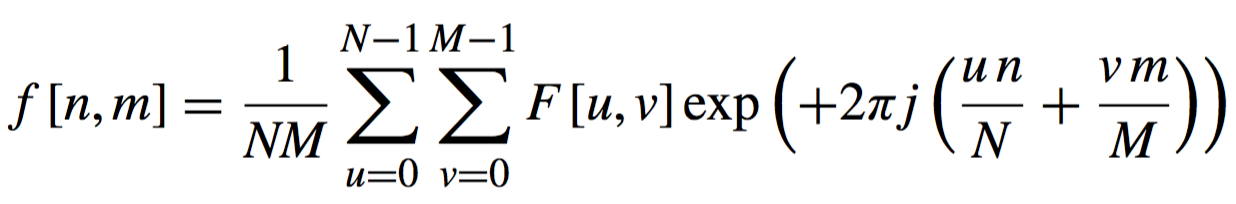 Both the DFT and its inverse are periodic
As F [u, v] is obtained as a sum of complex exponential with a common period of N , M samples, the function F [u, v] is also periodic: F [u + aN, v + bM] = f [u, v] for any a, b ∈ Z. Also the result of the inverse DFT is a periodic image: f [n + aN, m + bM] = f [n, m] for any a, b ∈ Z.
6
What will the FT of this look like?
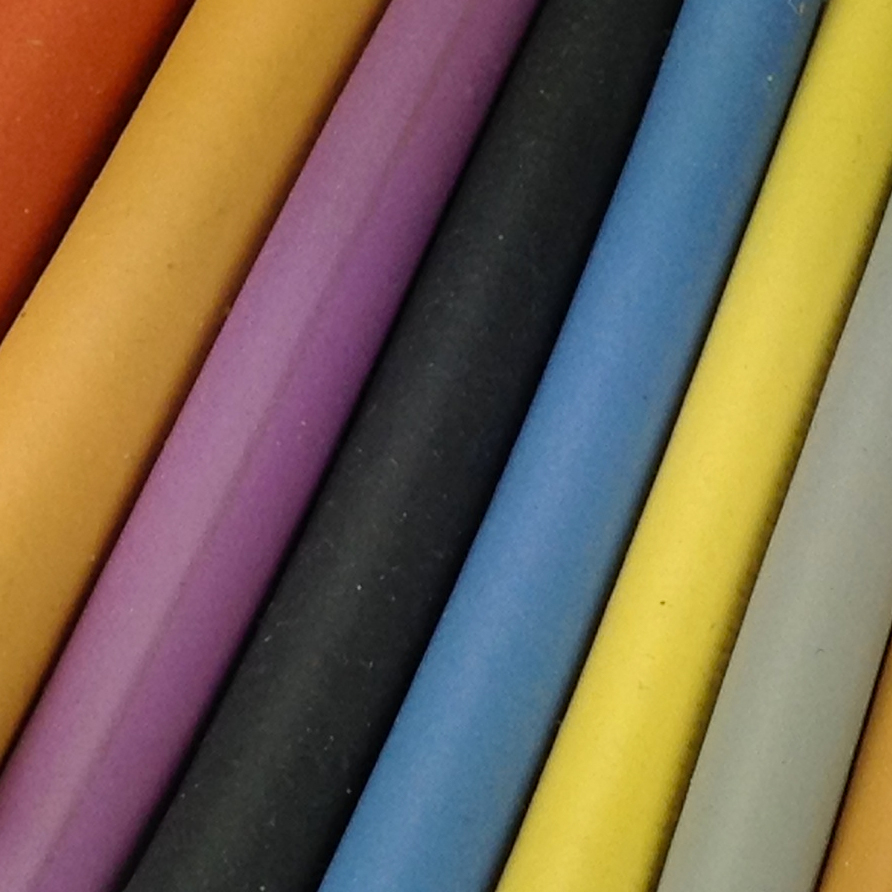 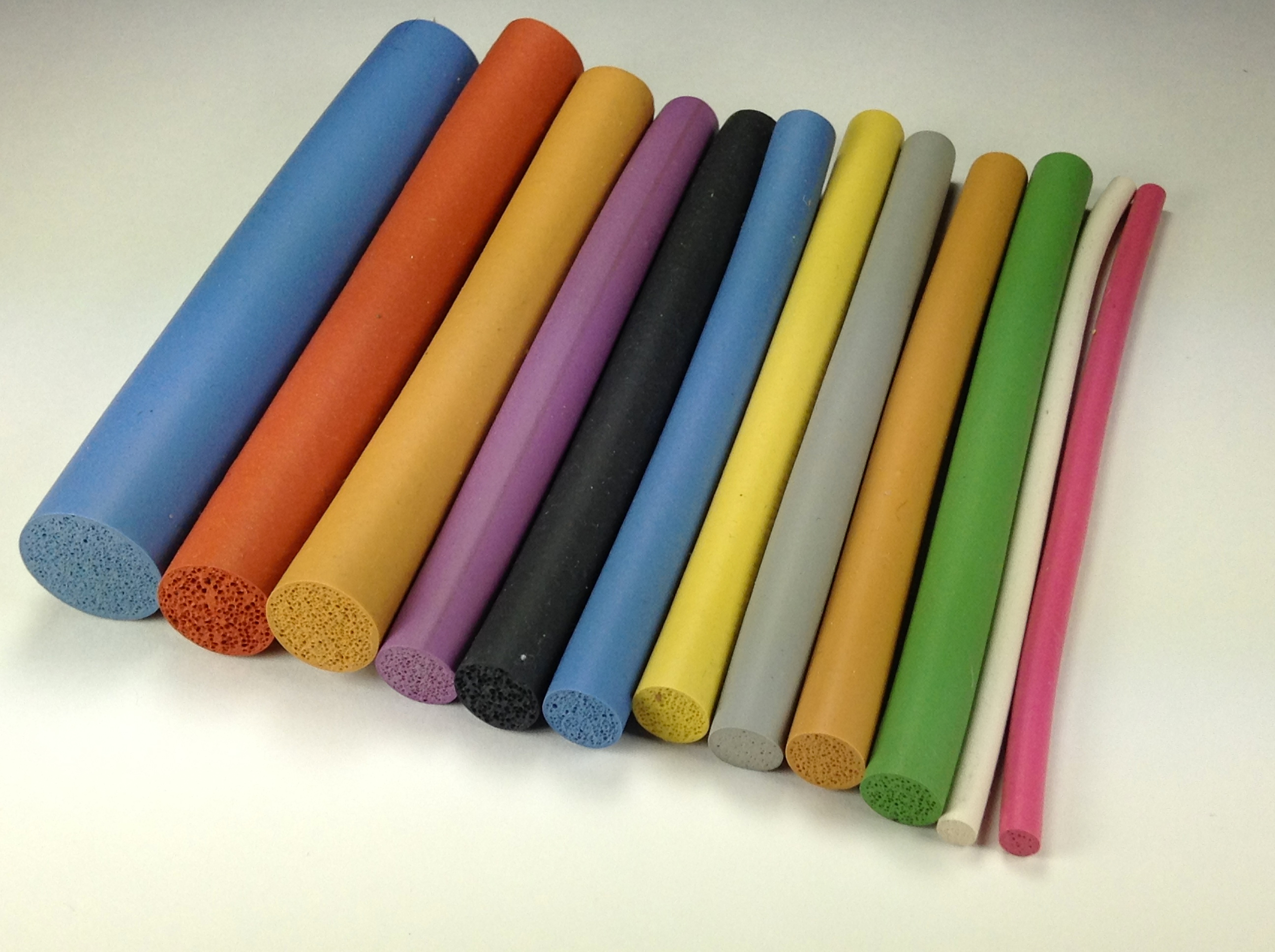 https://www.marshbellofram.com/bellofram-silicones/products/bellofram-closed-cell-silicone-sponge-extrusion-products/
7
The DFT of this image:
Dft of luminance
image
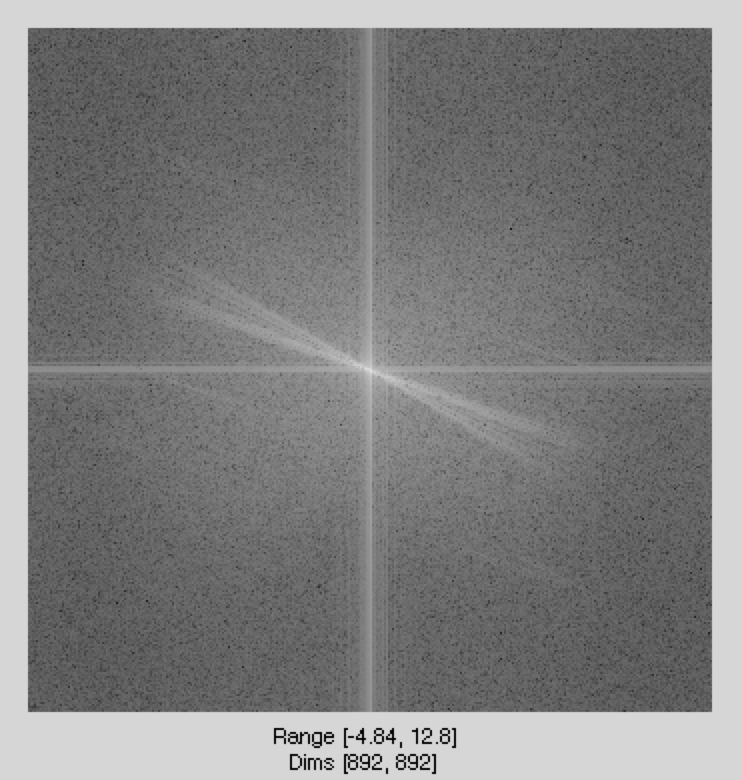 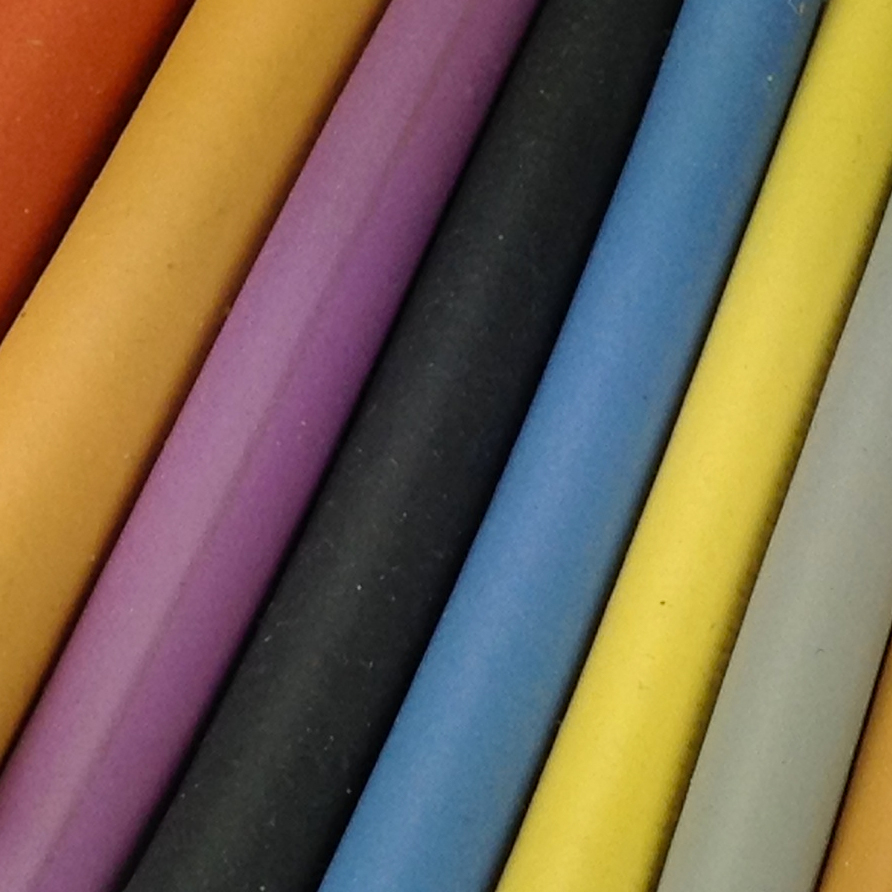 8
What will the FT of this look like?
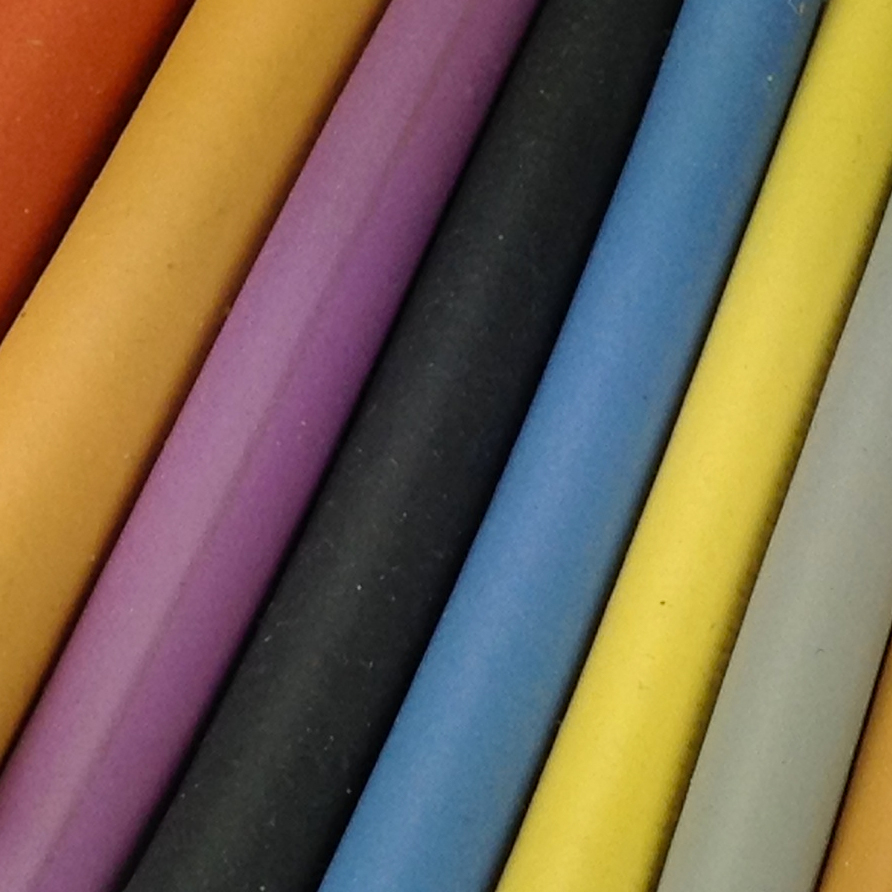 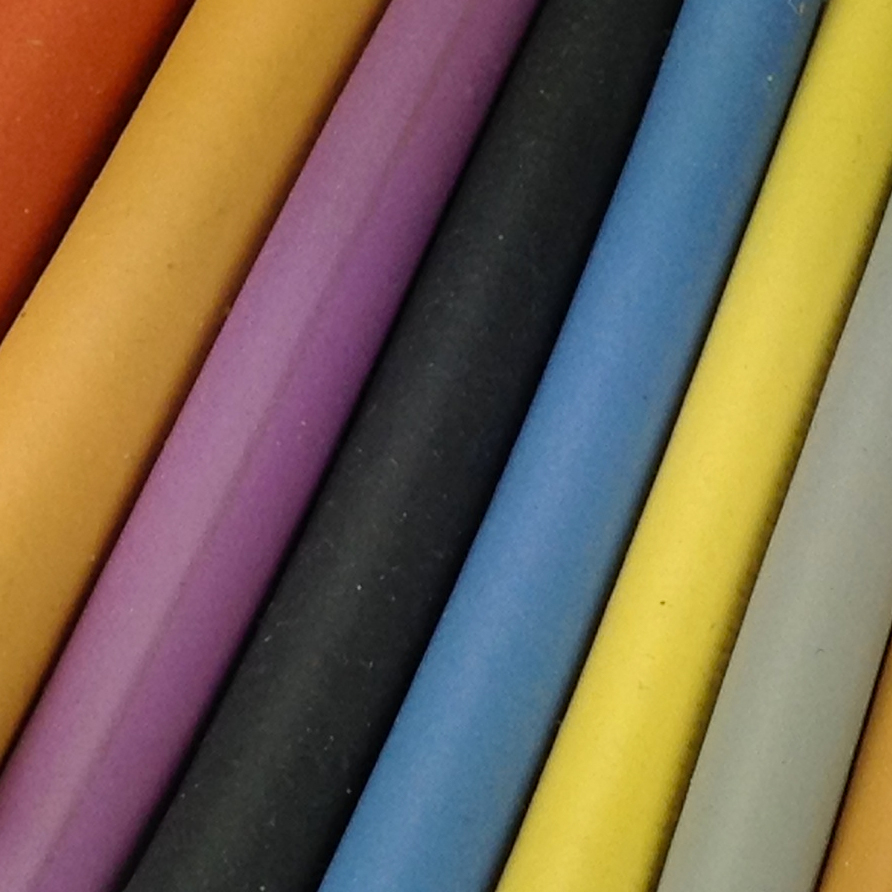 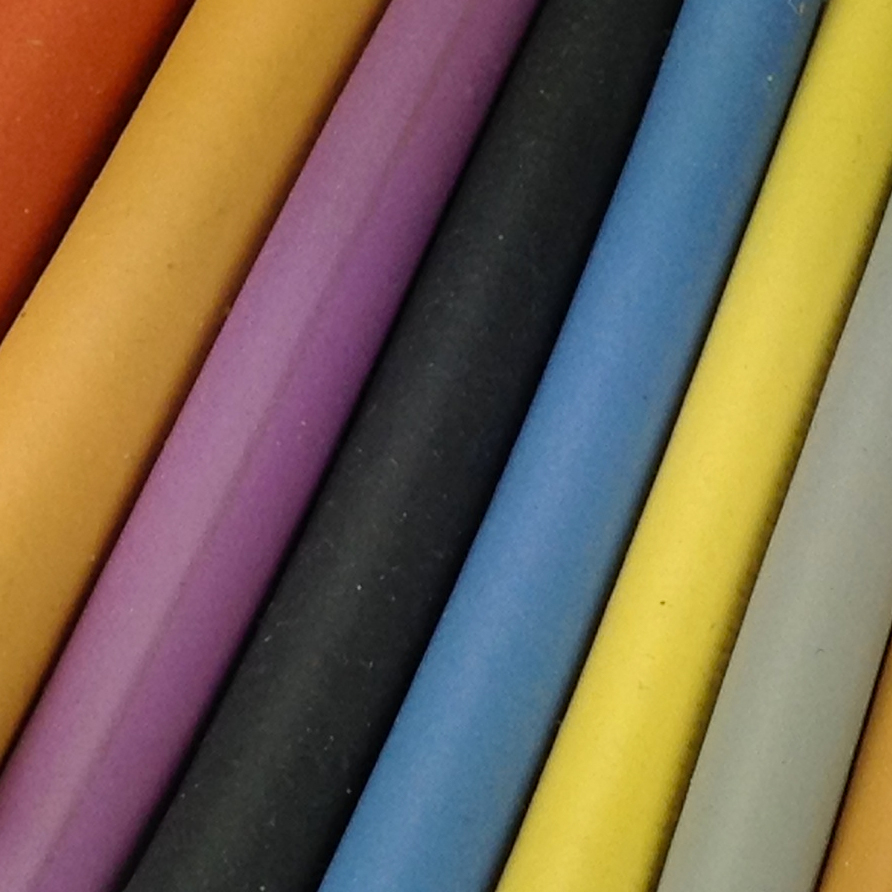 What the DFT sees
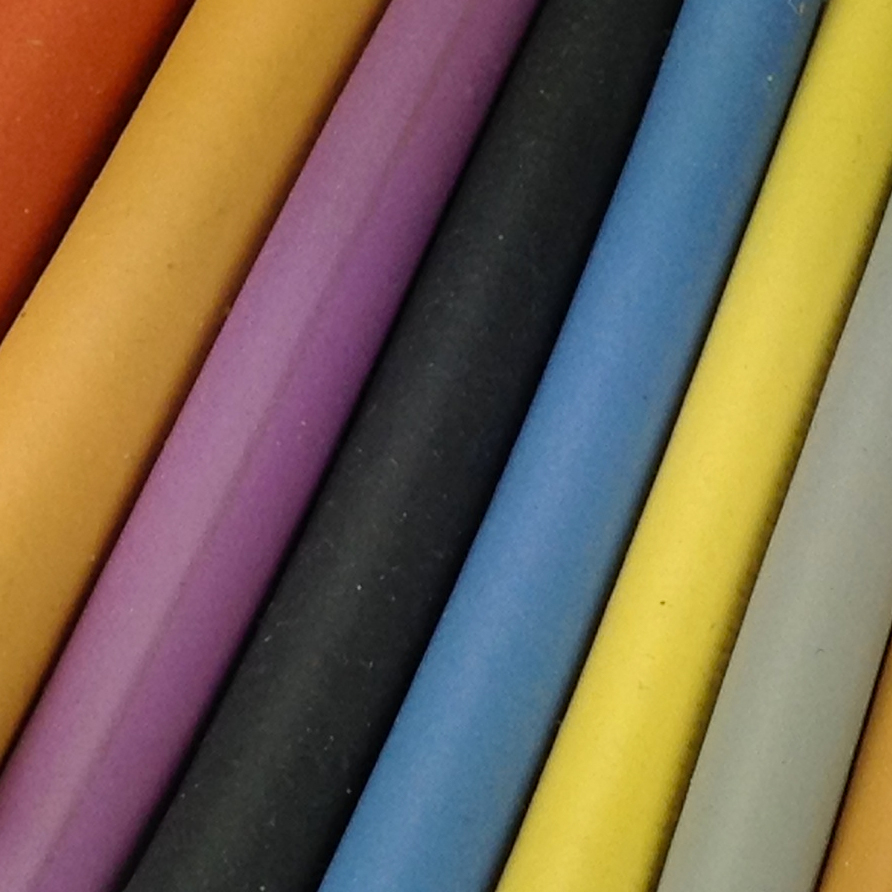 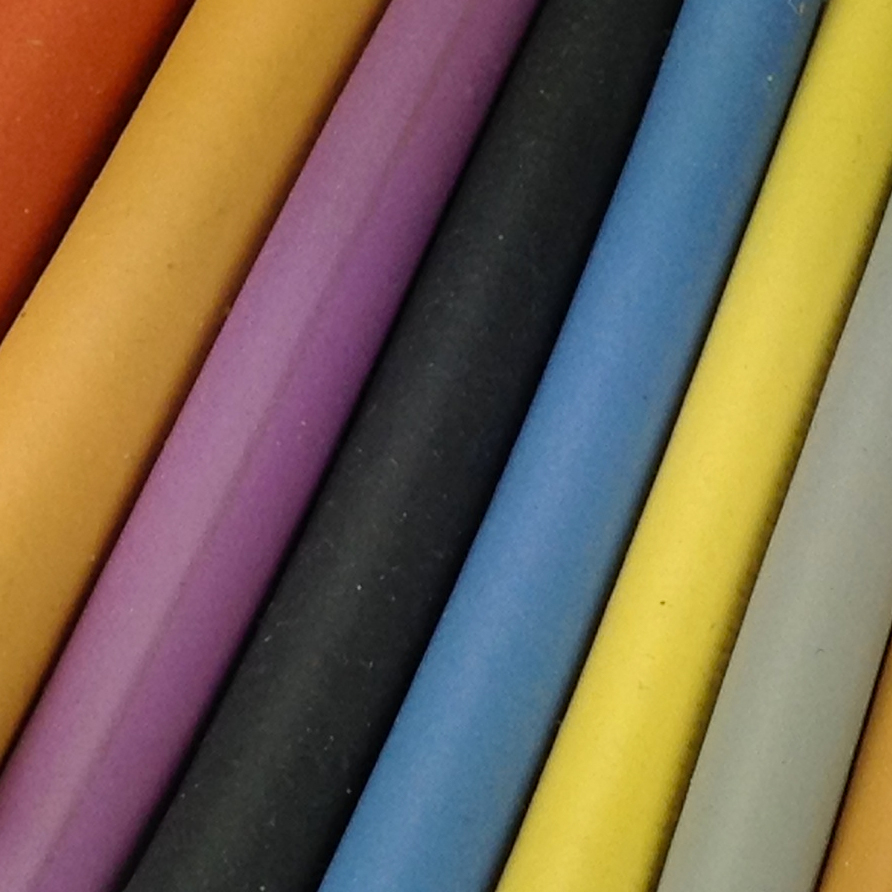 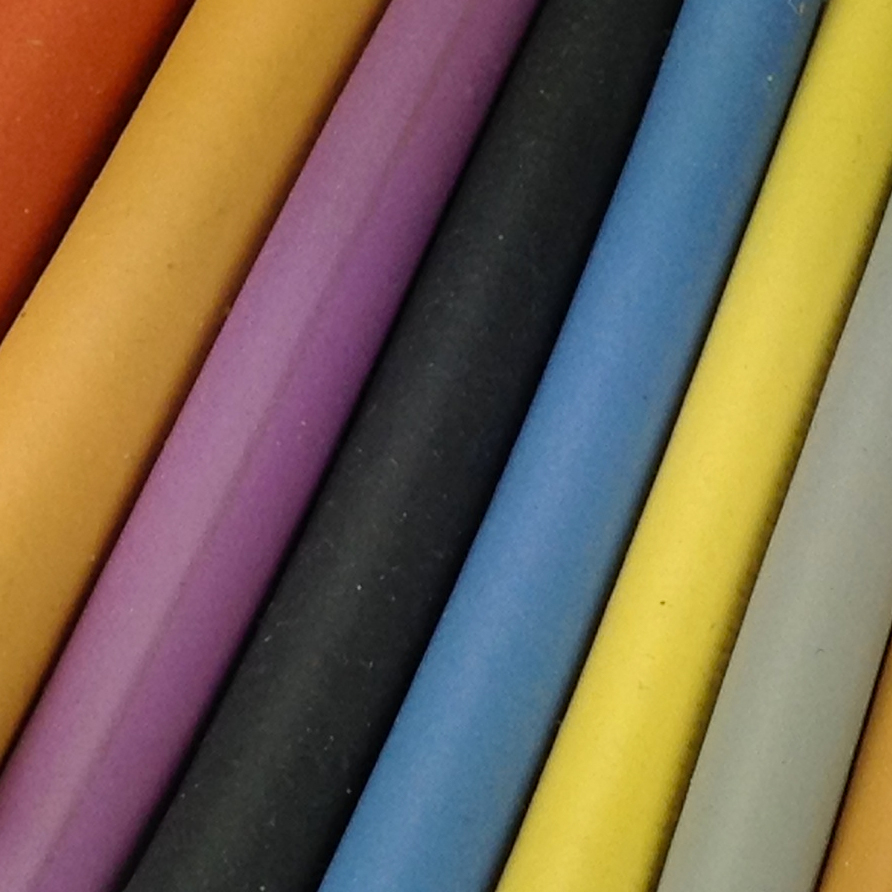 9
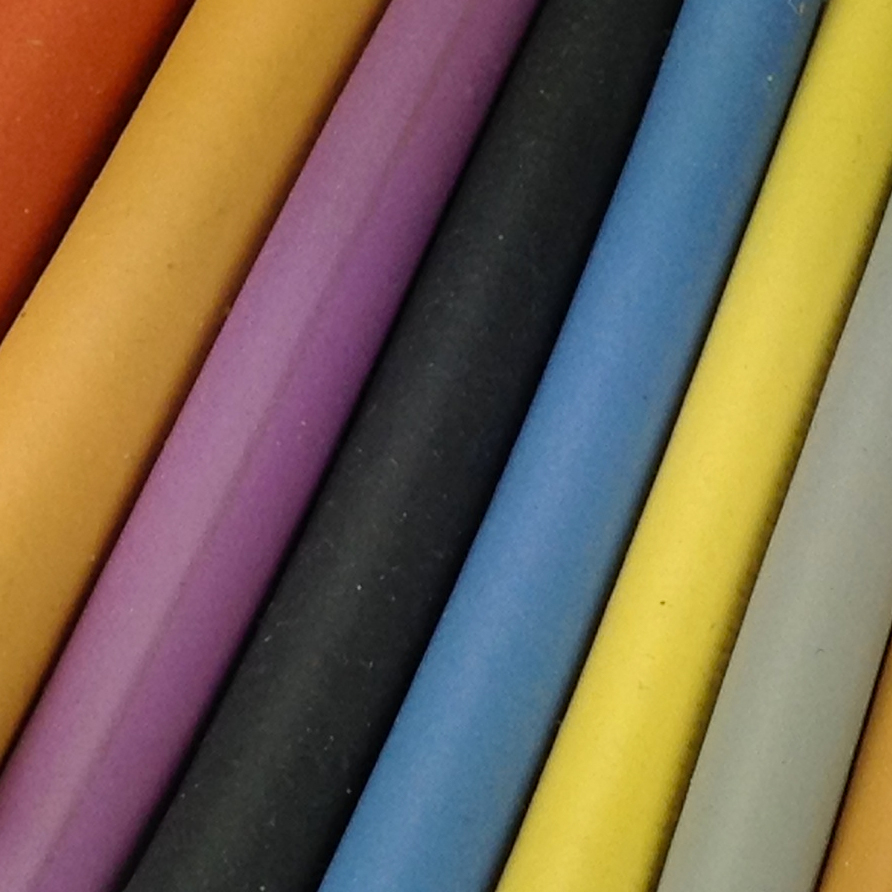 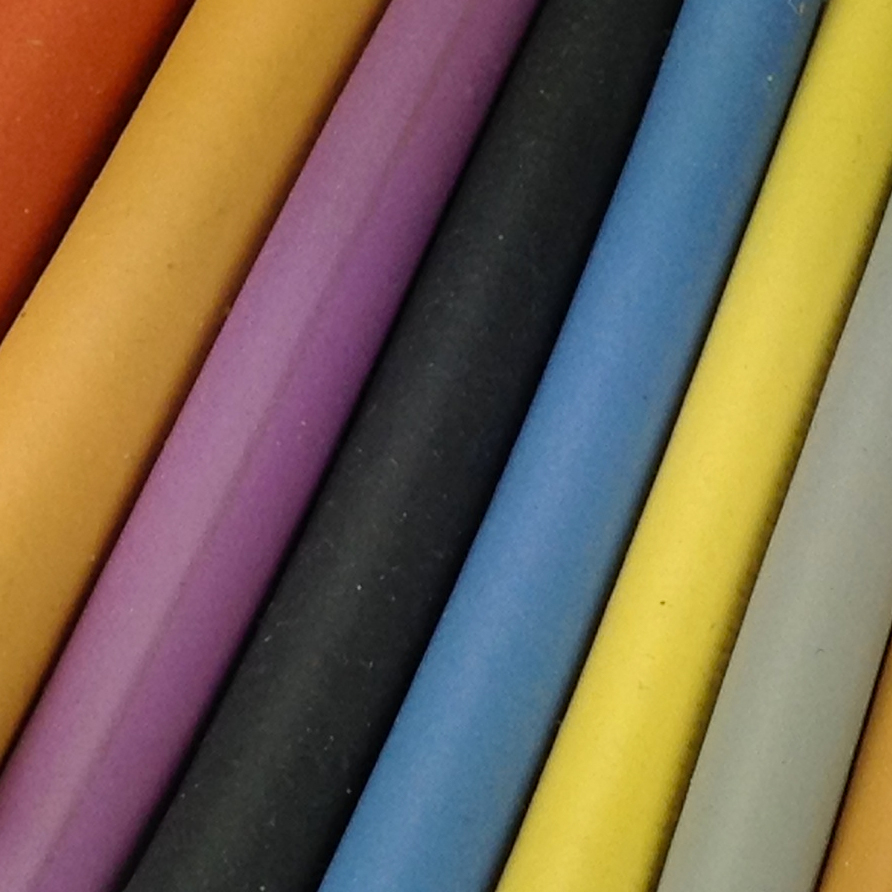 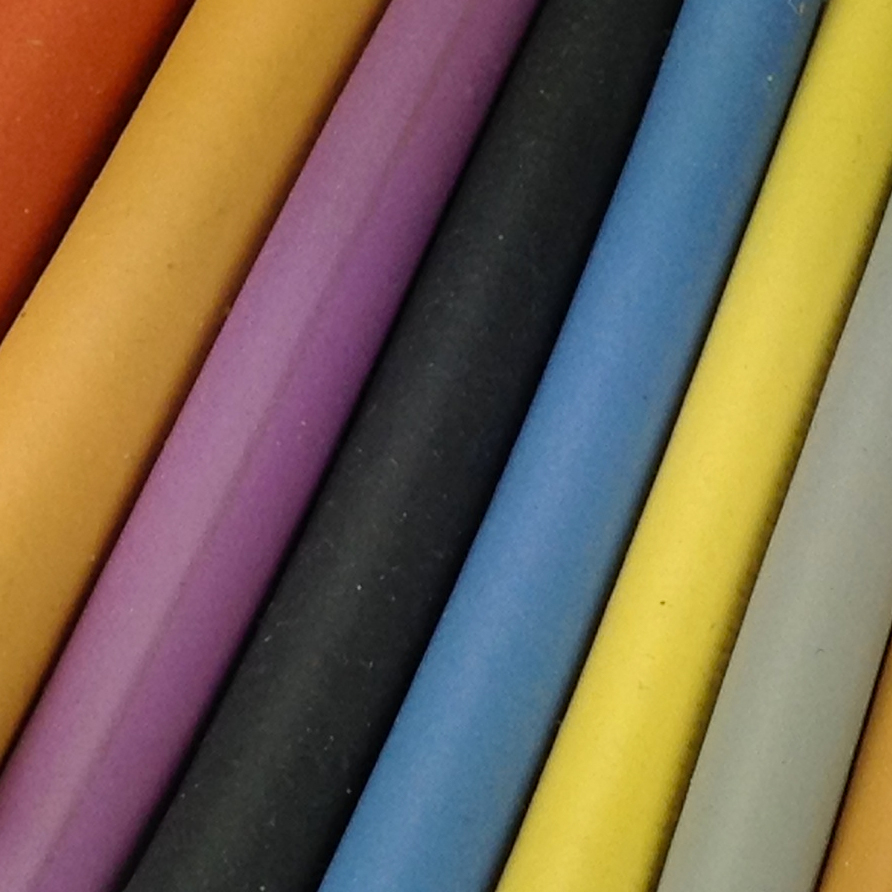 To remove any edge effects, let’s takd the DFT of this image:
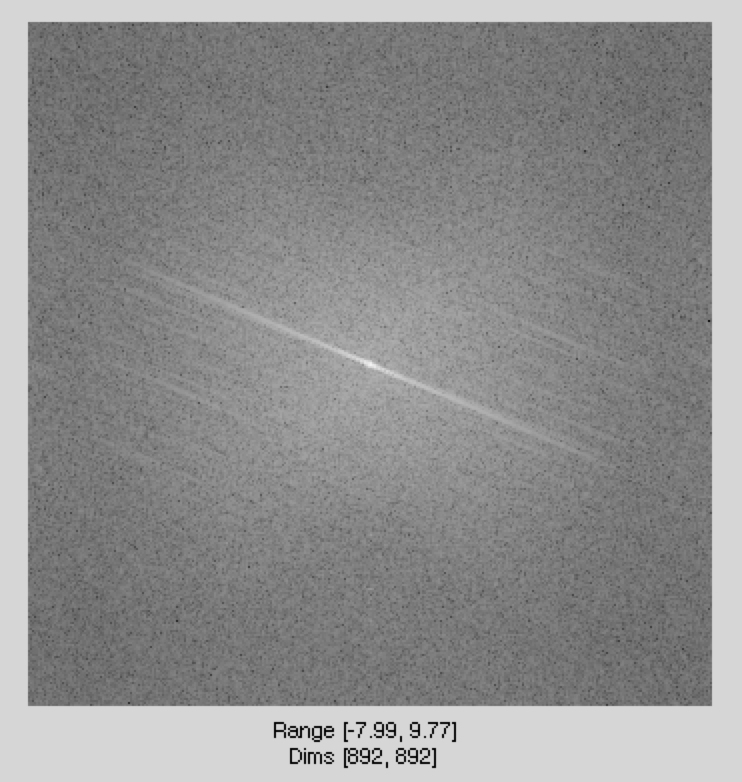 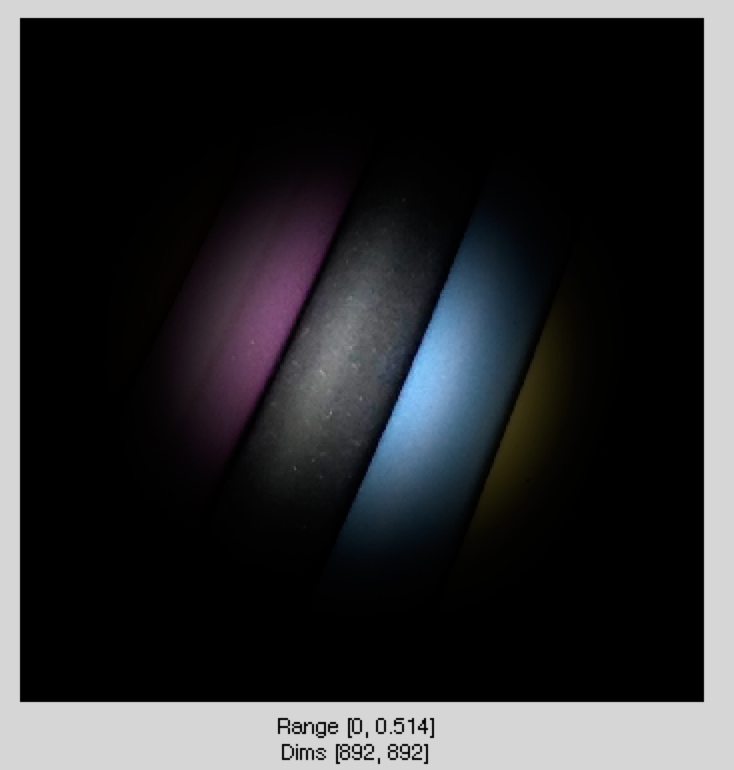 10
Properties for the DFT
Shift in space corresponds to a phase shift in the frequency domain.
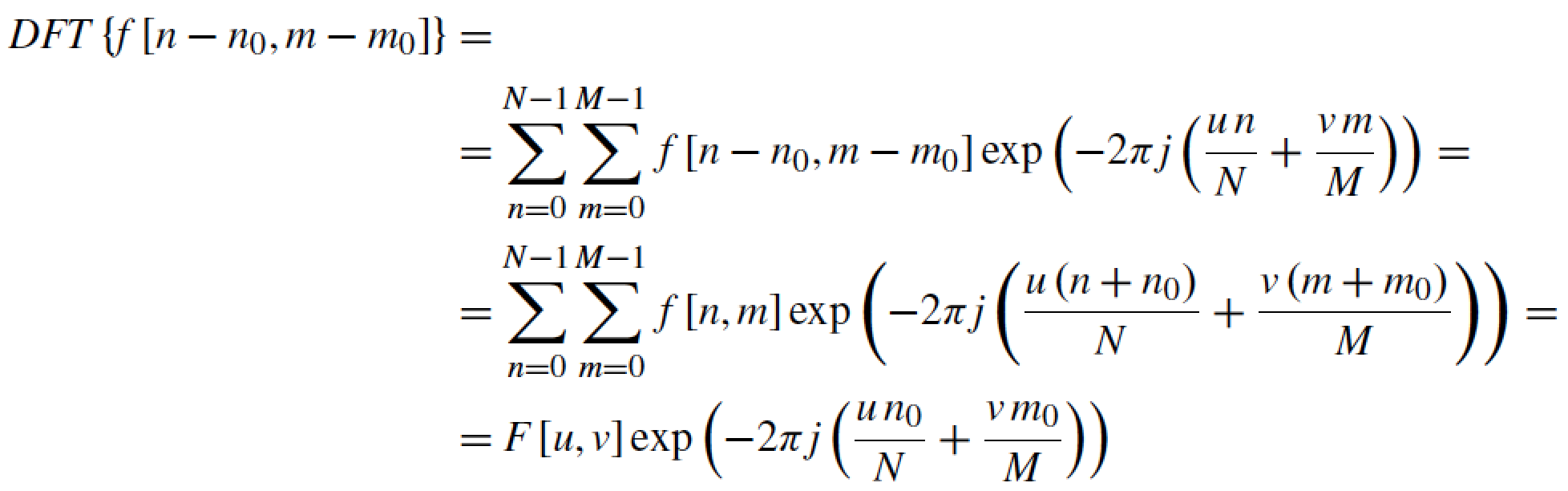 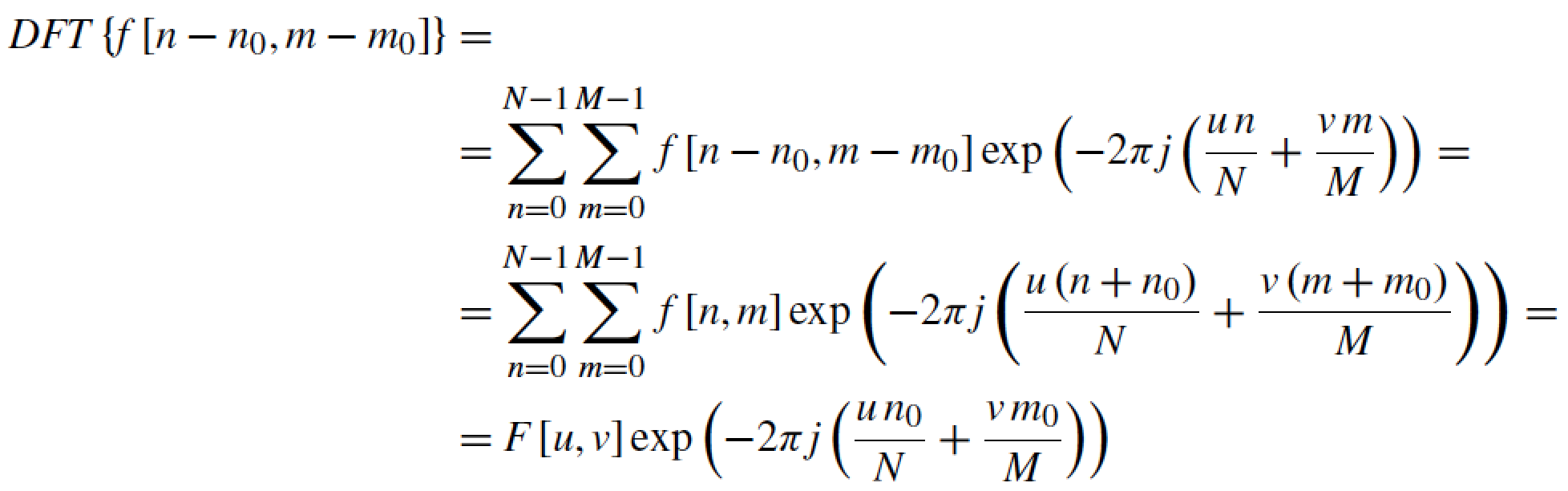 11
Properties for the DFT
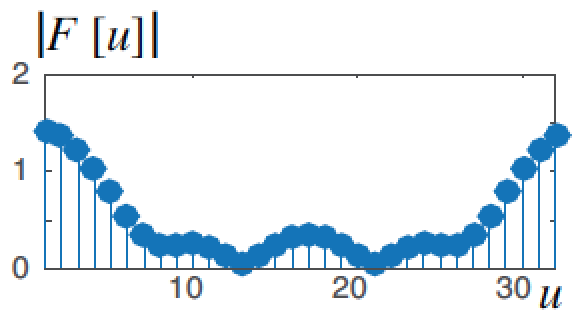 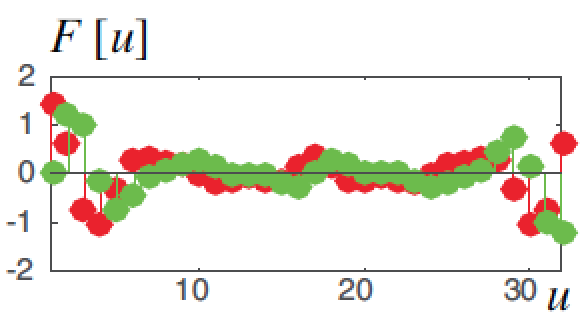 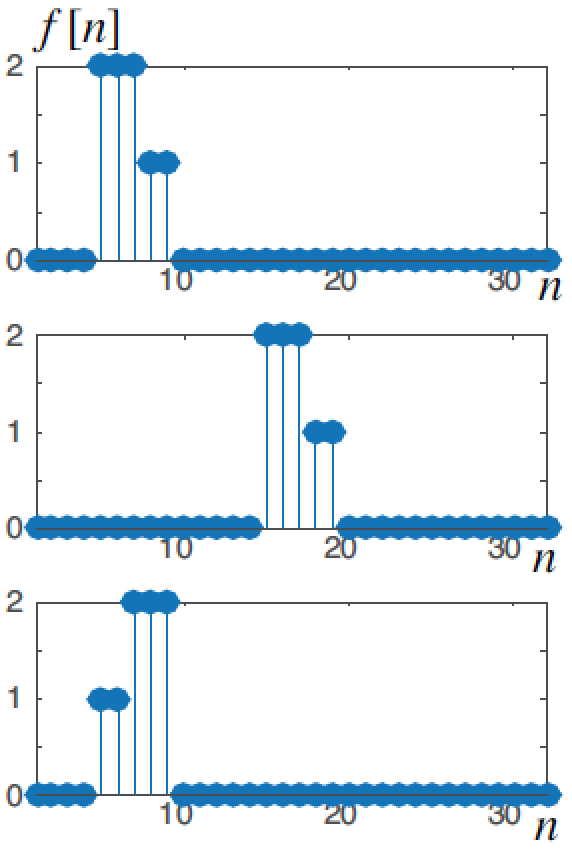 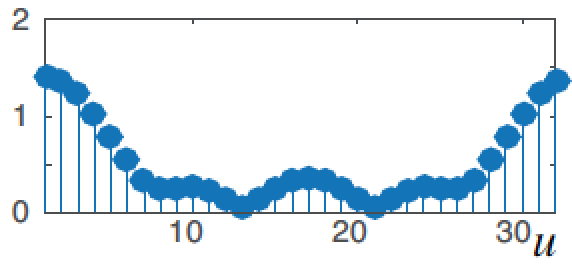 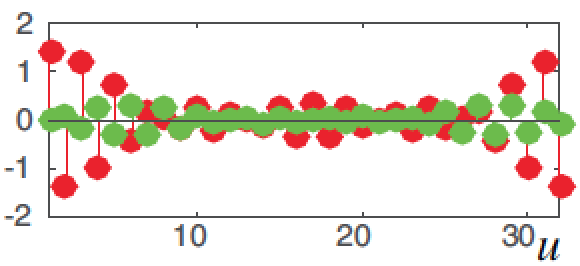 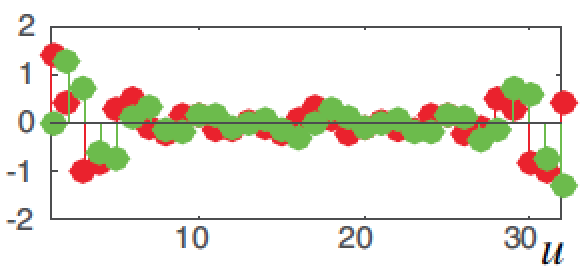 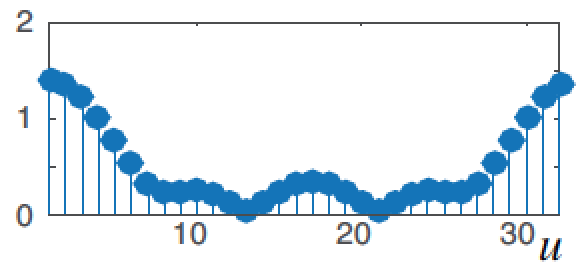 Only the phase changes! The magnitude is translation invariant.
12
DFT of a convolution is the product of the DFT’s of the multiplicands
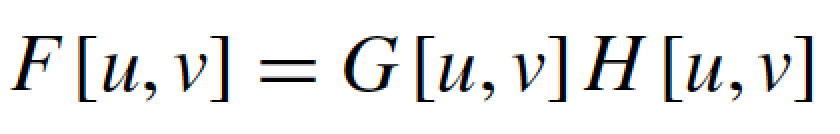 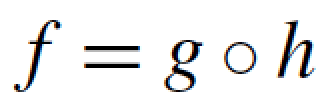 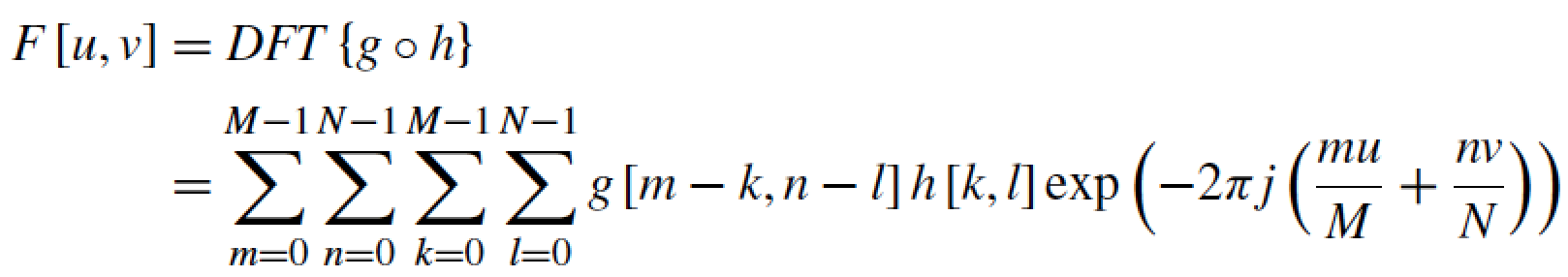 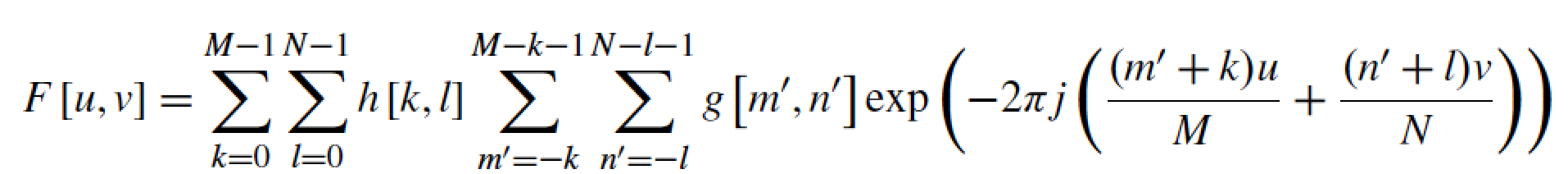 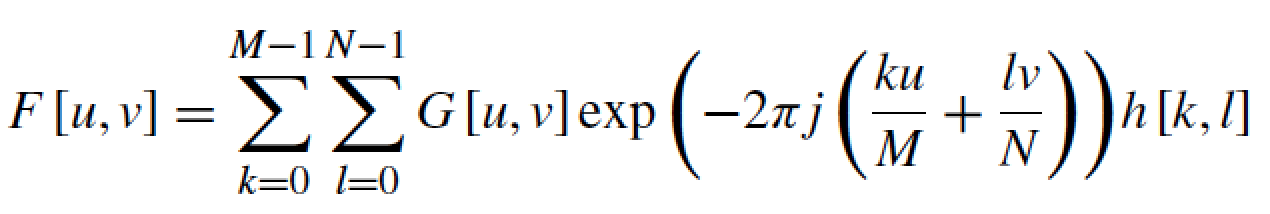 13
Outline for today’s class
Fourier transform properties
Practice taking Fourier transforms
The importance of phase
Our perception of Fourier components
Hybrid images
Filtering tricks
Blur
Derivatives
Orientation
14
2D Discrete Fourier Transform
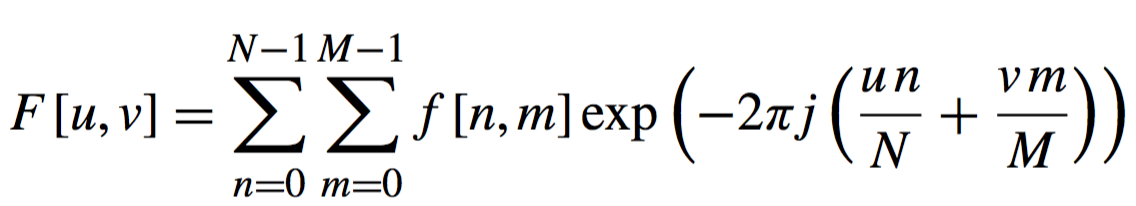 Using the real and imaginary components:
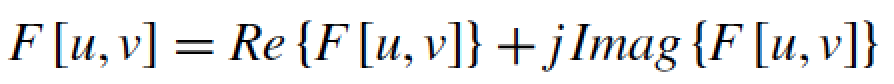 Or using a polar decomposition:
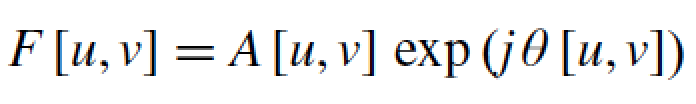 15
2D Discrete Fourier Transform
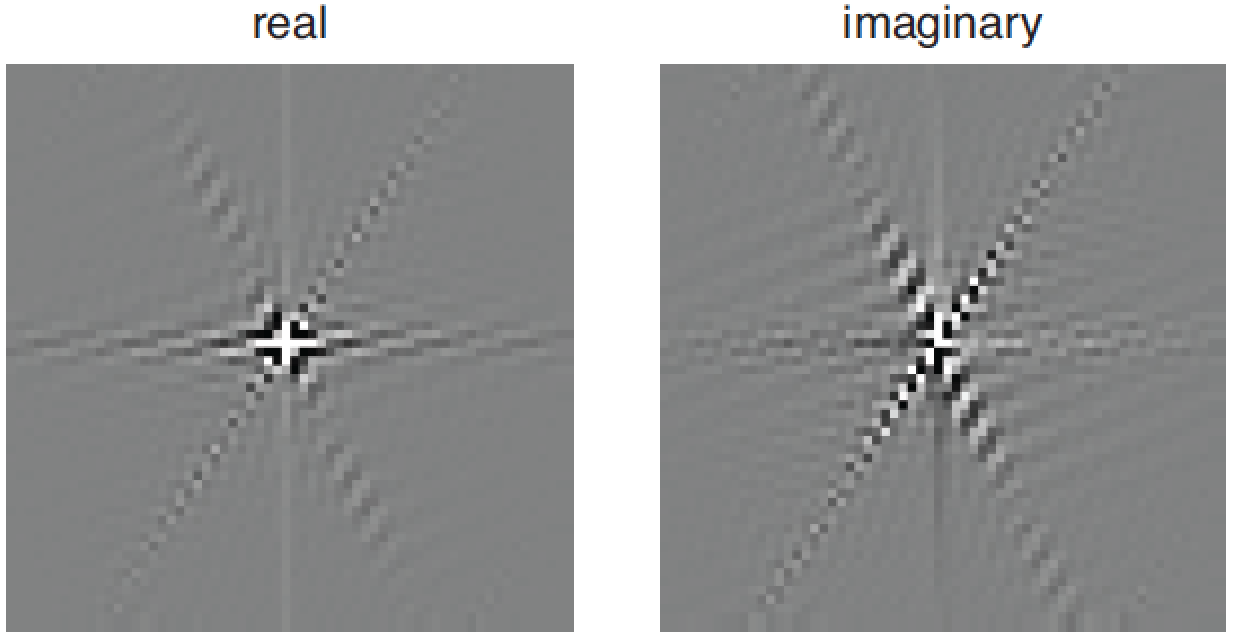 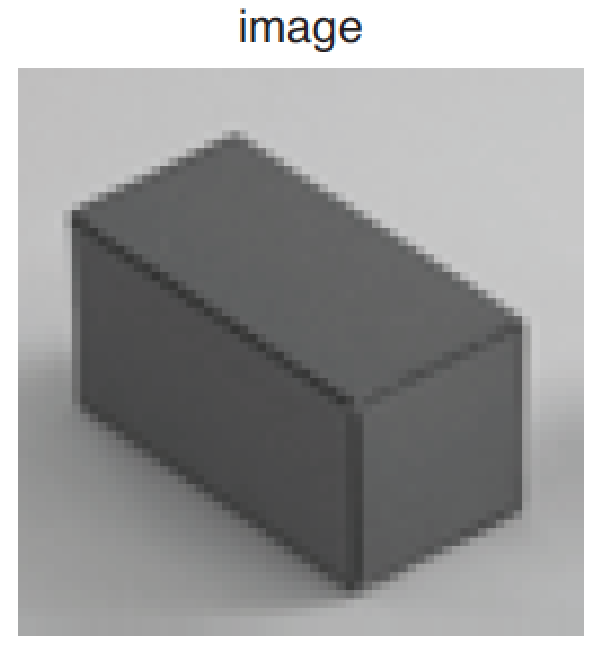 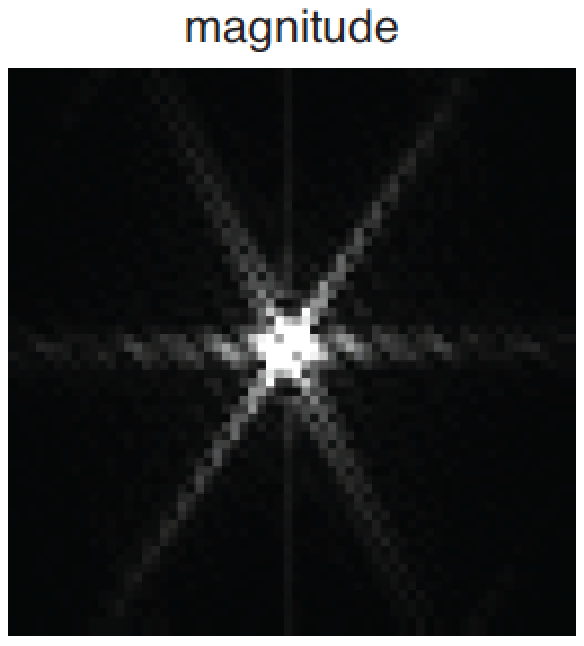 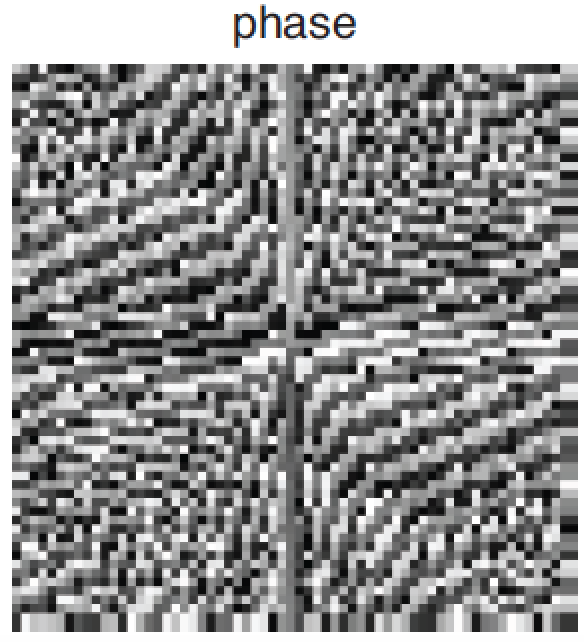 16
Frequencies
Image (assuming zero phase)
DFT amplitude
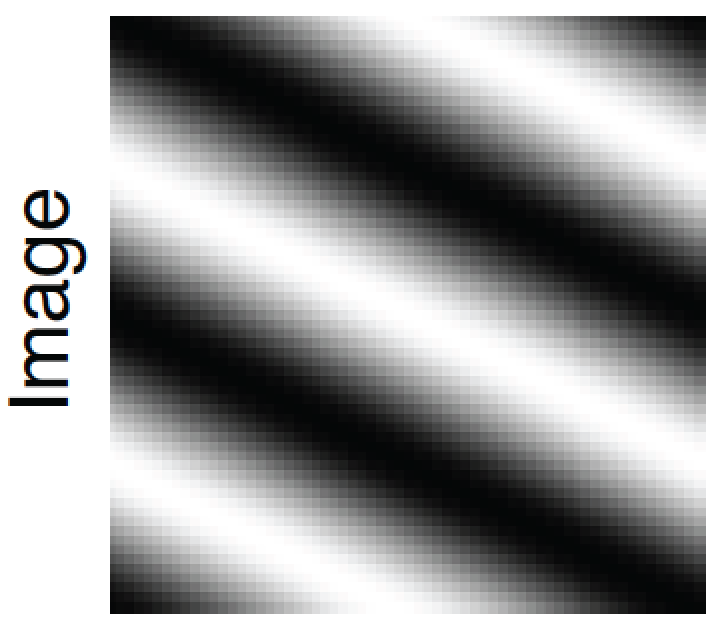 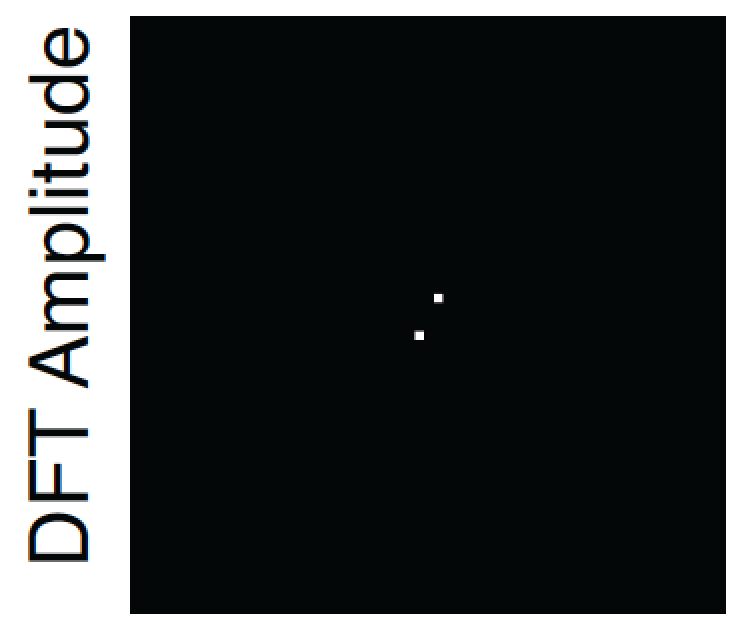 Images are 64x64 pixels. The wave is a cosine (if phase is zero).
17
Frequencies
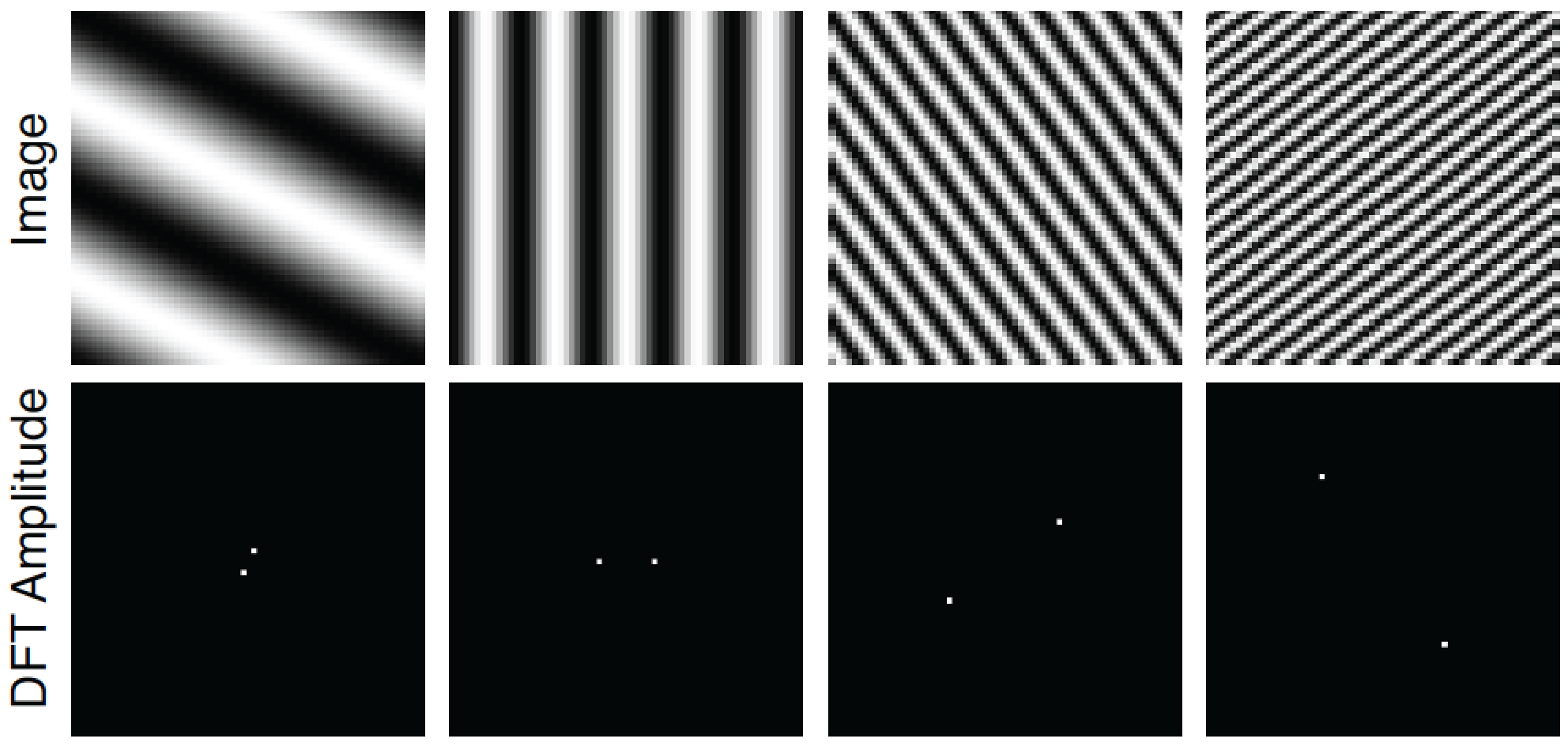 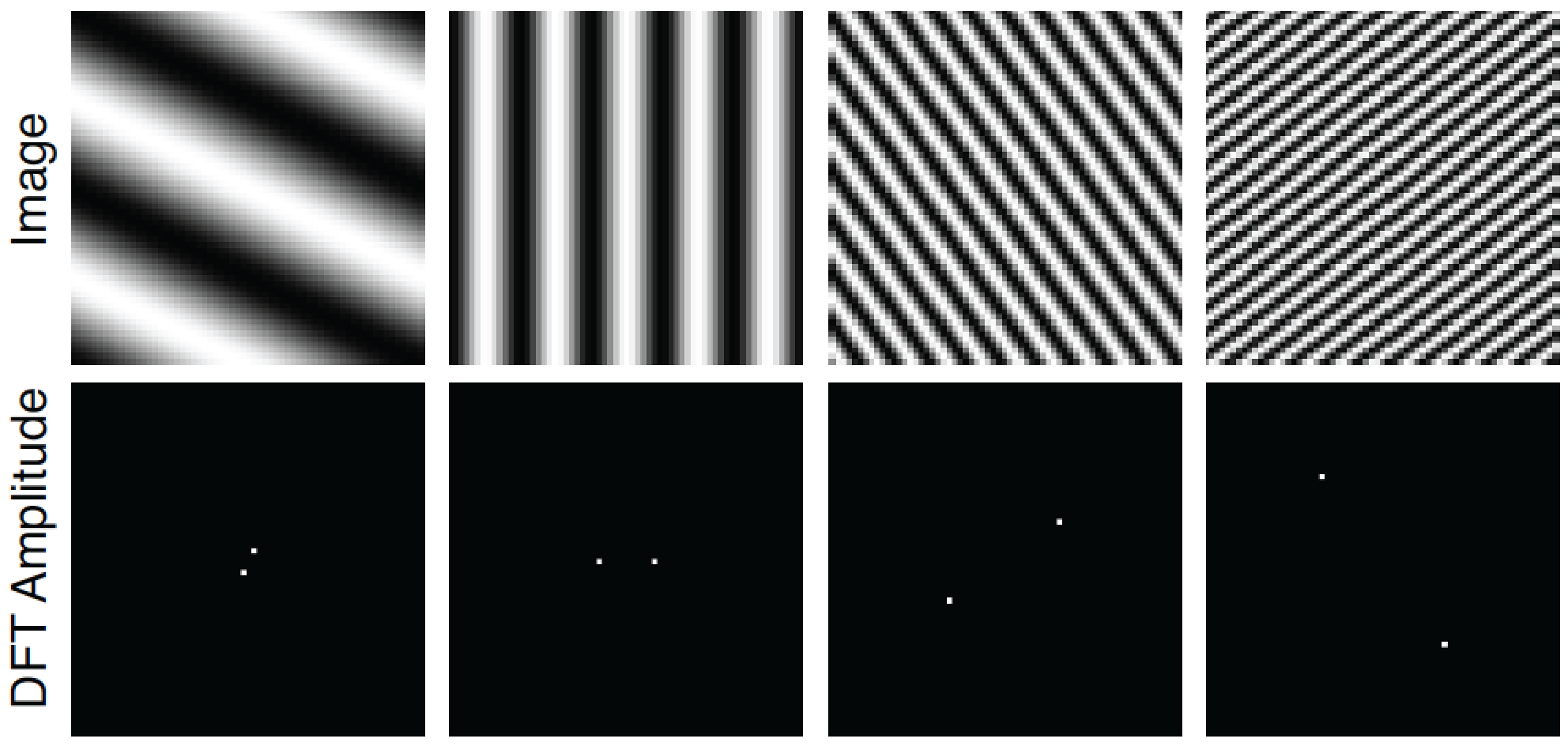 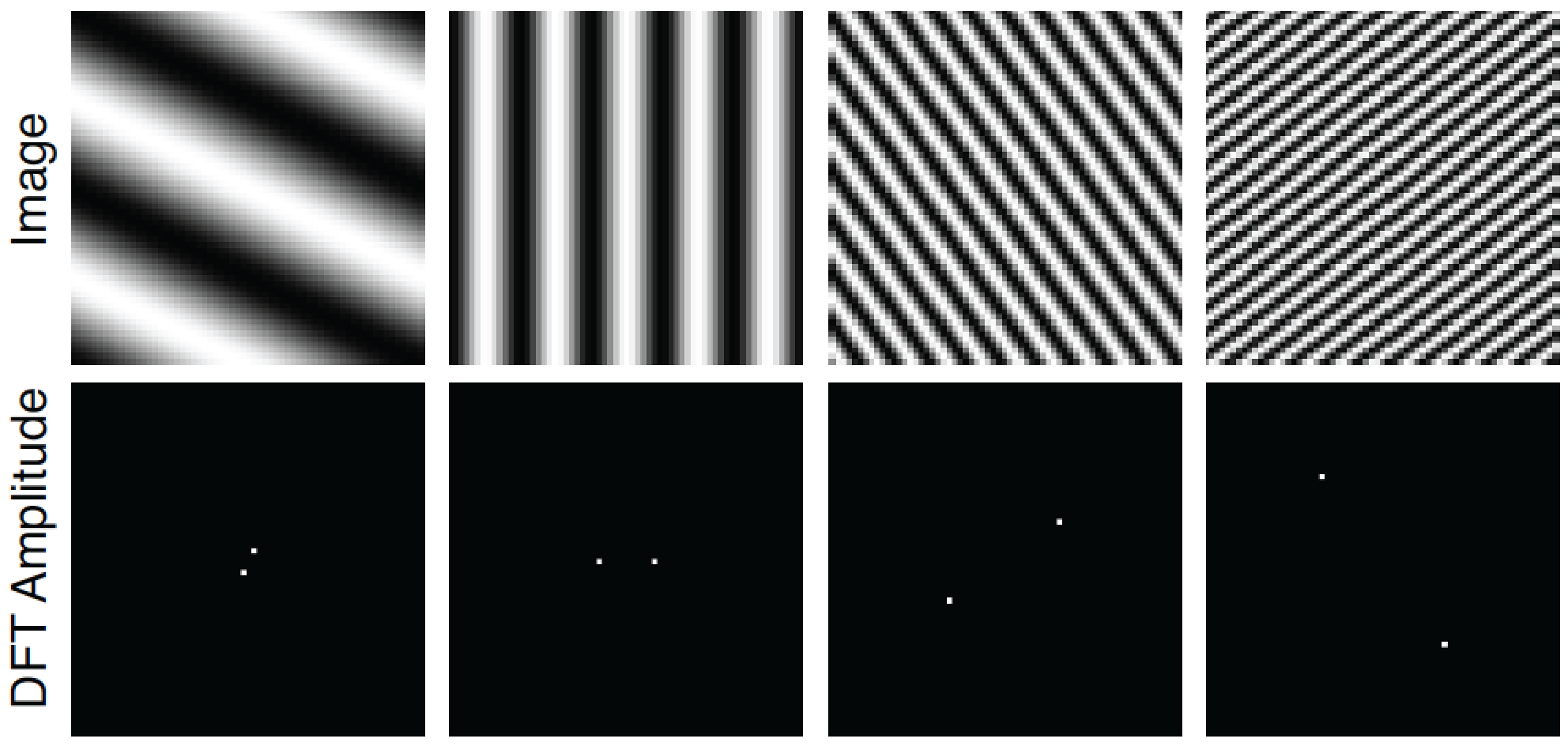 Images are 64x64 pixels. The wave is a cosine (if phase is zero).
18
Some important Fourier transforms
Image
Magnitude DFT
Phase DFT
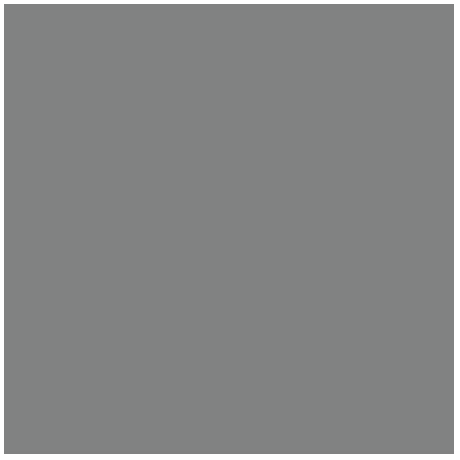 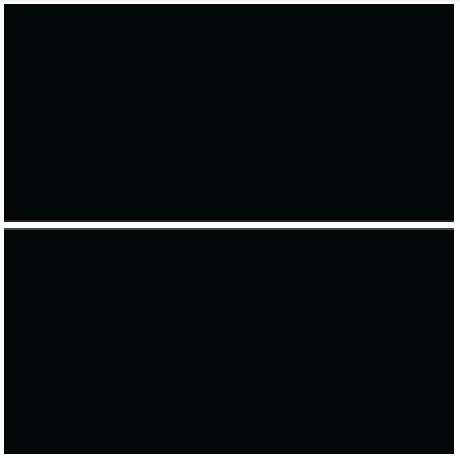 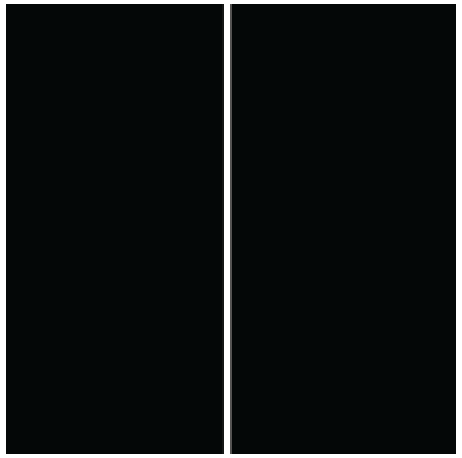 Images are 64x64 pixels.
19
Some important Fourier transforms
Image
Magnitude DFT
Phase DFT
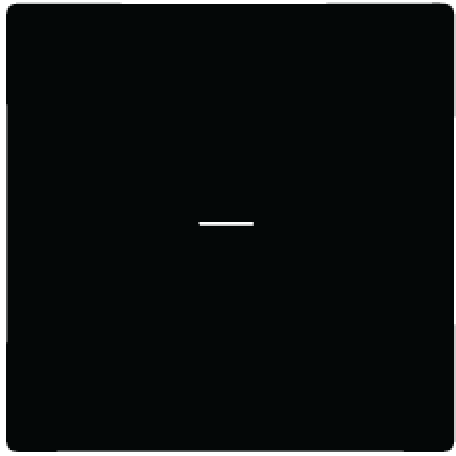 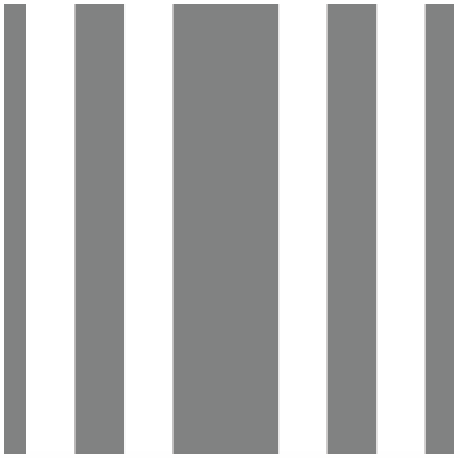 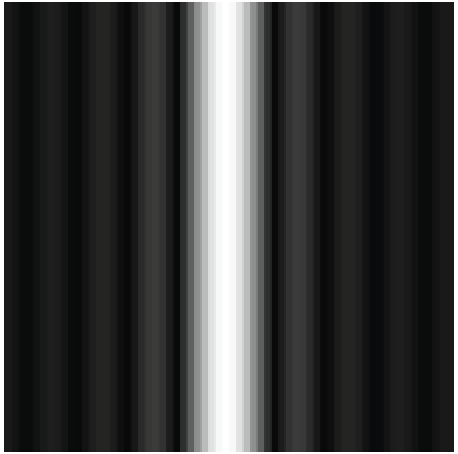 20
Some important Fourier transforms
Image
Magnitude DFT
Phase DFT
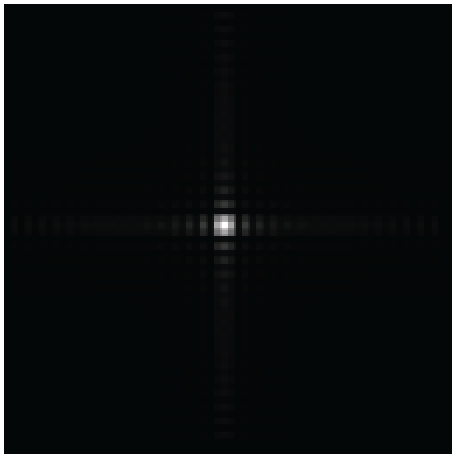 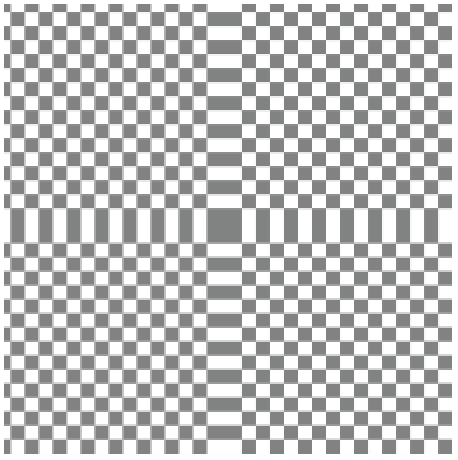 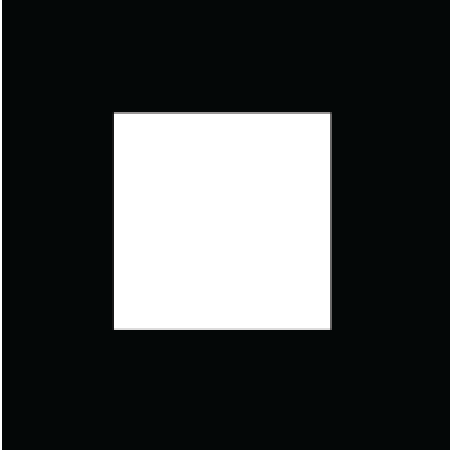 21
Some important Fourier transforms
Image
Magnitude DFT
Phase DFT
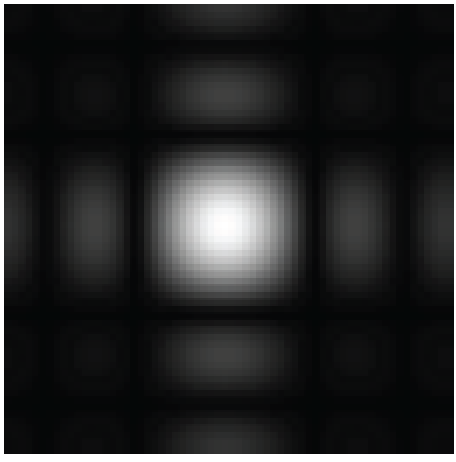 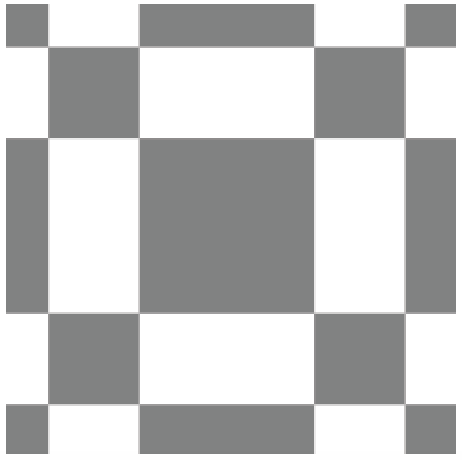 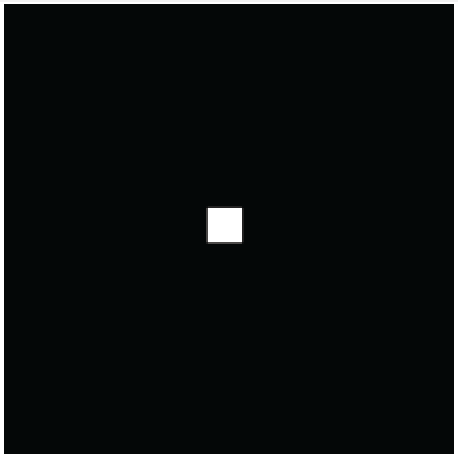 22
Image
Magnitude DFT
Scale
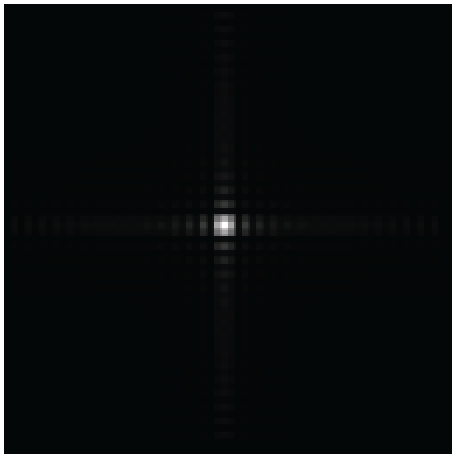 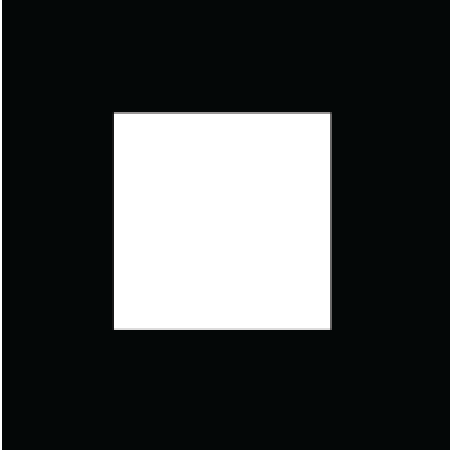 Small imagedetails produce content in high spatial frequencies
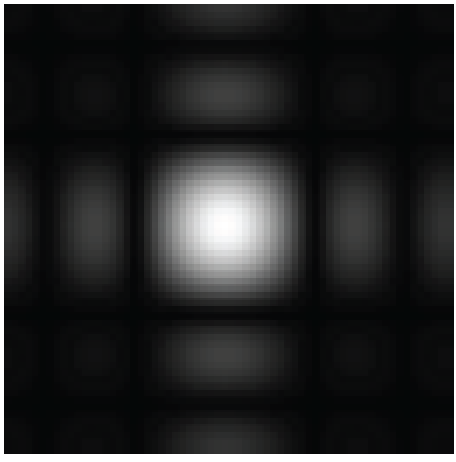 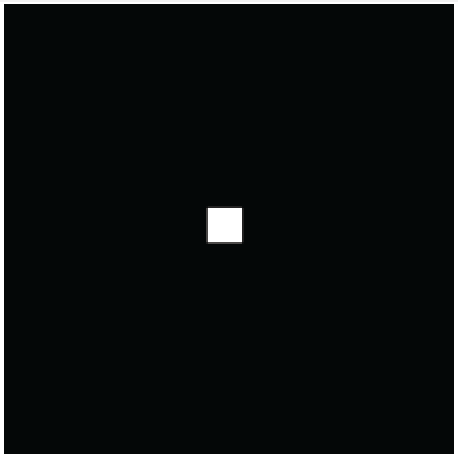 23
Some important Fourier transforms
Image
Magnitude DFT
Phase DFT
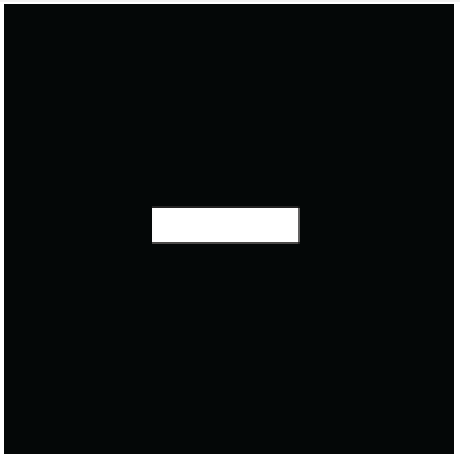 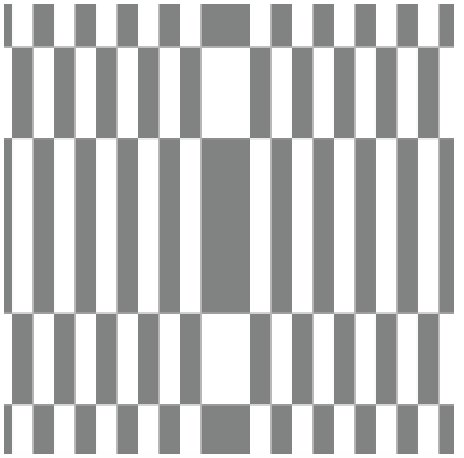 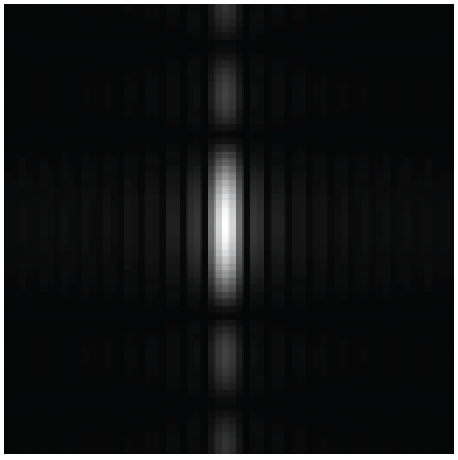 24
Some important Fourier transforms
Image
Magnitude DFT
Phase DFT
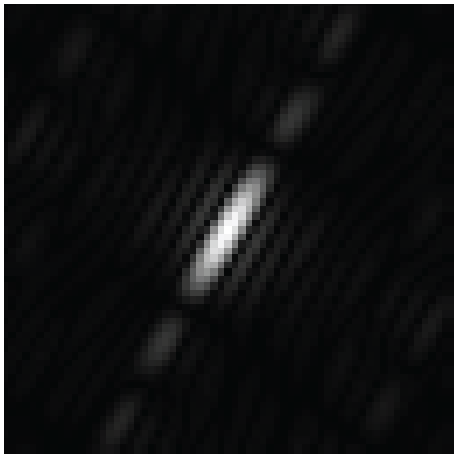 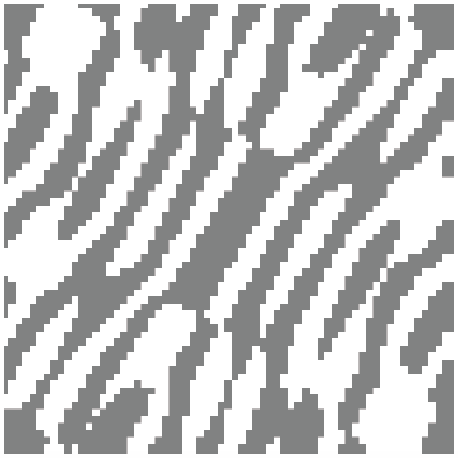 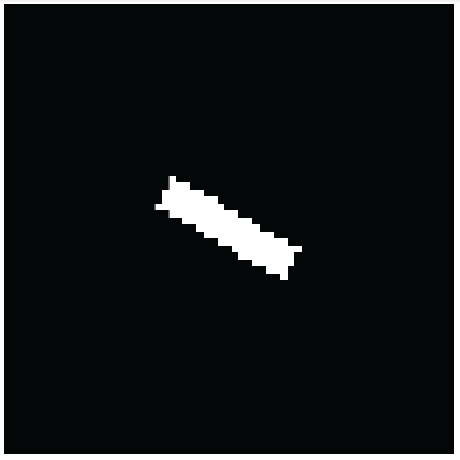 25
Image
Magnitude DFT
Orientation
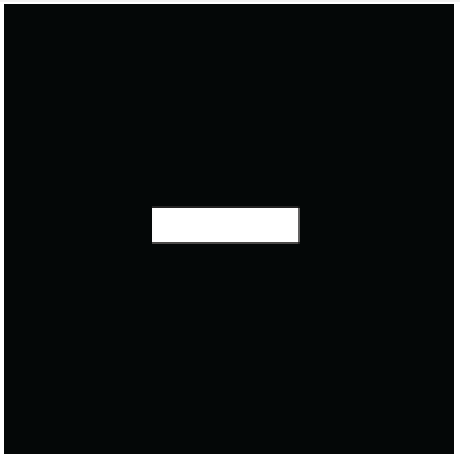 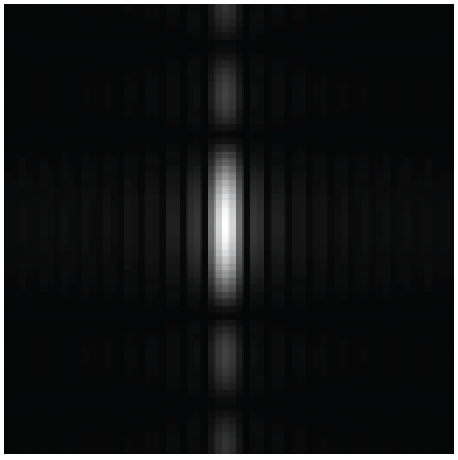 A line transforms to a line oriented perpendicularly to the first.
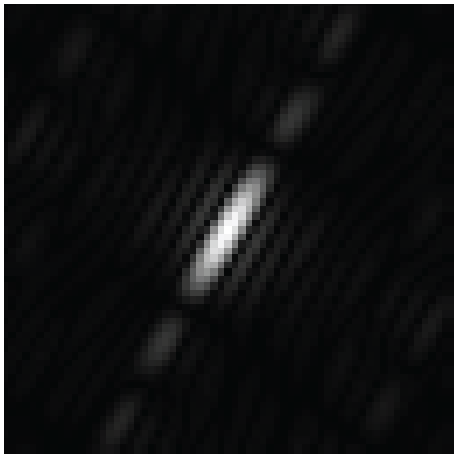 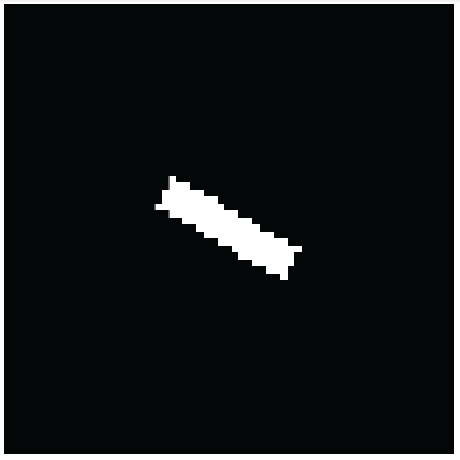 26
Linear filtering
g [m,n]
f [m,n]
h [m,n]
In the spatial domain:
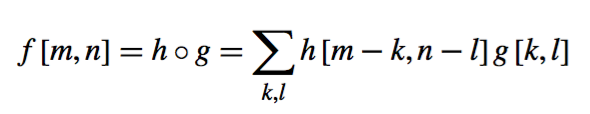 In the frequency domain:
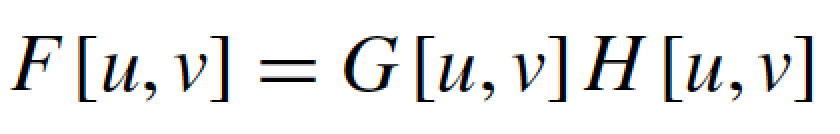 Product of images
The Fourier transform of the product of two images
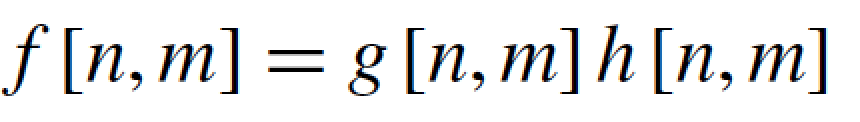 is the convolution of their DFTs:
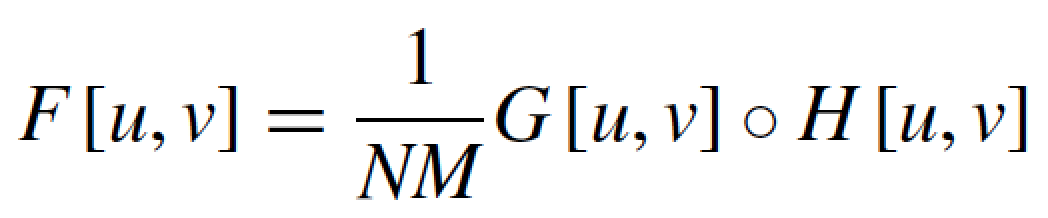 28
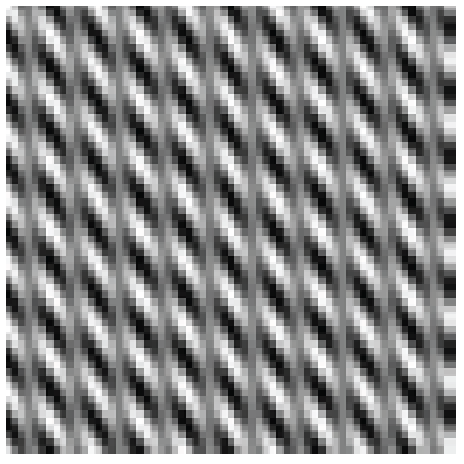 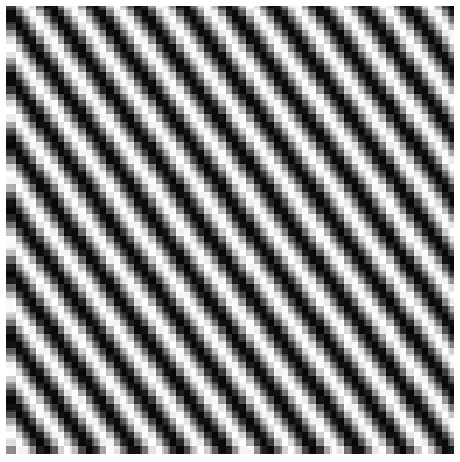 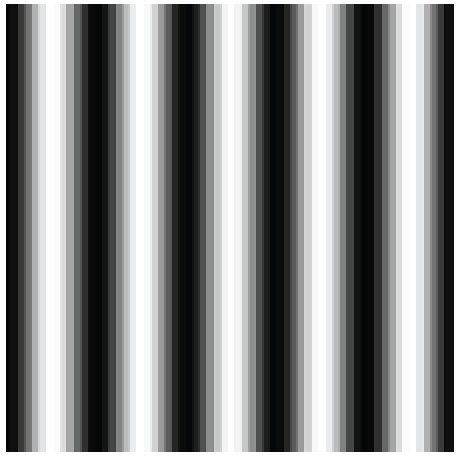 =
*
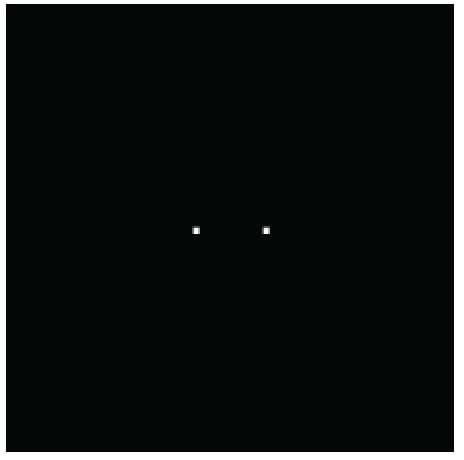 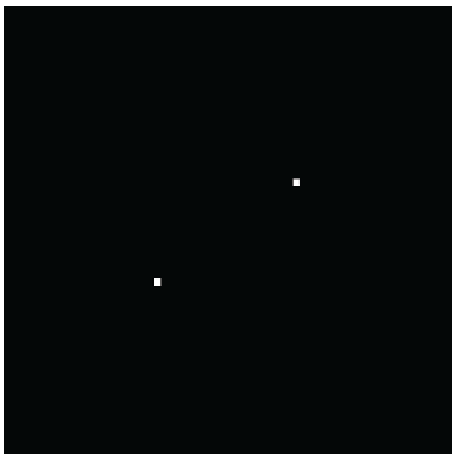 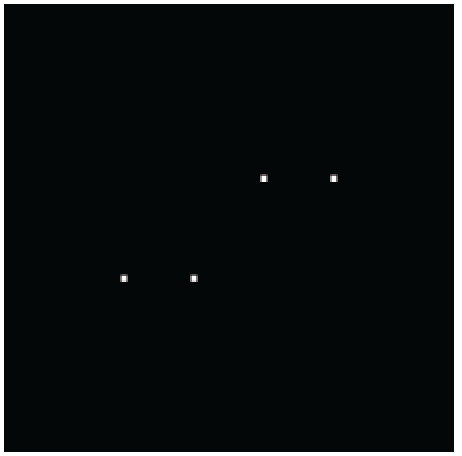 29
Game: find the right pairs
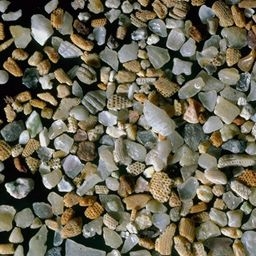 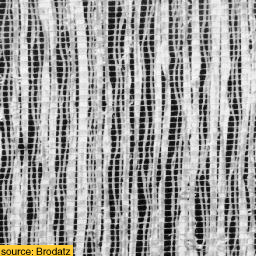 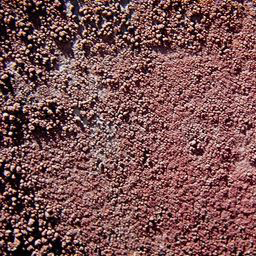 Images
C
A
B
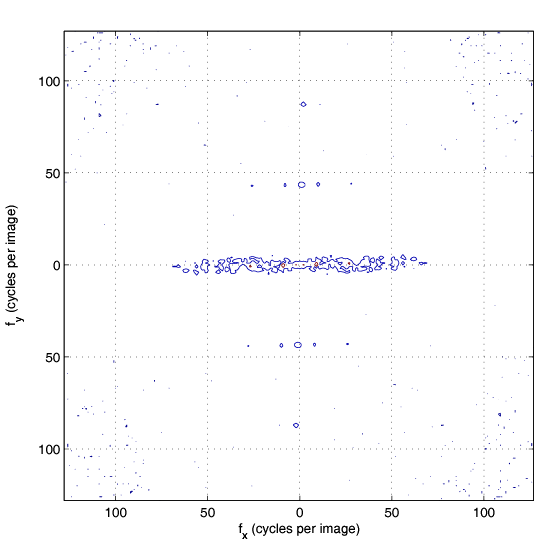 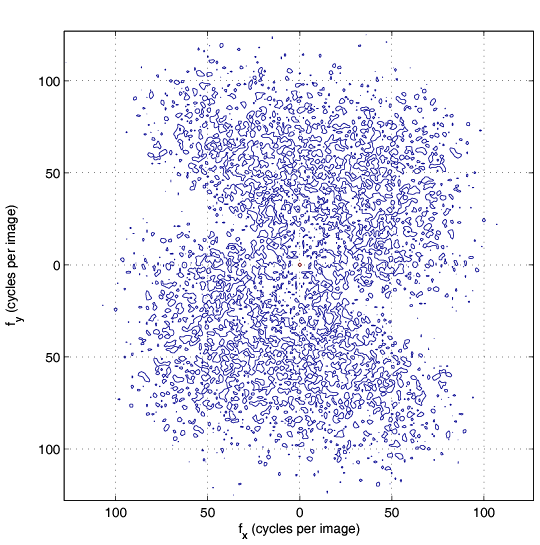 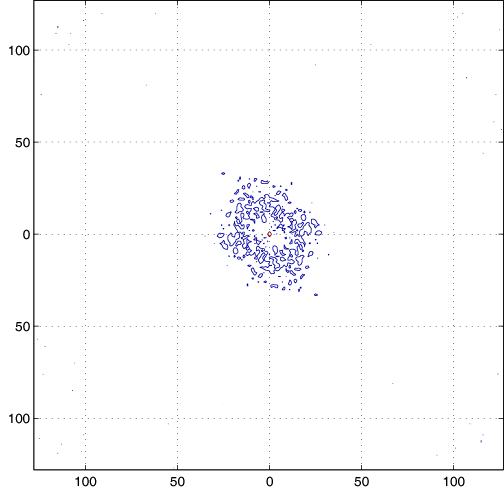 DFTmagnitude
1
2
3
fx(cycles/image pixel size)
fx(cycles/image pixel size)
fx(cycles/image pixel size)
Outline for today’s class
Fourier transform properties
Practice taking Fourier transforms
The importance of phase
Our perception of Fourier components
Hybrid images
Filtering tricks
Blur
Derivatives
Orientation
31
Phase and Magnitude
Curious fact
all natural images have about the same magnitude transform
hence, phase seems to matter, but magnitude largely doesn’t


Demonstration
Take two pictures, swap the phase transforms, compute the inverse - what does the result look like?
Phase and Magnitude
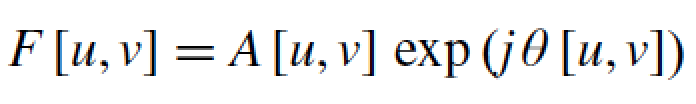 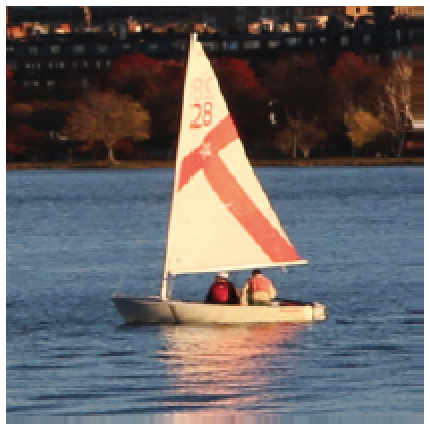 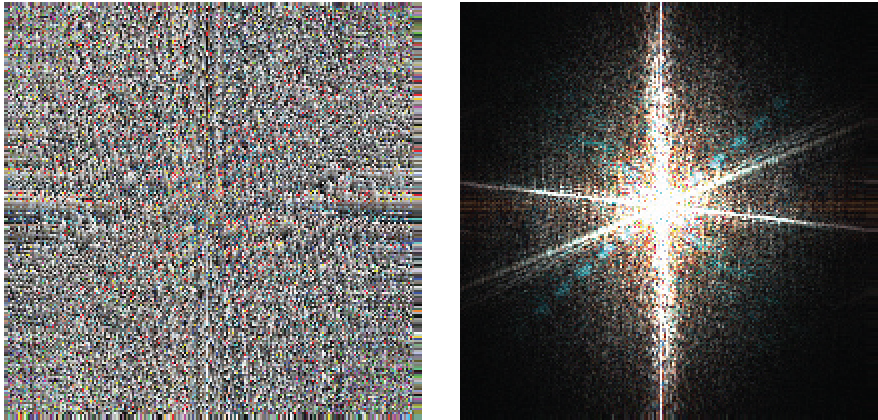 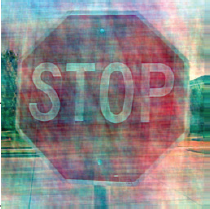 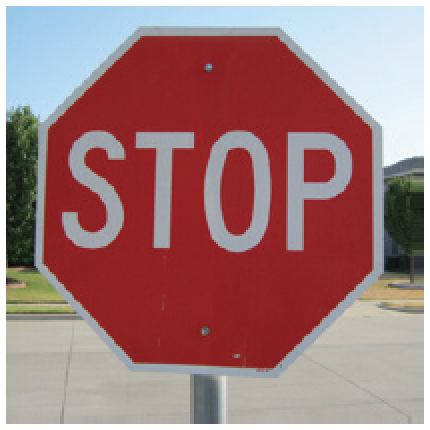 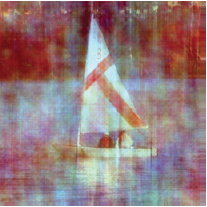 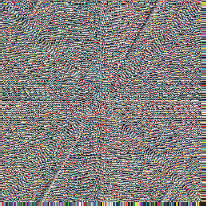 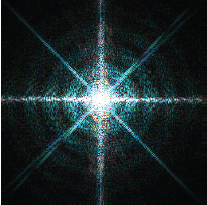 Each color channel is processed in the same way.
33
Phase and magnitude
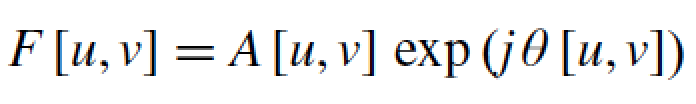 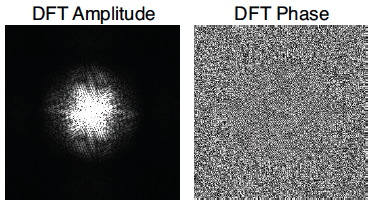 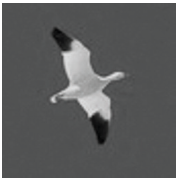 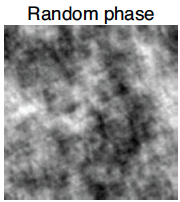 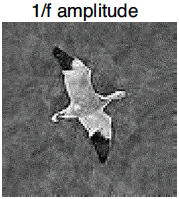 Using randomamplitude does notlook good.
34
Does phase always win?
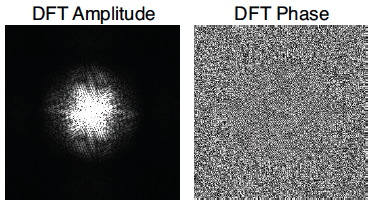 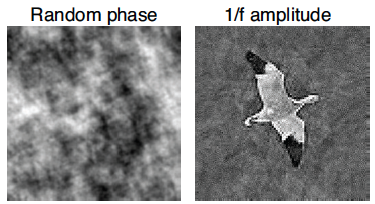 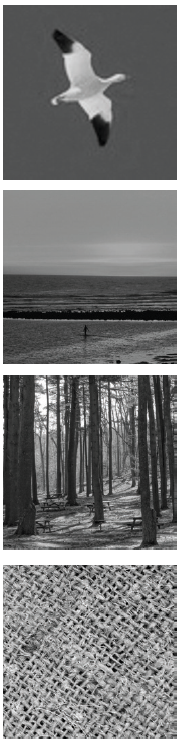 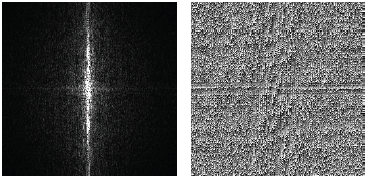 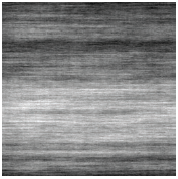 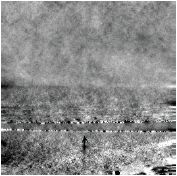 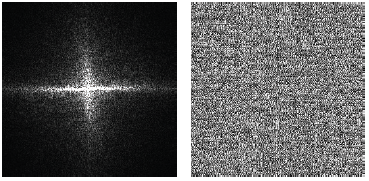 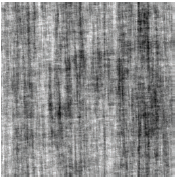 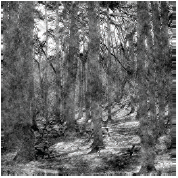 35
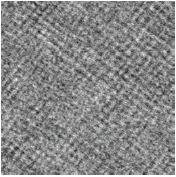 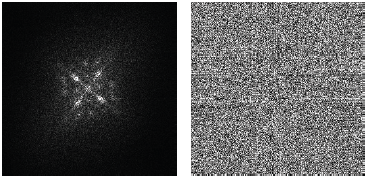 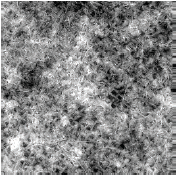 Outline for today’s class
Fourier transform properties
Practice taking Fourier transforms
The importance of phase
Our perception of Fourier components
Hybrid images
Filtering tricks
Blur
Derivatives
Orientation
36
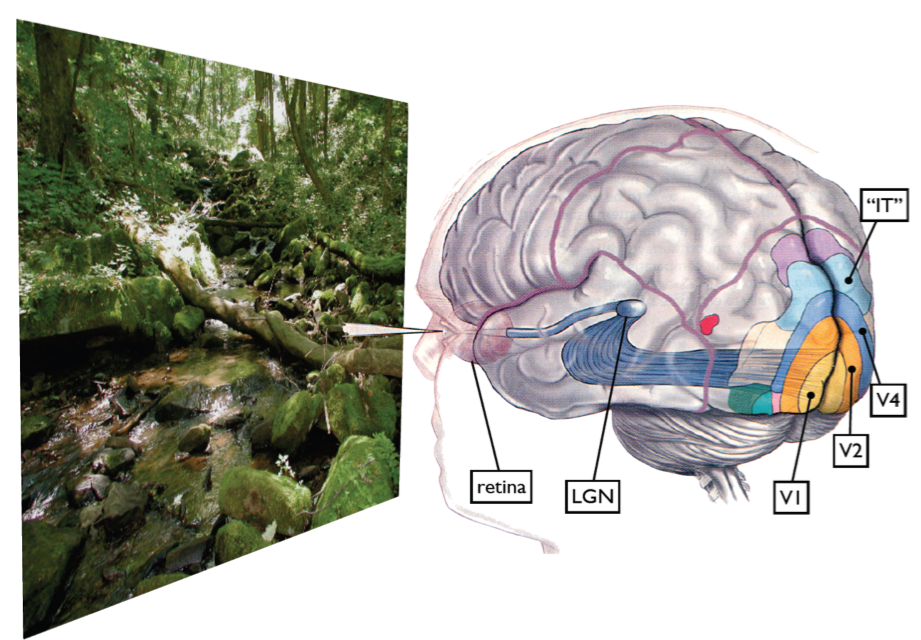 Some visual areas…
From M. Lewicky
[Speaker Notes: Slides from lewicki]
Campbell & Robson chart
Let’s define the following image:
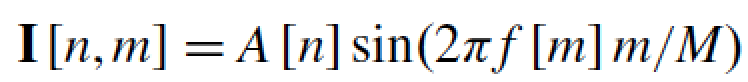 With:
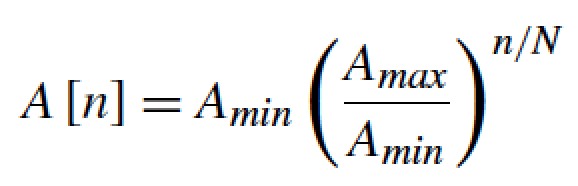 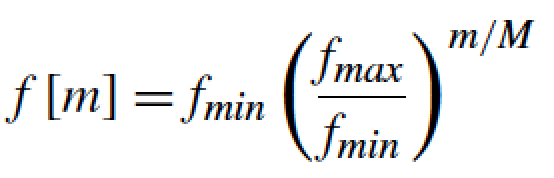 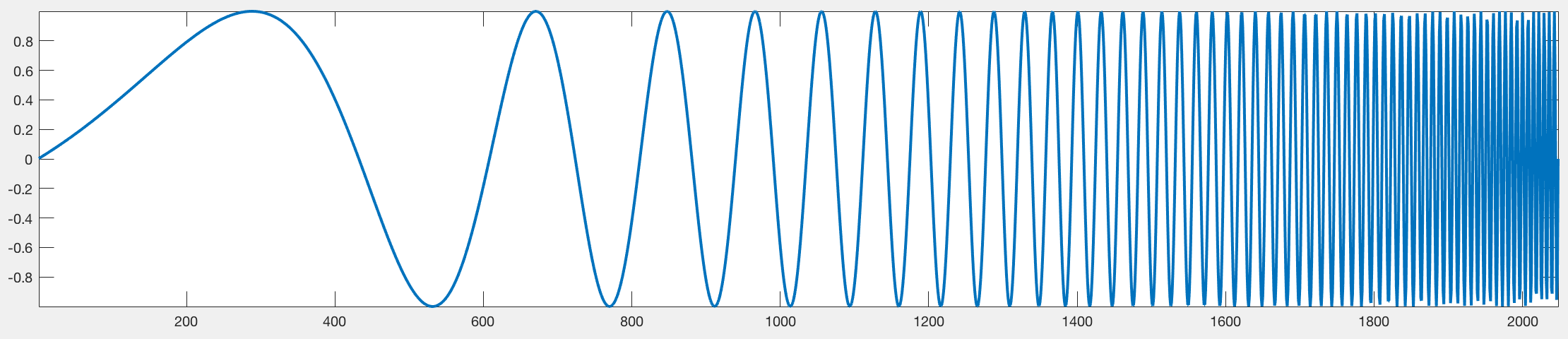 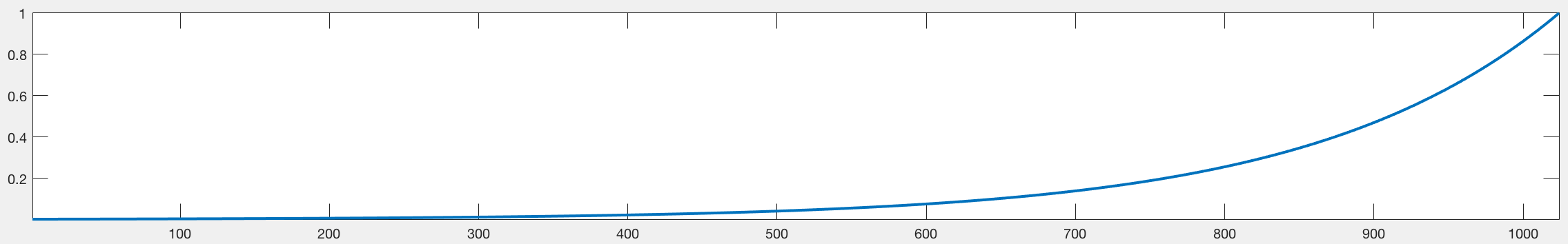 What do you think you should see when looking at this image?
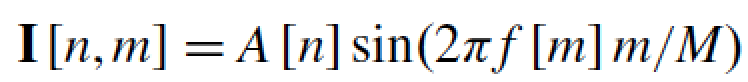 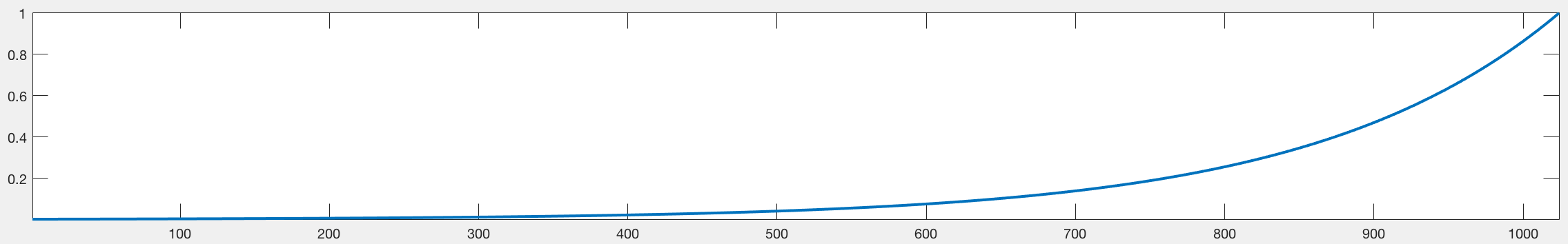 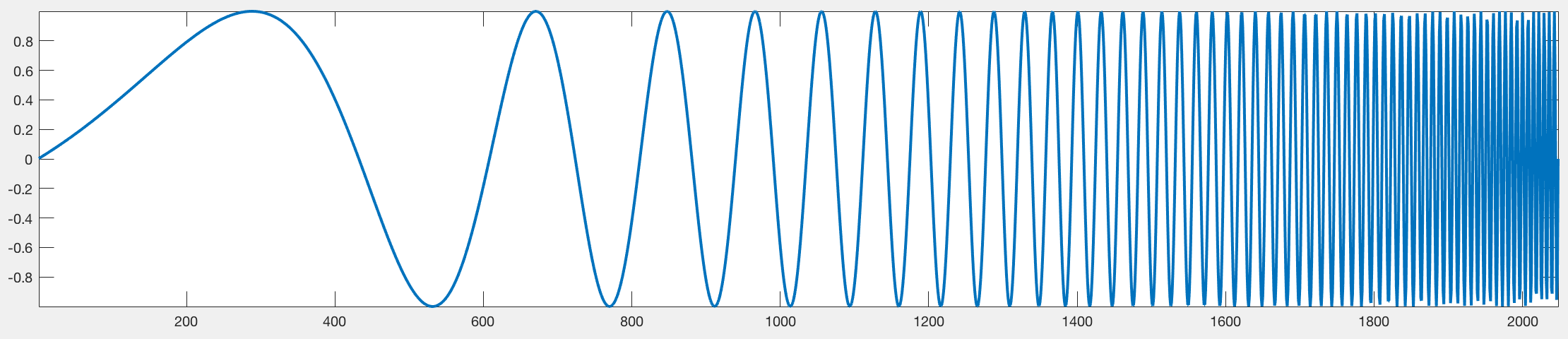 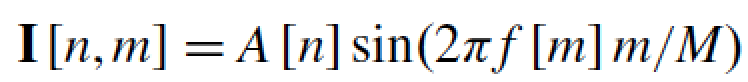 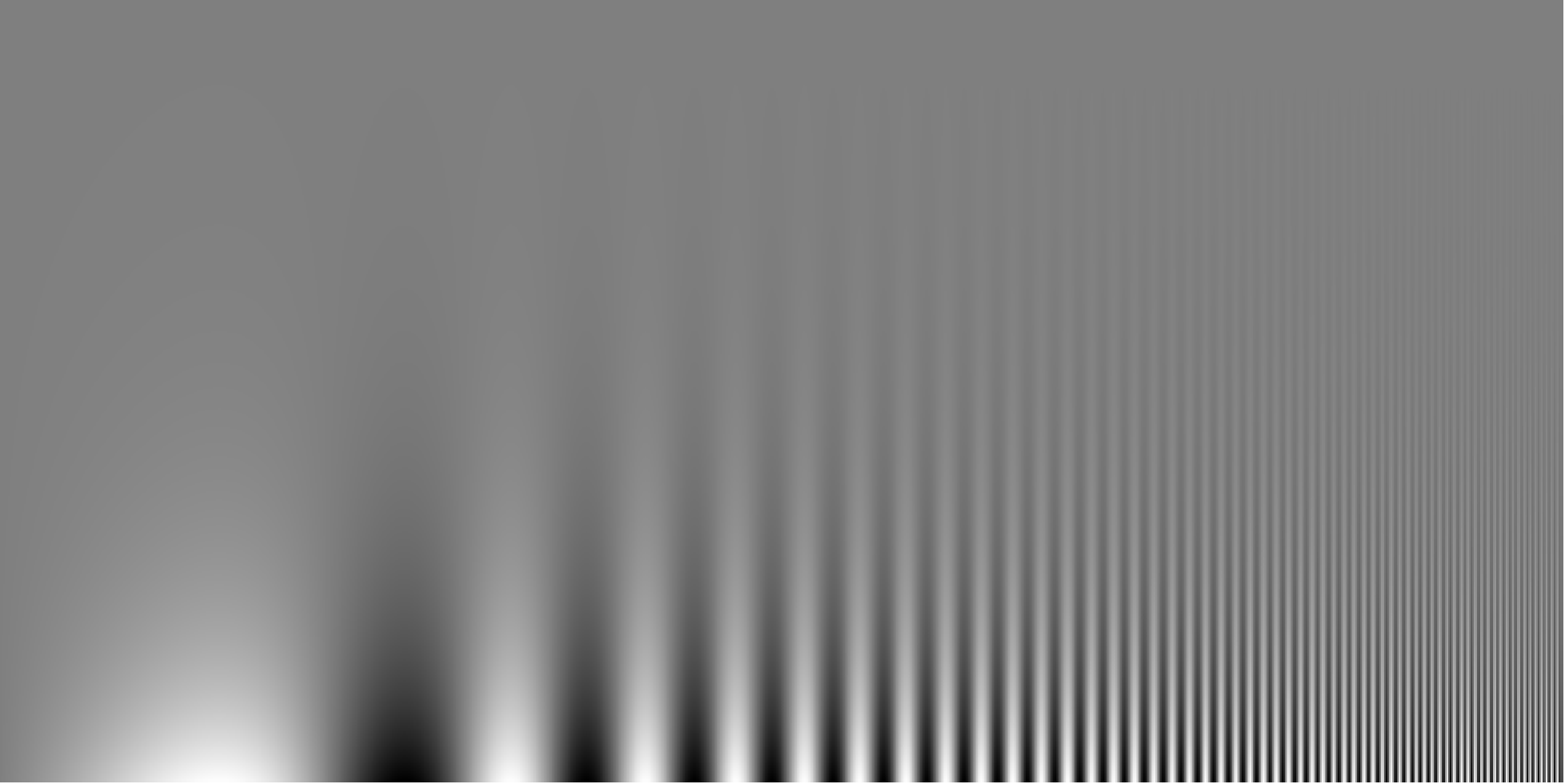 Contrast Sensitivity Function
Blackmore & Campbell (1969)
Maximum sensitivity
~ 6 cycles / degree of visual angle
Invisible
visible
Contrast sensitivity
0.1
1
10
100
High
Low
Spatial frequency (cycles/degree)
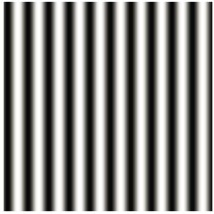 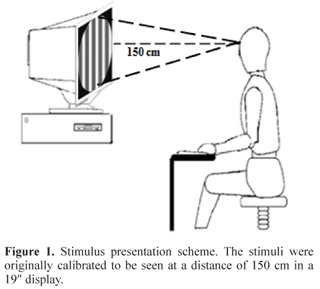 42
Contrast Sensitivity Function
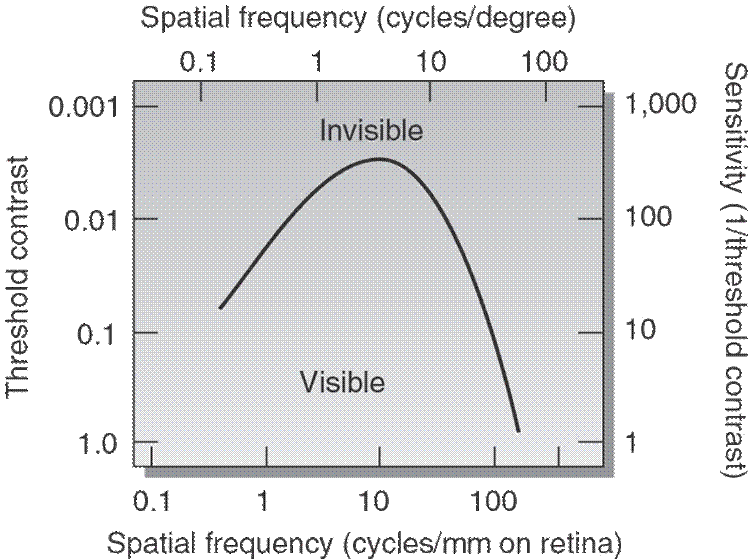 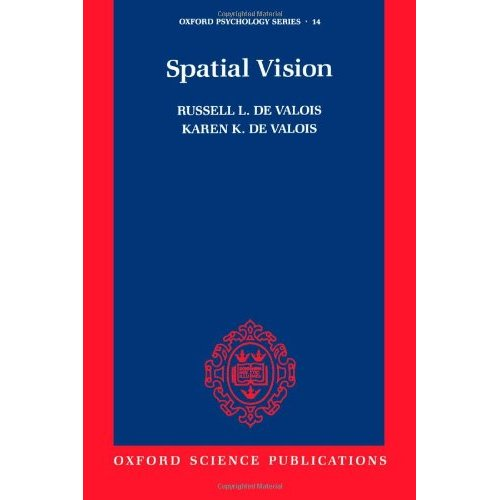 From: 
http://www.cns.nyu.edu/~david/courses/perception/lecturenotes/channels/channels.html
43
Sharp image
Blur image
Spatial frequency channels
Human Visual Perception
Low spatial frequency
Medium spatial frequency
High spatial frequency
[Speaker Notes: The most important principle subtening the working of hybrid images is the mechanism of human perception: The observer is seeing the world through a collection of spatial frequency channels: studies in human vision have precisely established the way our brain decomposes an image. From a low spatial frequency image (blur image, out of focus) to a high spatial frequency image, represented by sharp contours, details, edges, looking like a drawing. This decomposition is hard wired: this is how our brain reads the world.]
Hybrid Images
Oliva & Schyns
[Speaker Notes: We start by taking two pictures, we isolate the details and contours in one, here the woman, and we blur the second face. as you can see, the man seems to go out of focus and the details of the woman are superposed.]
Hybrid Images
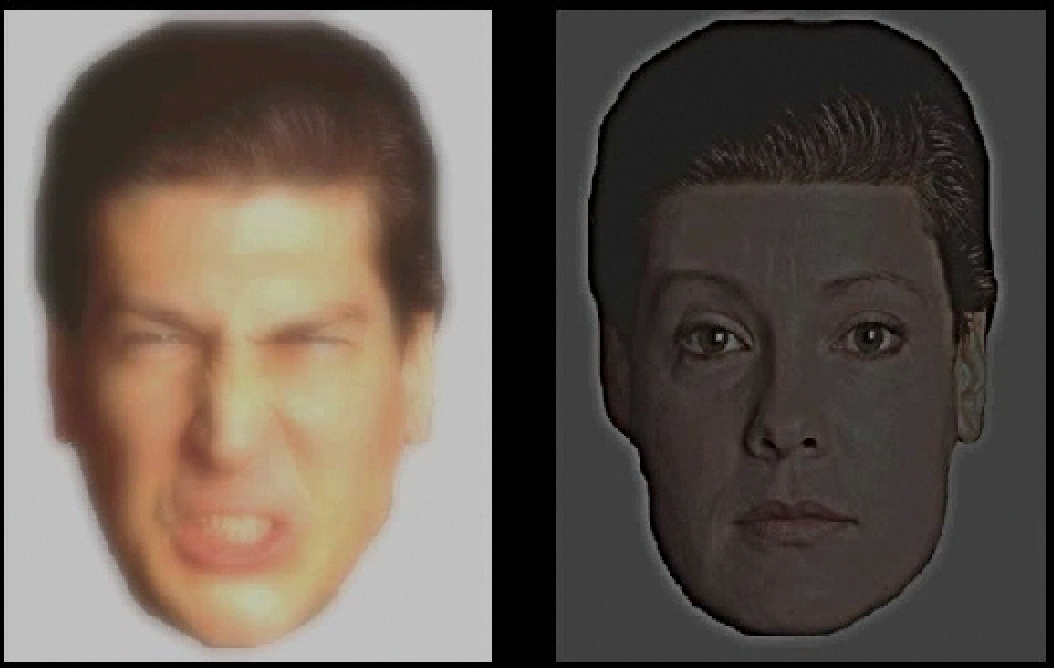 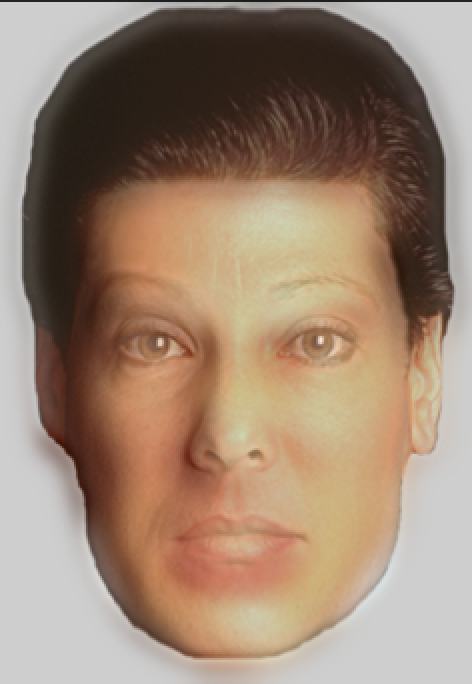 +
=
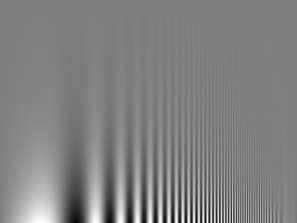 Hybrid Images
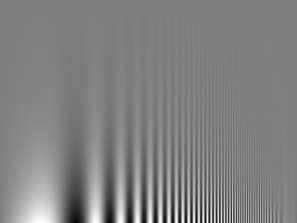 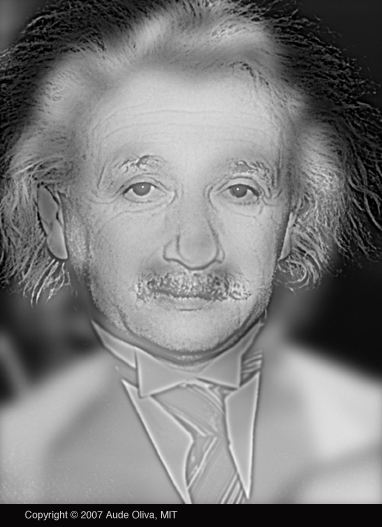 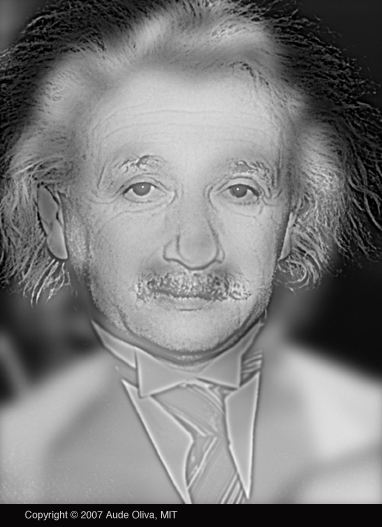 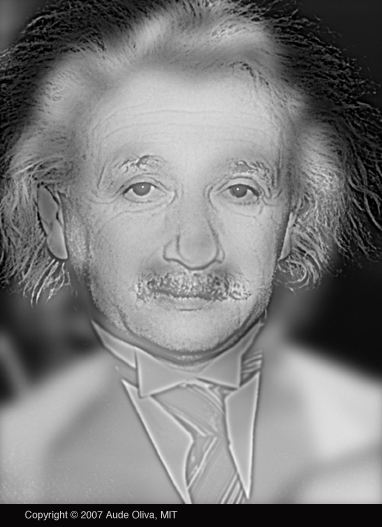 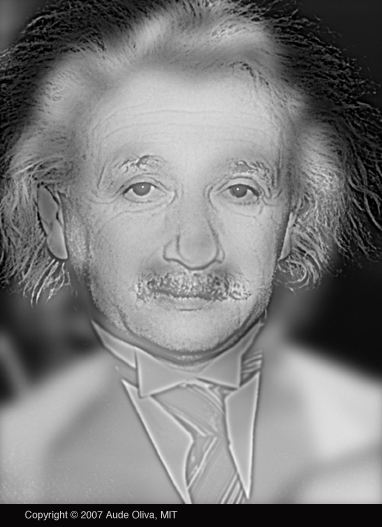 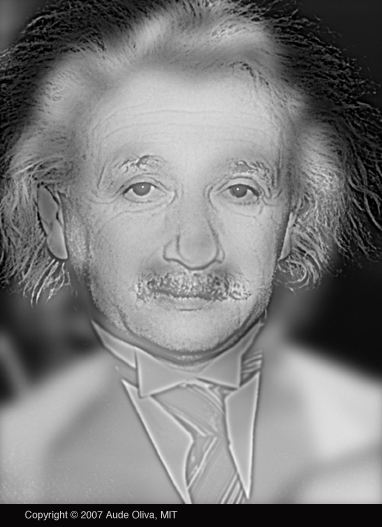 http://cvcl.mit.edu/hybrid_gallery/gallery.html
Outline for today’s class
Fourier transform properties
Practice taking Fourier transforms
The importance of phase
Our perception of Fourier components
Hybrid images
Filtering tricks
Blur
Derivatives
Orientation
51
A collection of useful filters
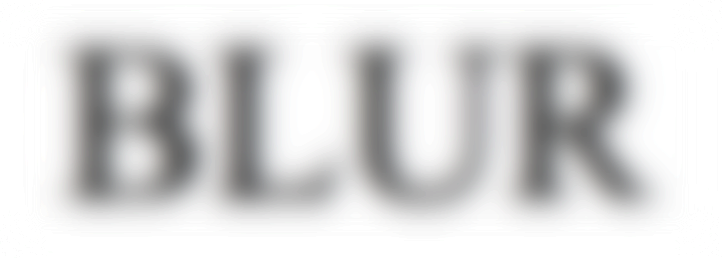 Low pass-filters
53
Box filter
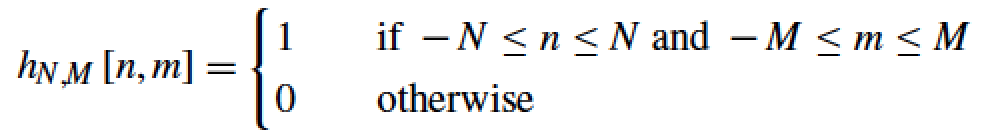 2N+1
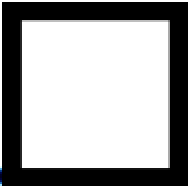 1  1  1  1  1 … 1
1  1  1  1  1      1
2M+1
…
…
…
…
…
…
1  1  1  1  1      1
Box filter
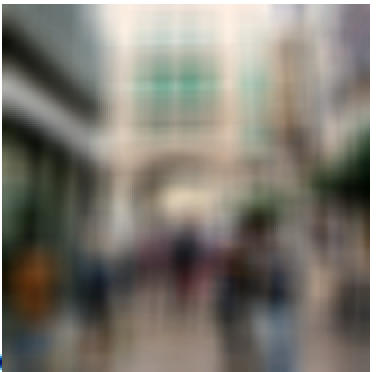 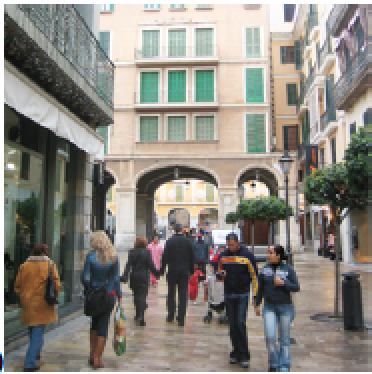 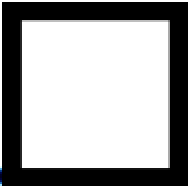 =
Box filter
The box filter is separable as a 2-d box can be written as the convolution of two 1D kernels
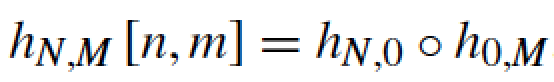 1
1
1
1  11  11  1
1  1
=
Box filter
But if you convolve two boxes along the same dimension:
=
1  1  1
1  2  3  2  1
1  1  1
=
The convolution of two box filters is not another box filter.
It is a triangular filter.
Box filter
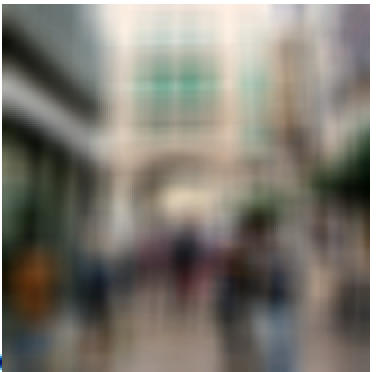 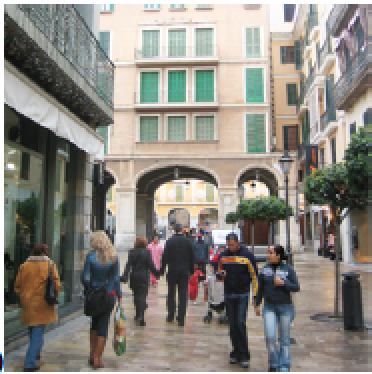 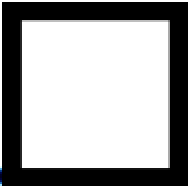 =
It produces a blurry version of the input. But it is not a perfect blur.
Gaussian filter
In the continuous domain:
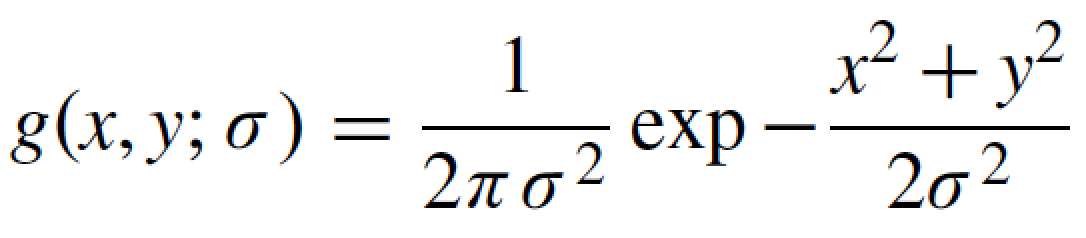 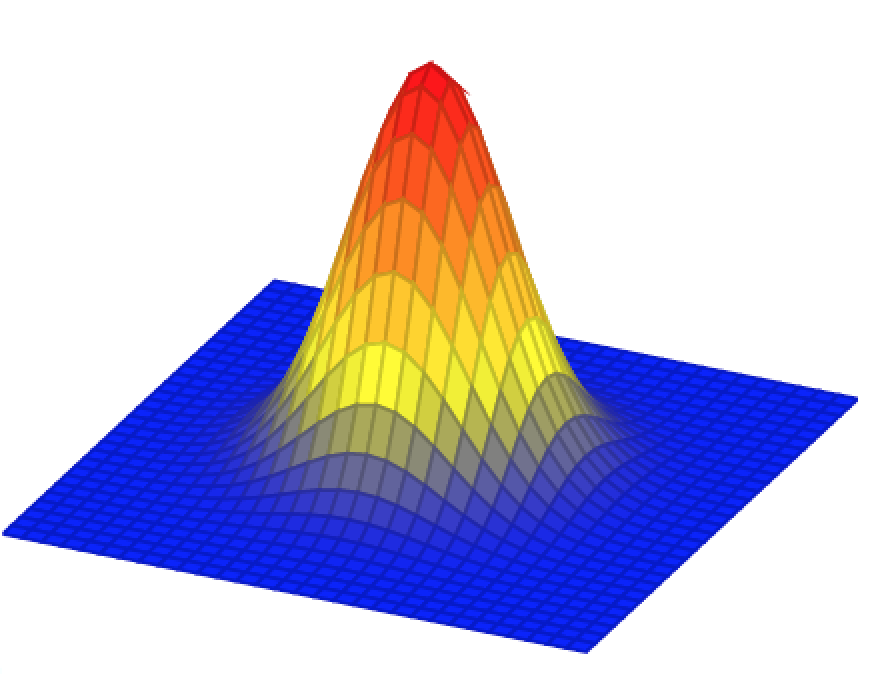 Gaussian filter
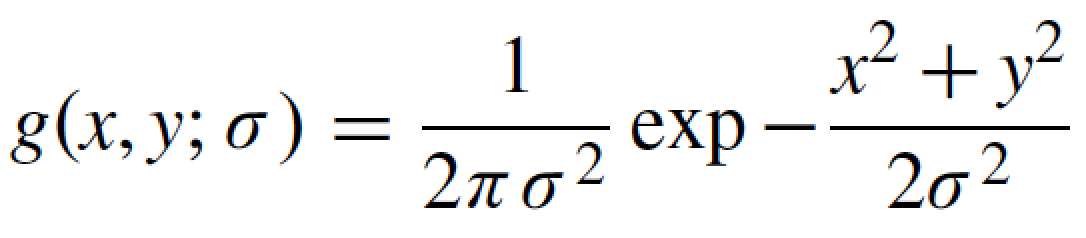 Discretization of the Gaussian:
At 3s  the amplitude of the Gaussian is around 1% of its central value
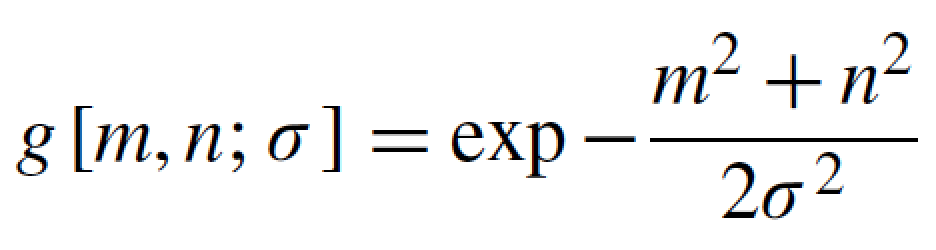 Blur occurs under many natural situations
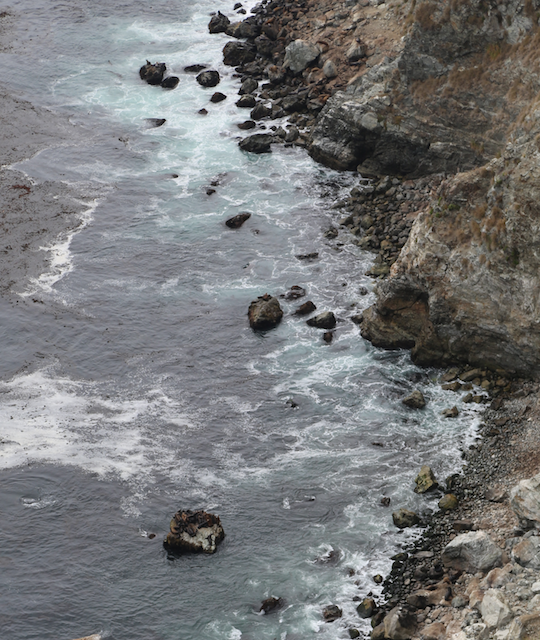 61
Blur occurs under many natural situations
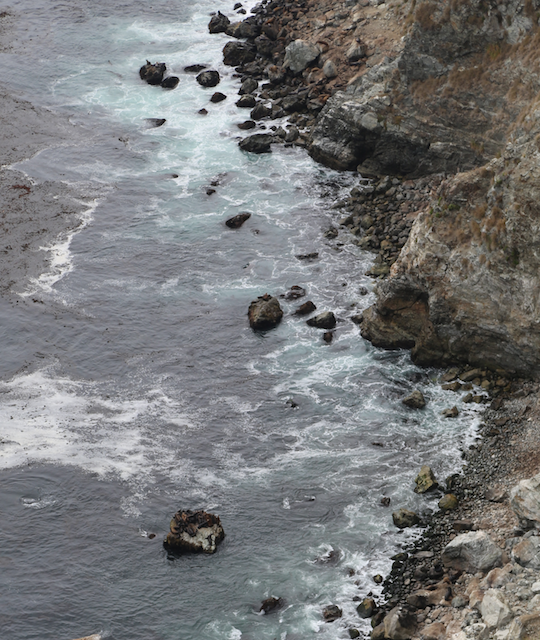 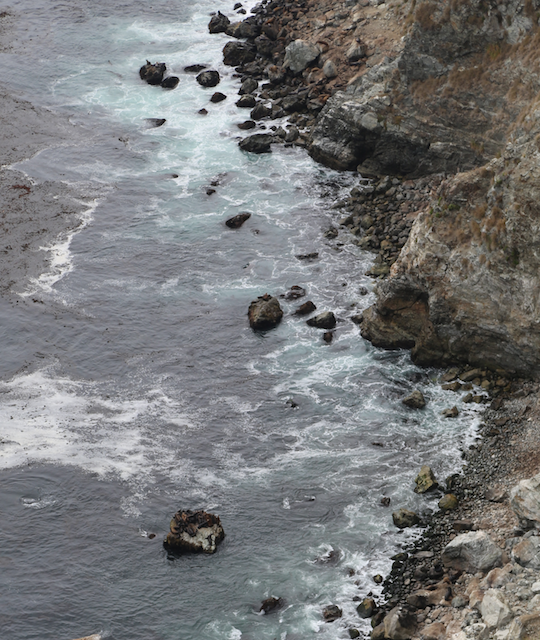 62
Gaussian filter
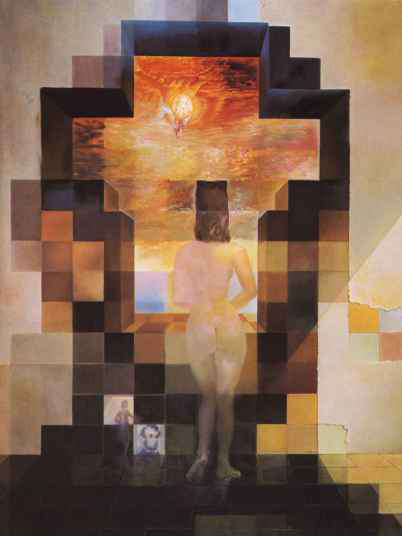 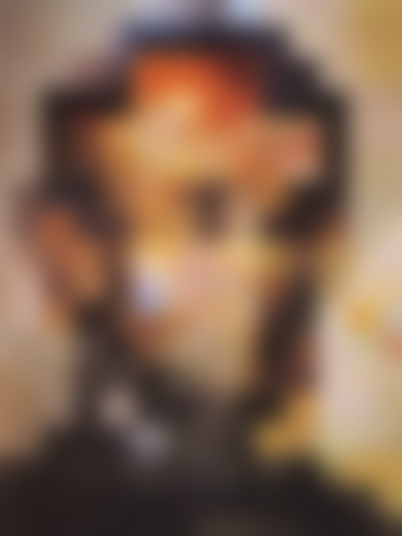 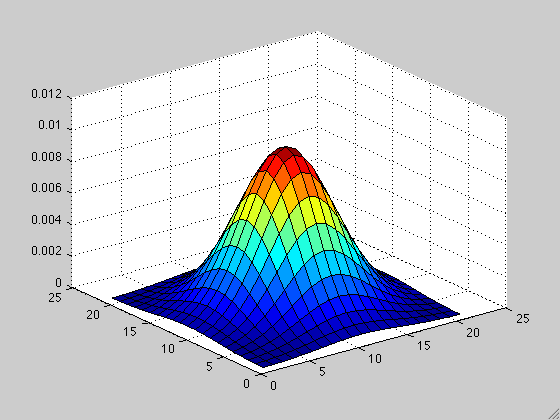 Dali
Scale
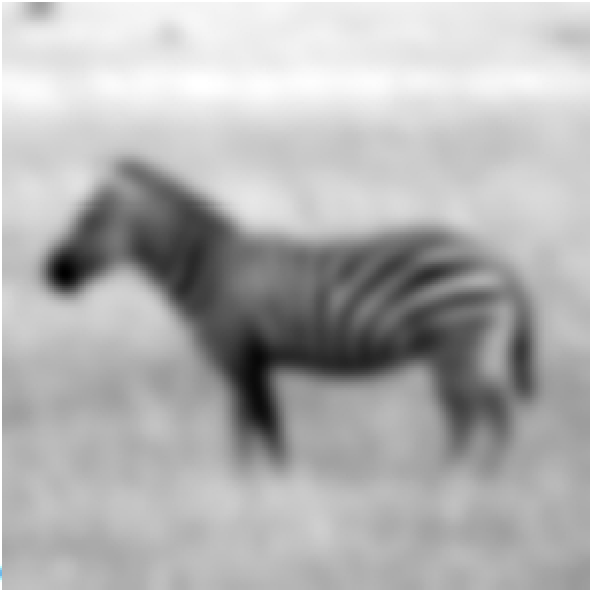 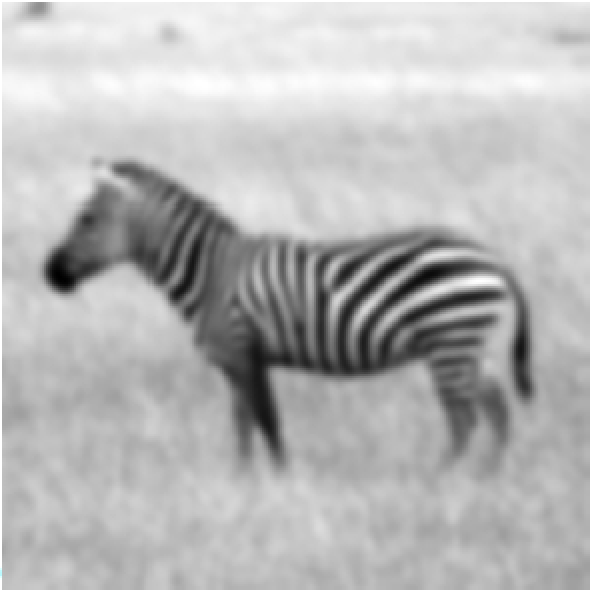 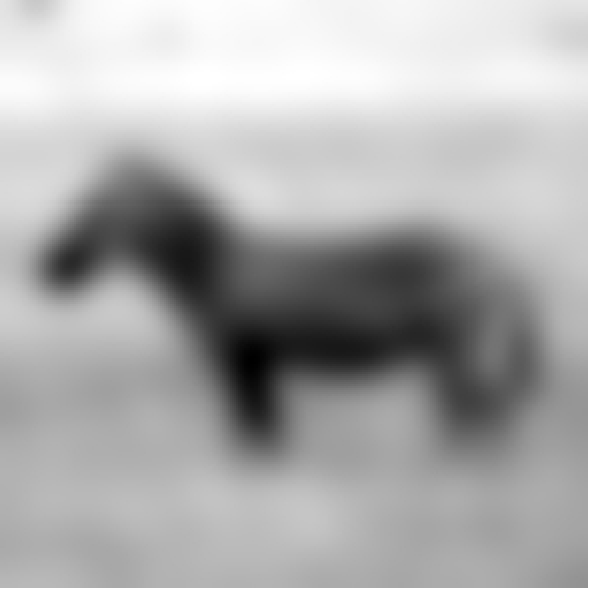 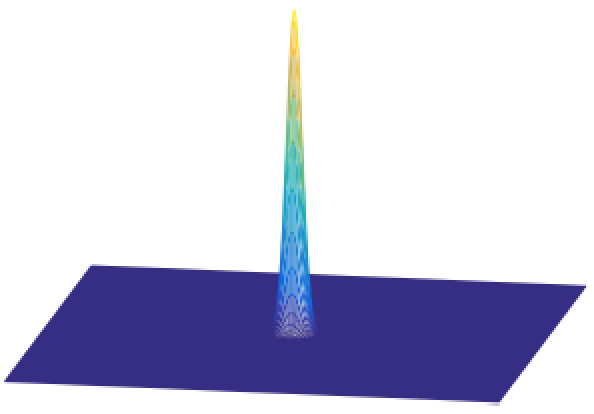 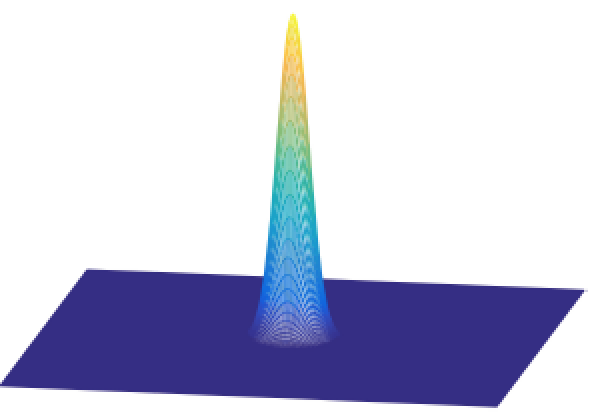 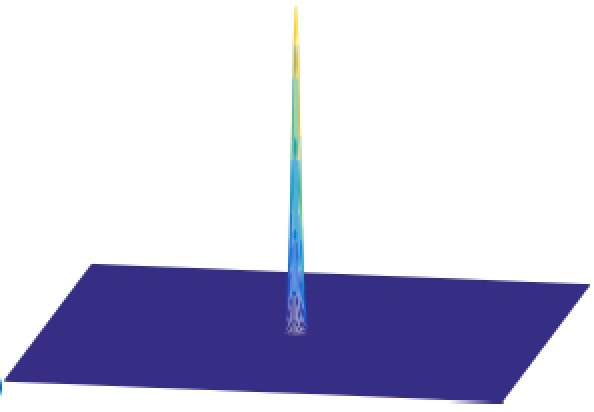 64
Properties of the Gaussian filter
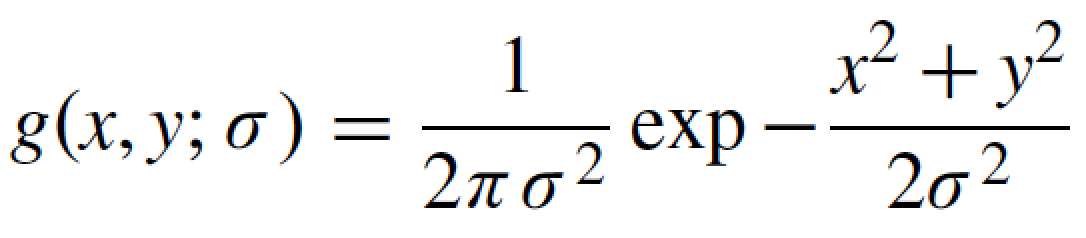 The n-dimensional Gaussian is the only completely circularly symmetric operator that is separable.

The (continuous) Fourier transform is a gaussian
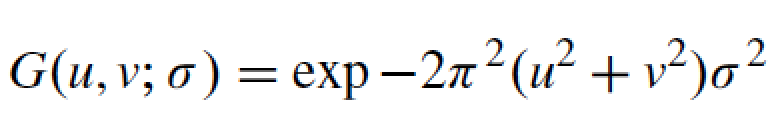 65
Properties of the Gaussian filter
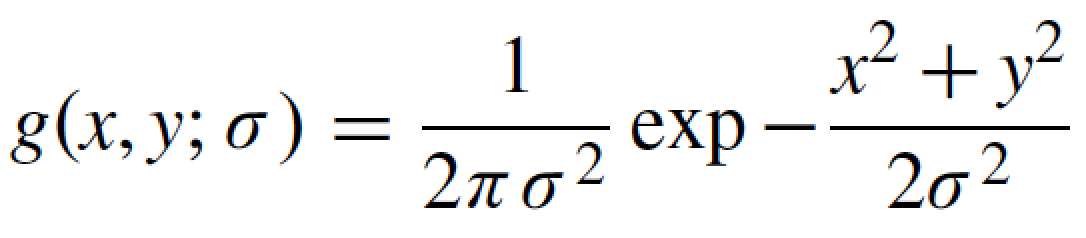 The convolution of two n-dimensional gaussians is an n-dimensional gaussian.
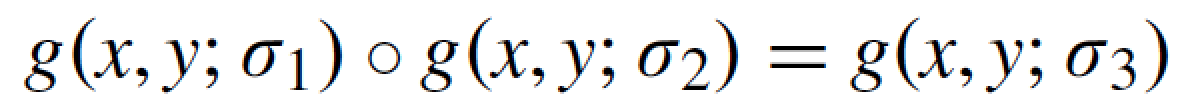 where the variance of the result is the sum
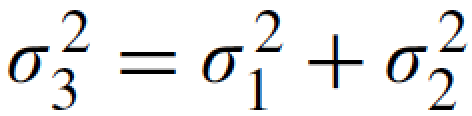 (it is easy to prove this using the FT of the gaussian)
66
Properties of the Gaussian filter
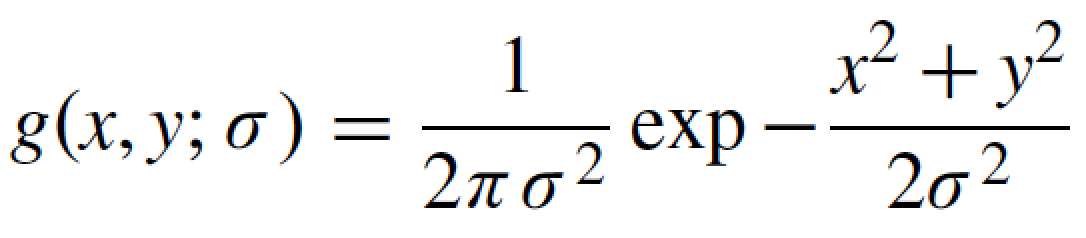 Repeated convolutions of any function concentrated in the origin result in a gaussian (central limit theorem).
67
Discretization of the Gaussian
There are very efficient approximations to the Gaussian filter for certain values of s with nicer properties than when working with discretized gaussians.
68
Binomial filter
Binomial coefficients provide a compact approximation of the gaussian coefficients using only integers.
The simplest blur filter (low pass) is
[1  1]
Binomial filters in the family of filters obtained as
successive convolutions of [1 1]
69
Binomial filter
b1  =  [1  1]
[1 1]    [1 1] = [1 2 1]
b2  =
[1 1]    [1 1]    [1 1] = [1 3 3 1]
b3  =
70
Binomial filter
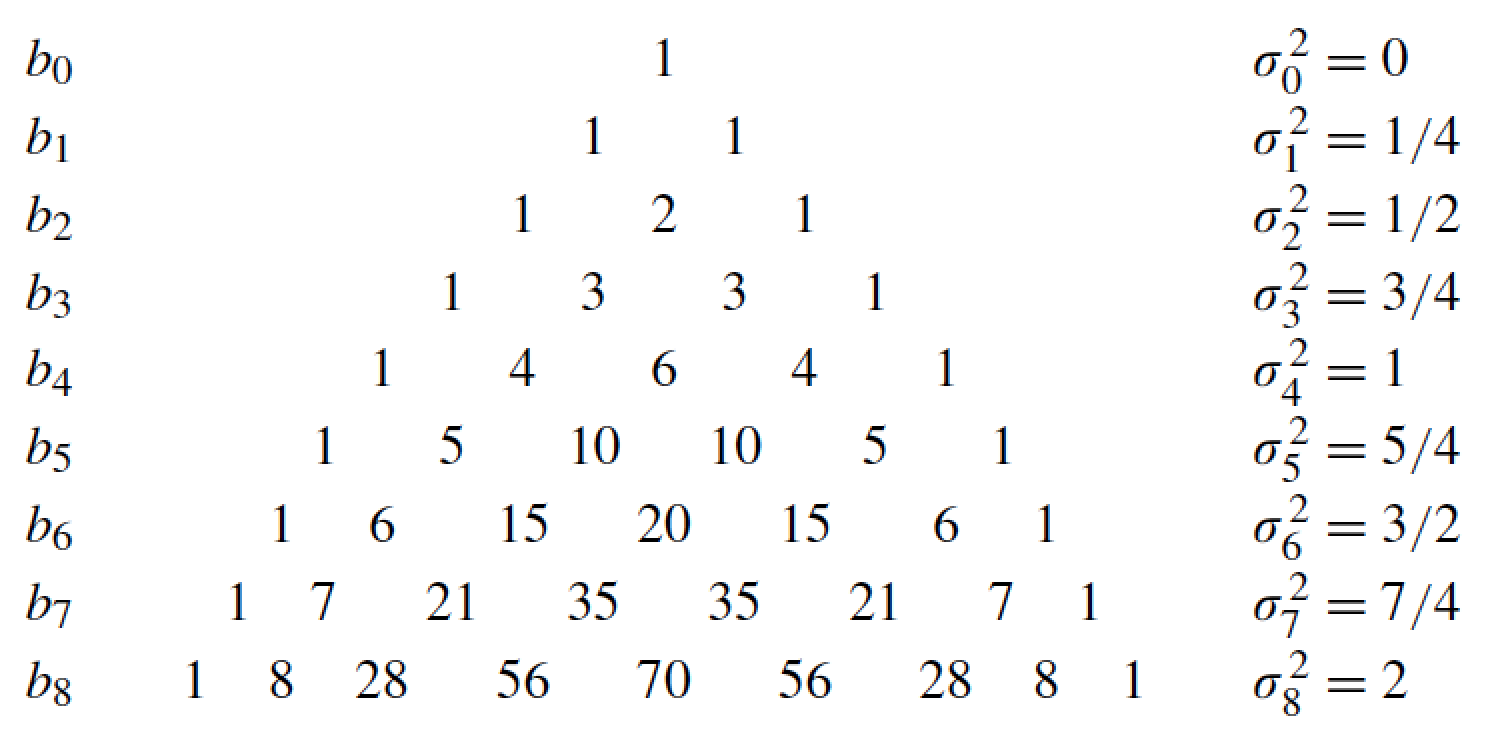 71
Properties of binomial filters
Sum of the values is 2n
The variance of bn is
The convolution of two binomial filters is also a binomial filter
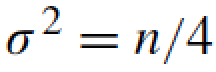 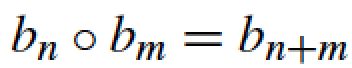 With a variance:
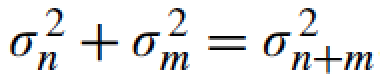 These properties are analogous to the gaussian property in the continuous domain (but the binomial filter is different than a discretization of a gaussian)
72
B2[n]
The simplest approximation to the Gaussian filter is the 3-tap kernel:
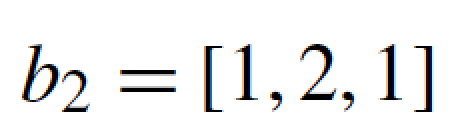 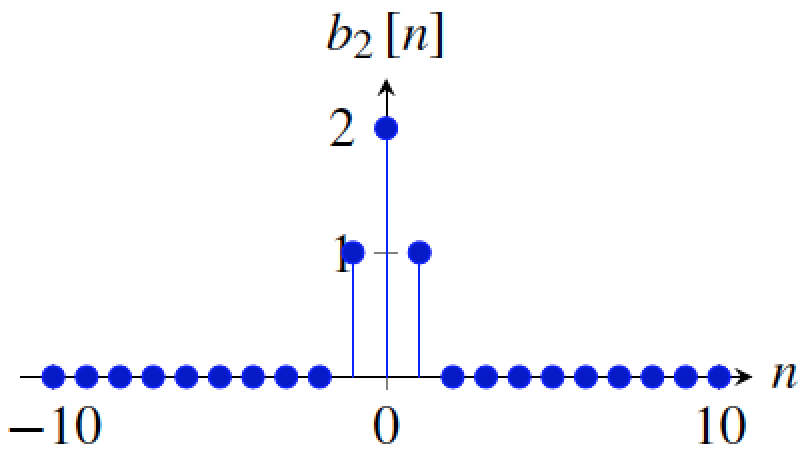 73
B2[n] versus the 3-tap box filter
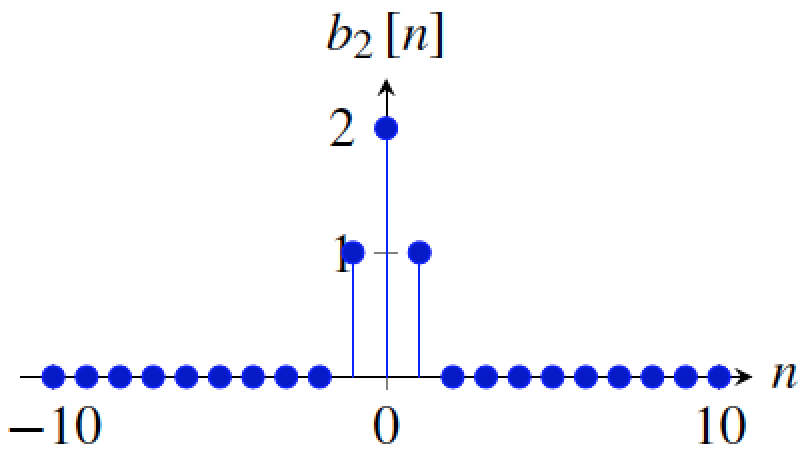 [1  2  1]
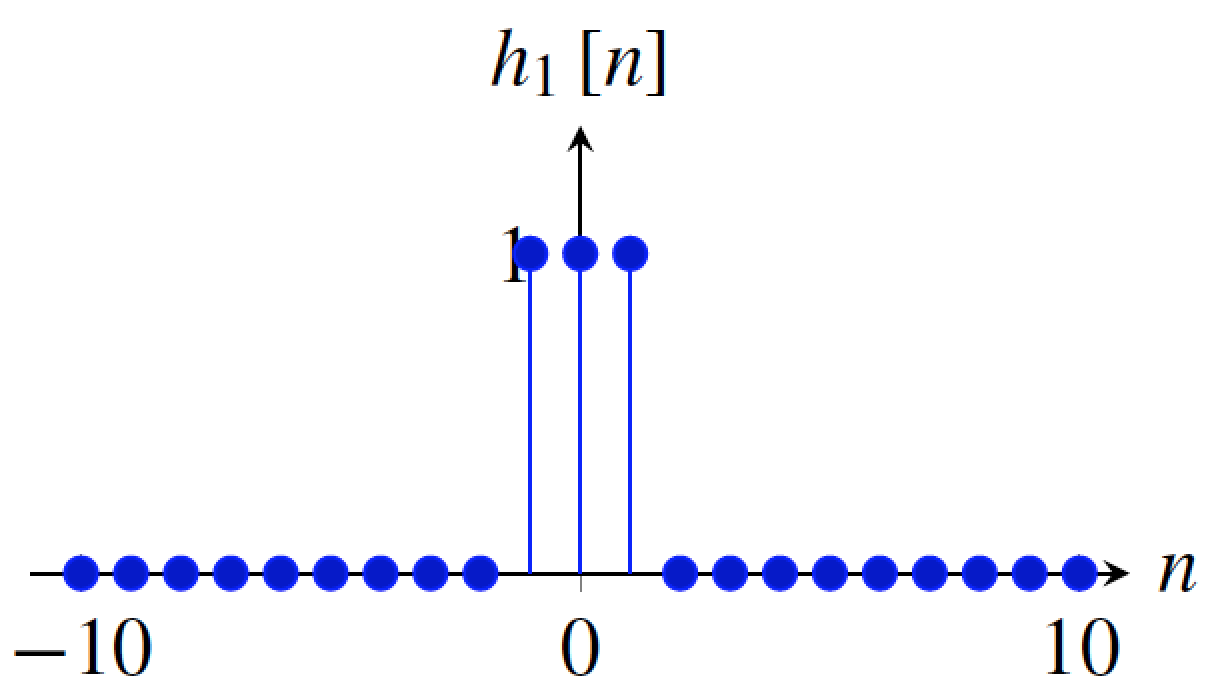 [1  1  1]
Which one is better?
74
B2[n] versus the 3-tap box filter
(with N=20, and assuming periodic boundary extension)
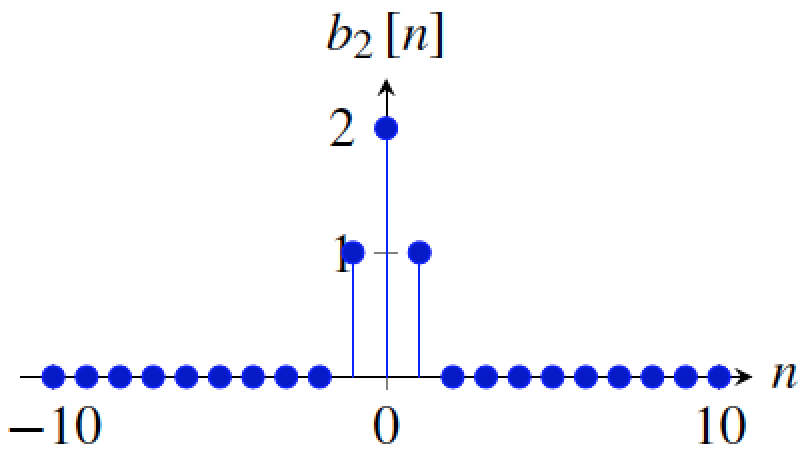 B2(u) = 2  +  exp(-2pj u/N) + exp(2pj u/N) =
= 2  +  2 cos(2p u/N)
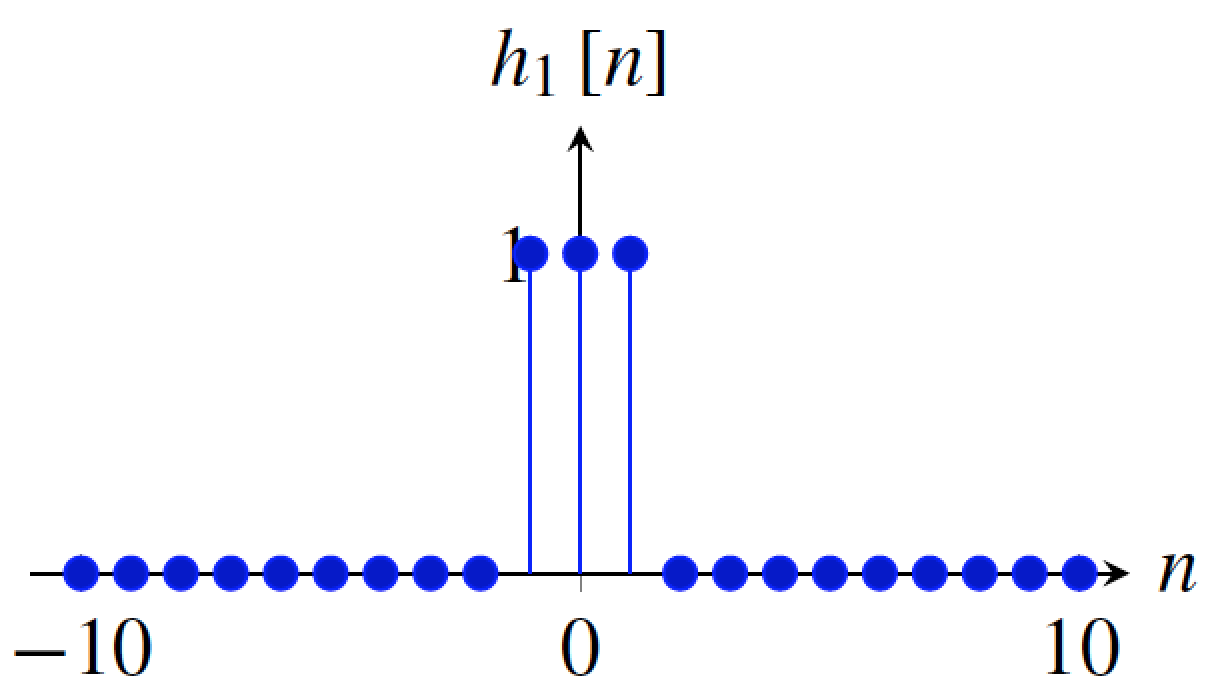 H1(u) = 1  +  exp(-2pj u/N) + exp(2pj u/N) =
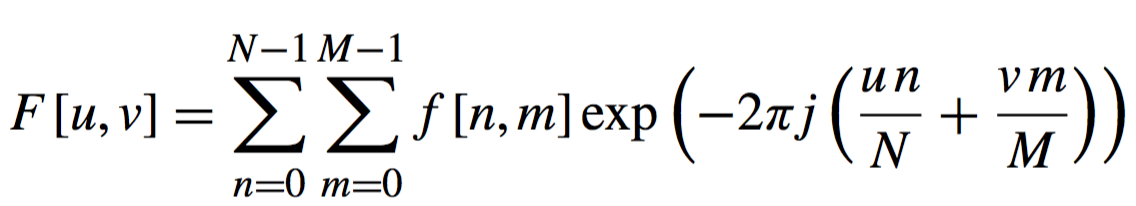 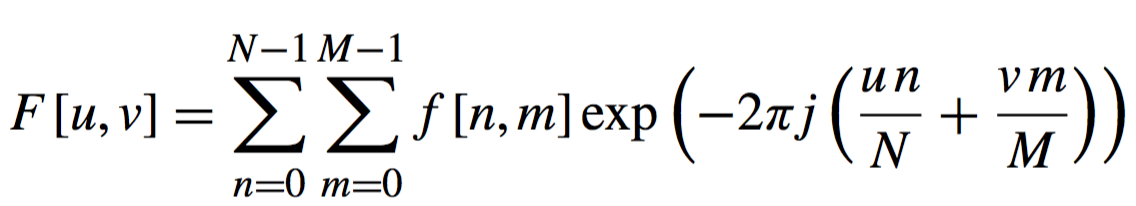 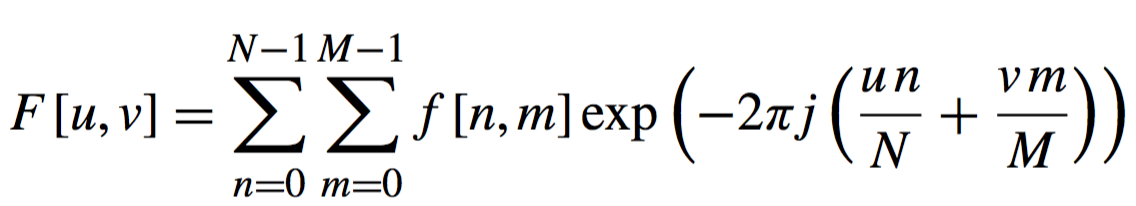 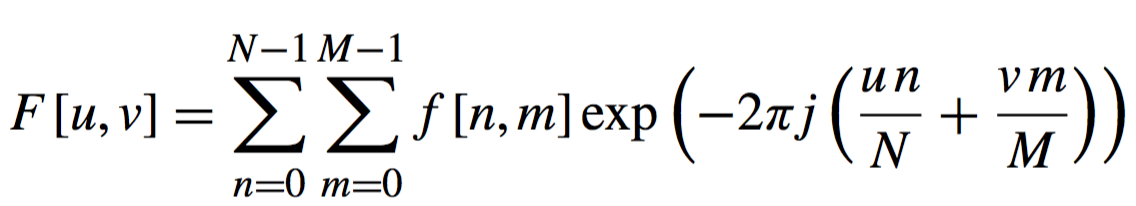 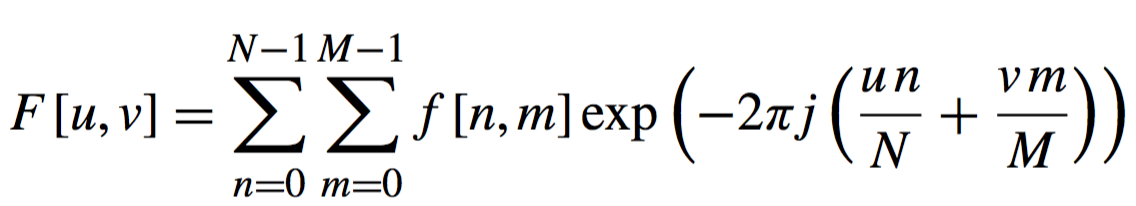 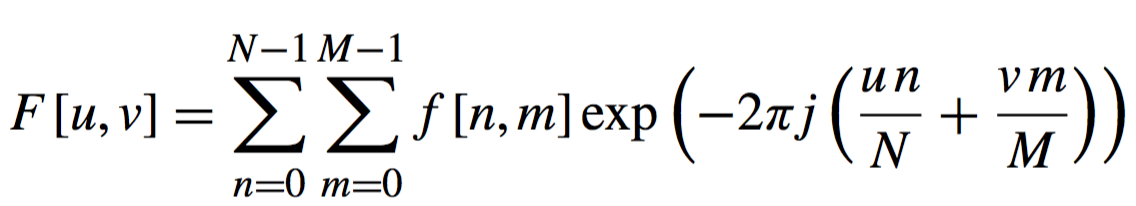 = 1  +  2 cos(2p u/N)
75
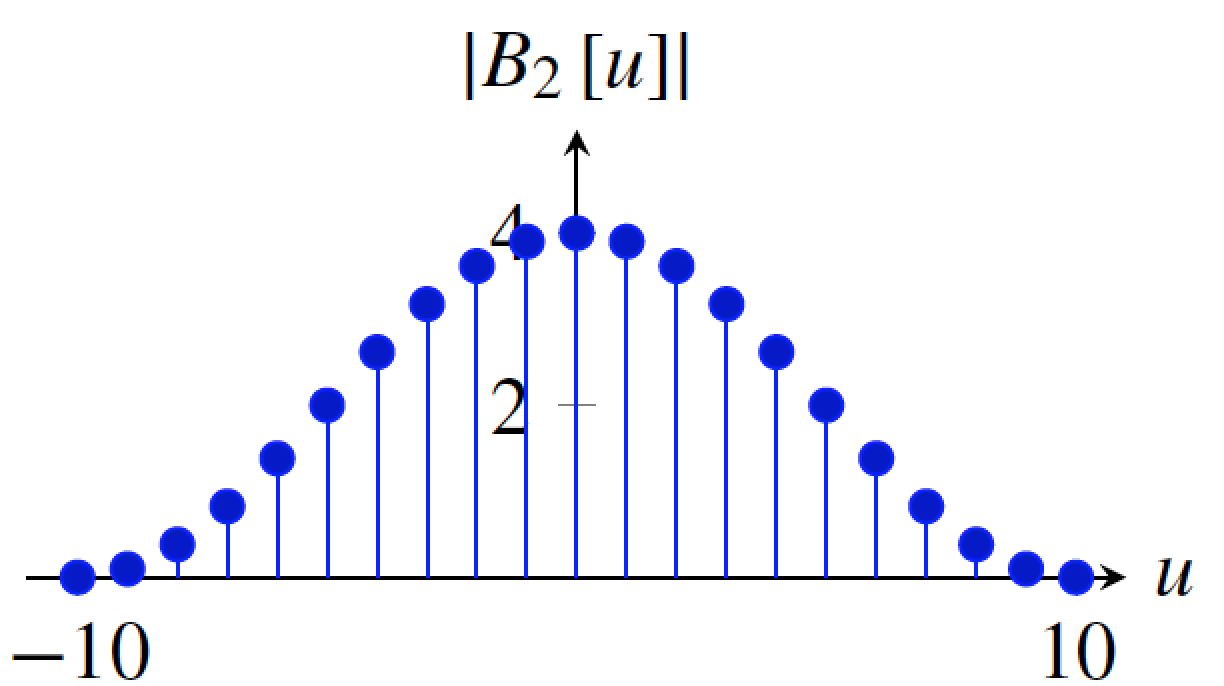 2  +  2 cos(2p u/20)
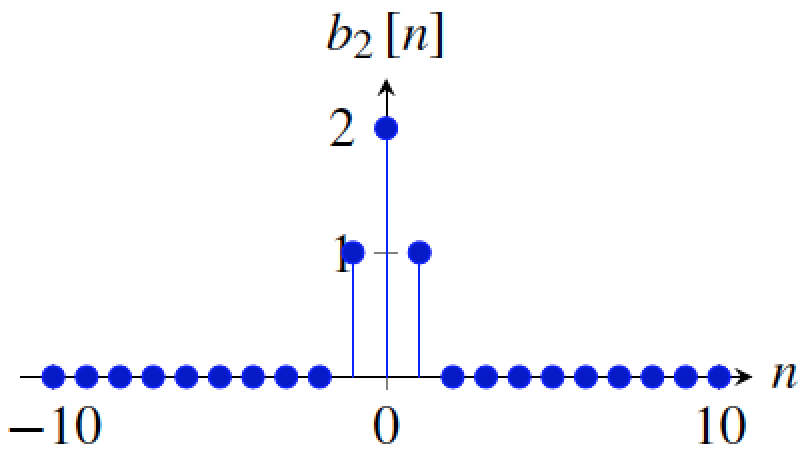 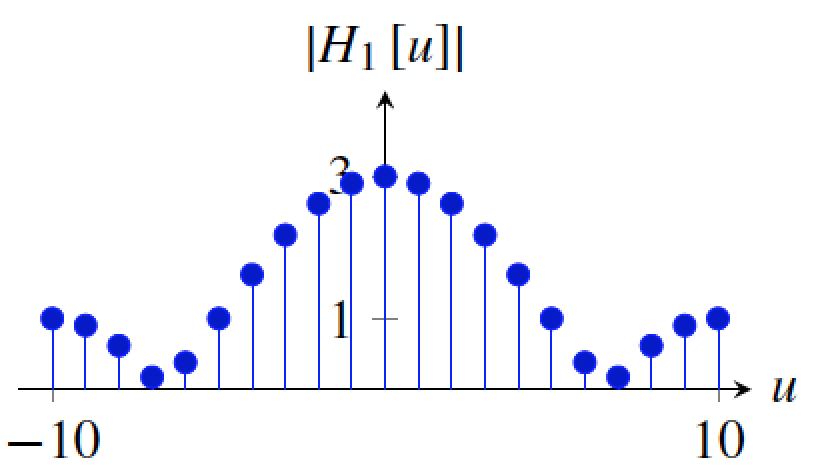 1  +  2 cos(2p u/20)
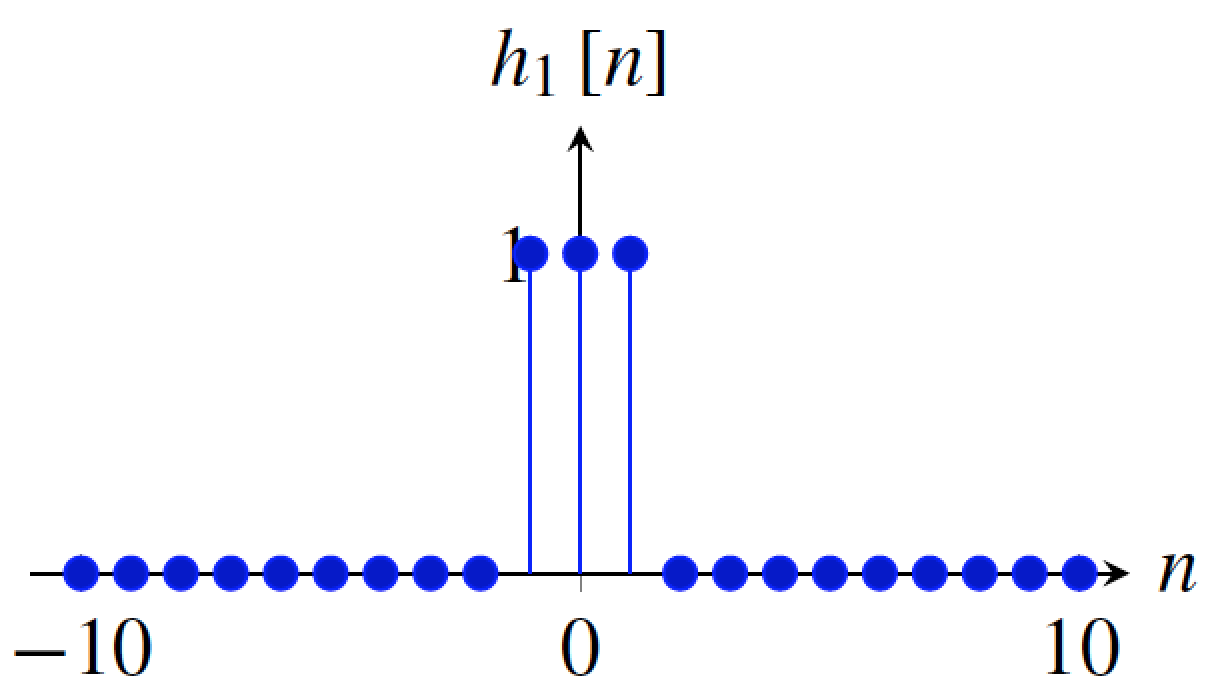 76
B2[n]
[…, 0, 0, 0, 0, 0, 0, …]
[1, 2, 1]   […, 1, -1, 1, -1, 1, -1, …]  =
[1, 1, 1]   […, 1, -1, 1, -1, 1, -1, …]  =
This does not happen with the sampled version of a Gaussian.
[…, -1, 1, -1, 1, -1, 1, …]
77
B2[n]
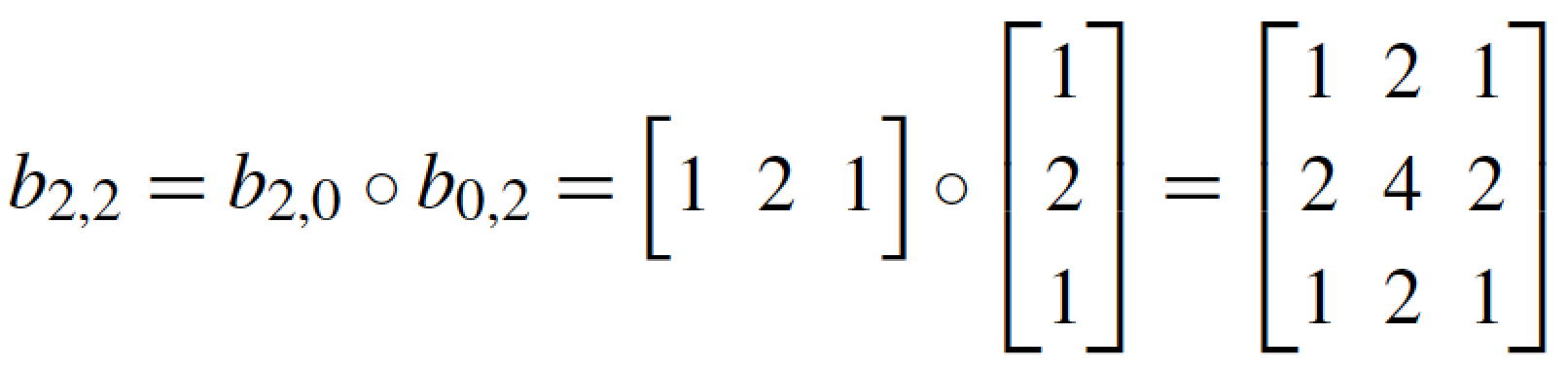 Linear blur occurs under many natural situations
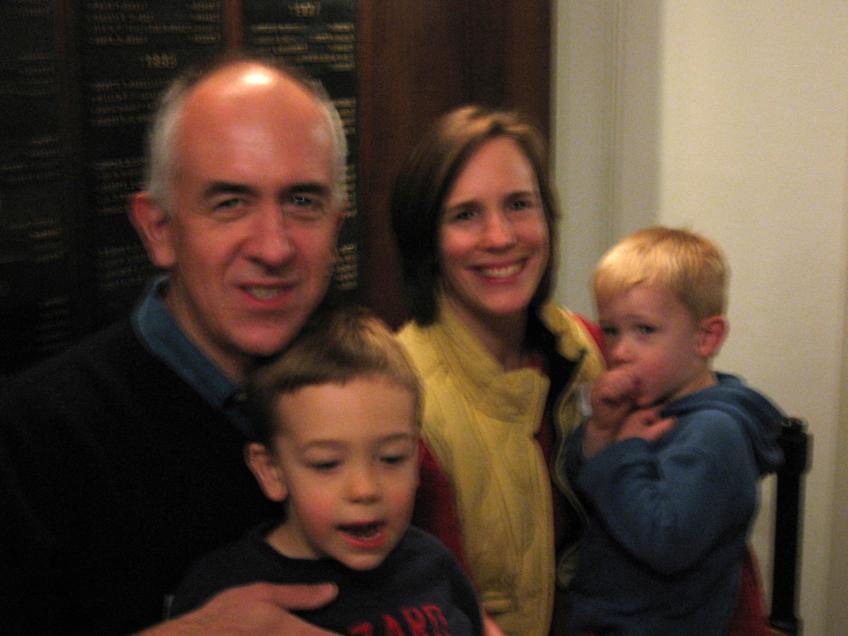 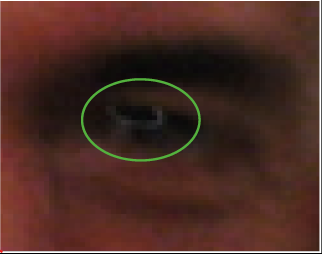 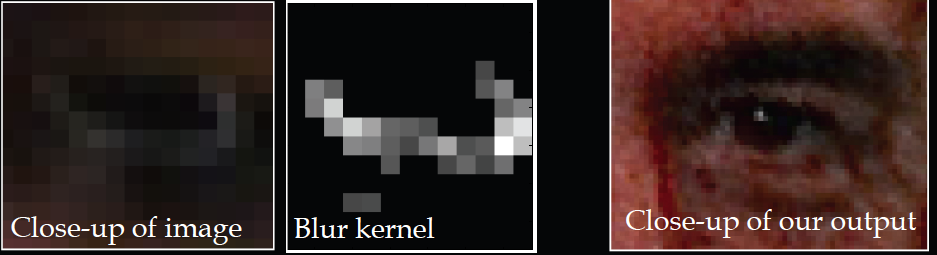 (from Fergus et al, 2007)
This is not a Gaussian kernel...
[Speaker Notes: UPDATED IMAGE.]
Contrast Sensitivity Function
Blackmore & Campbell (1969)
Maximum sensitivity
~ 6 cycles / degree of visual angle
Invisible
visible
Contrast sensitivity
0.1
1
10
100
High
Low
Spatial frequency (cycles/degree)
Things that are very closeand large are hard to see
Things far awayare hard to see
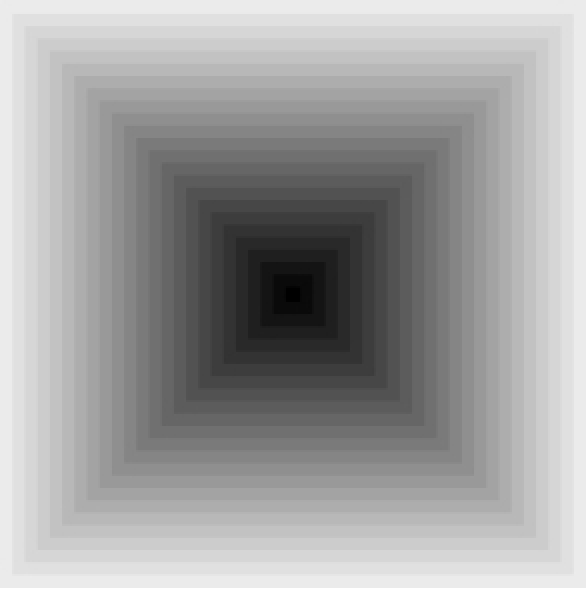 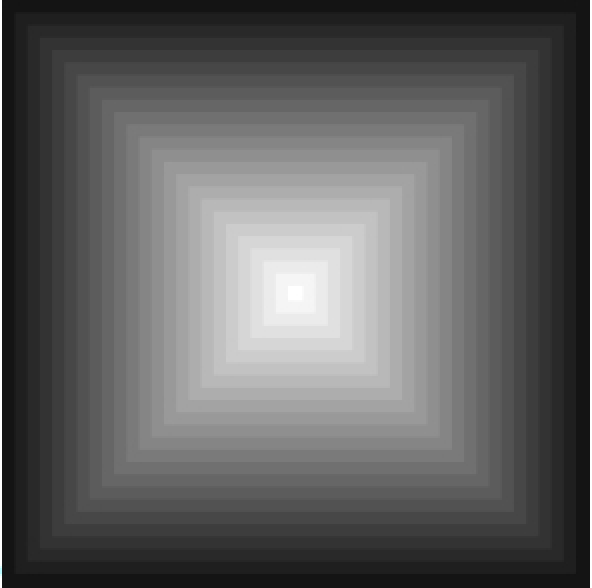 Vasarely visual illusion
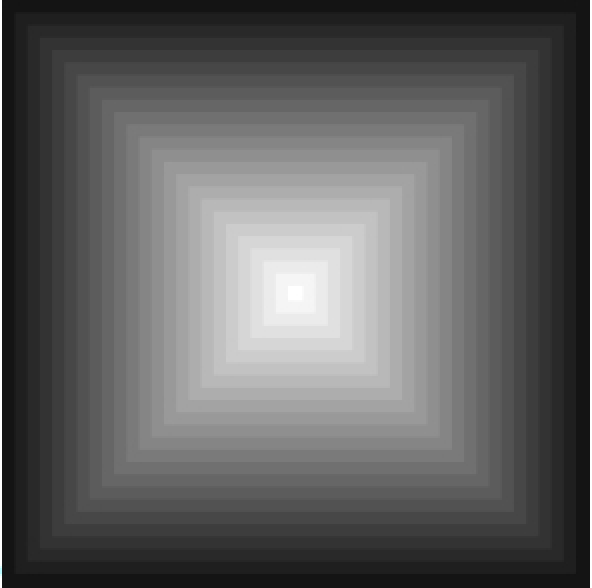 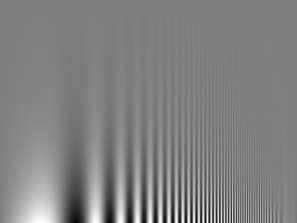 ?
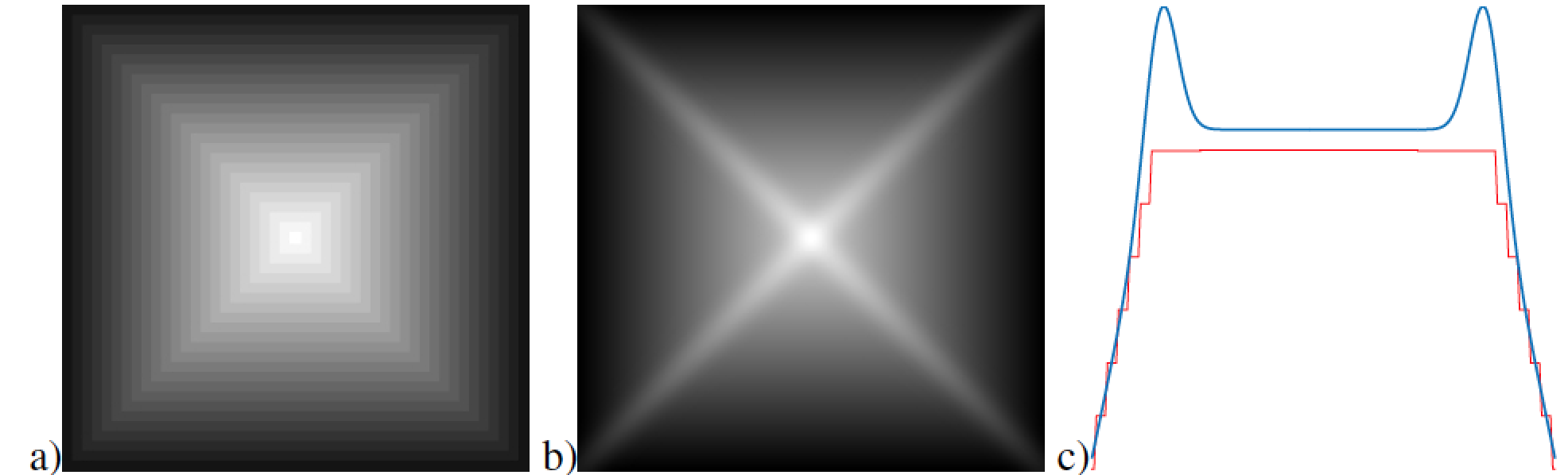 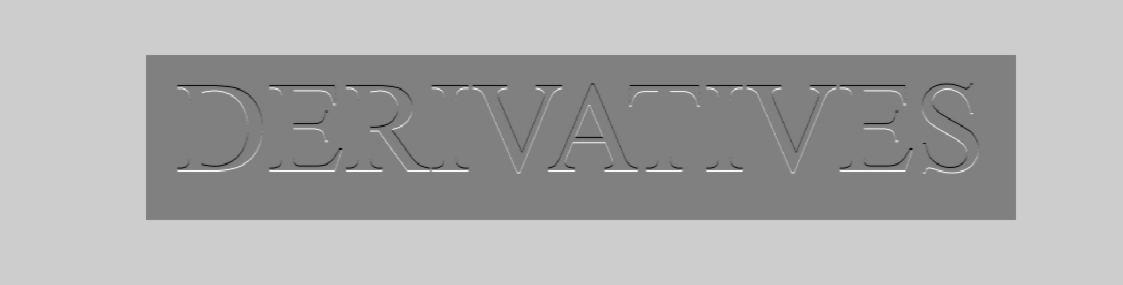 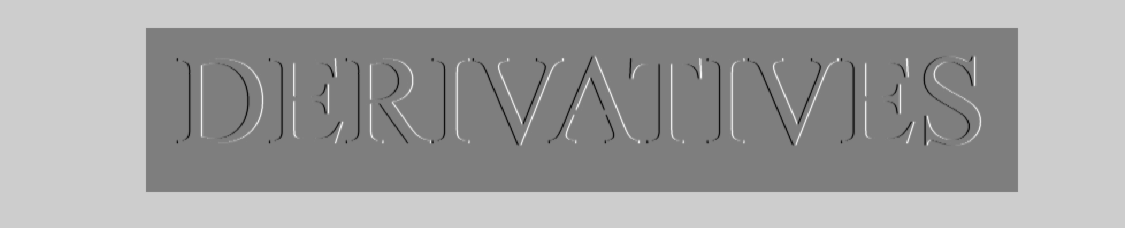 84
Finding edges in the image
Image gradient:
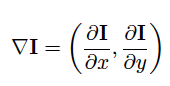 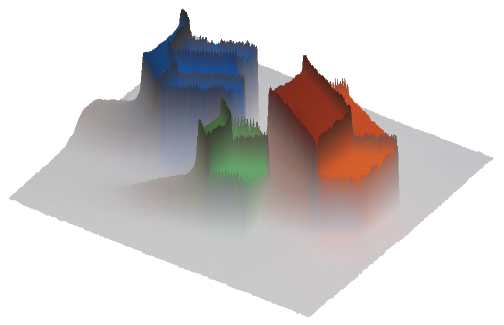 Approximation image derivative:
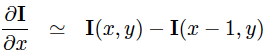 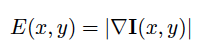 Edge strength
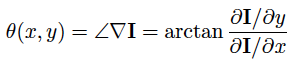 Edge orientation:
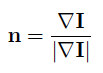 Edge normal:
[-1 1]
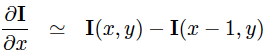 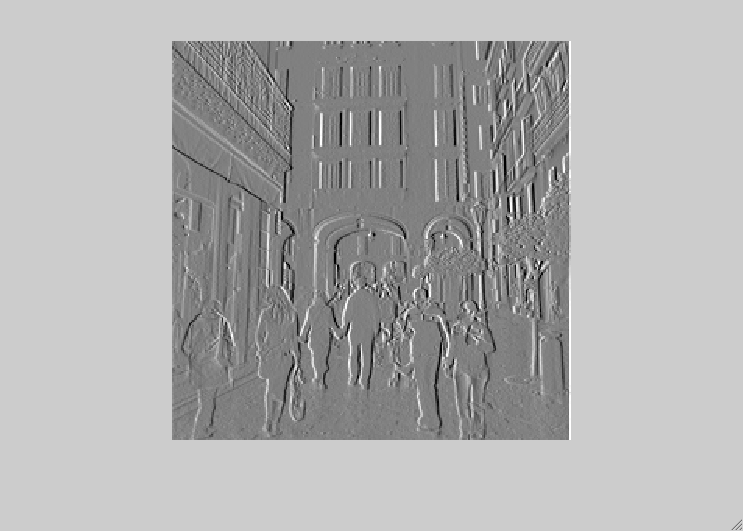 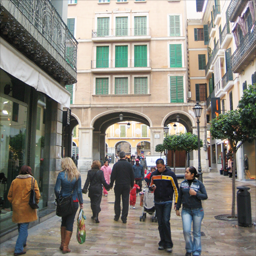 =
[-1, 1]
h[m,n]
f[m,n]
g[m,n]
[-1 1]T
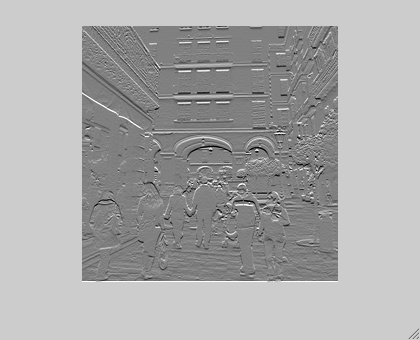 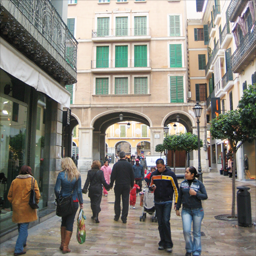 =
[-1, 1]T
h[m,n]
f[m,n]
g[m,n]
Differential Geometry Descriptors
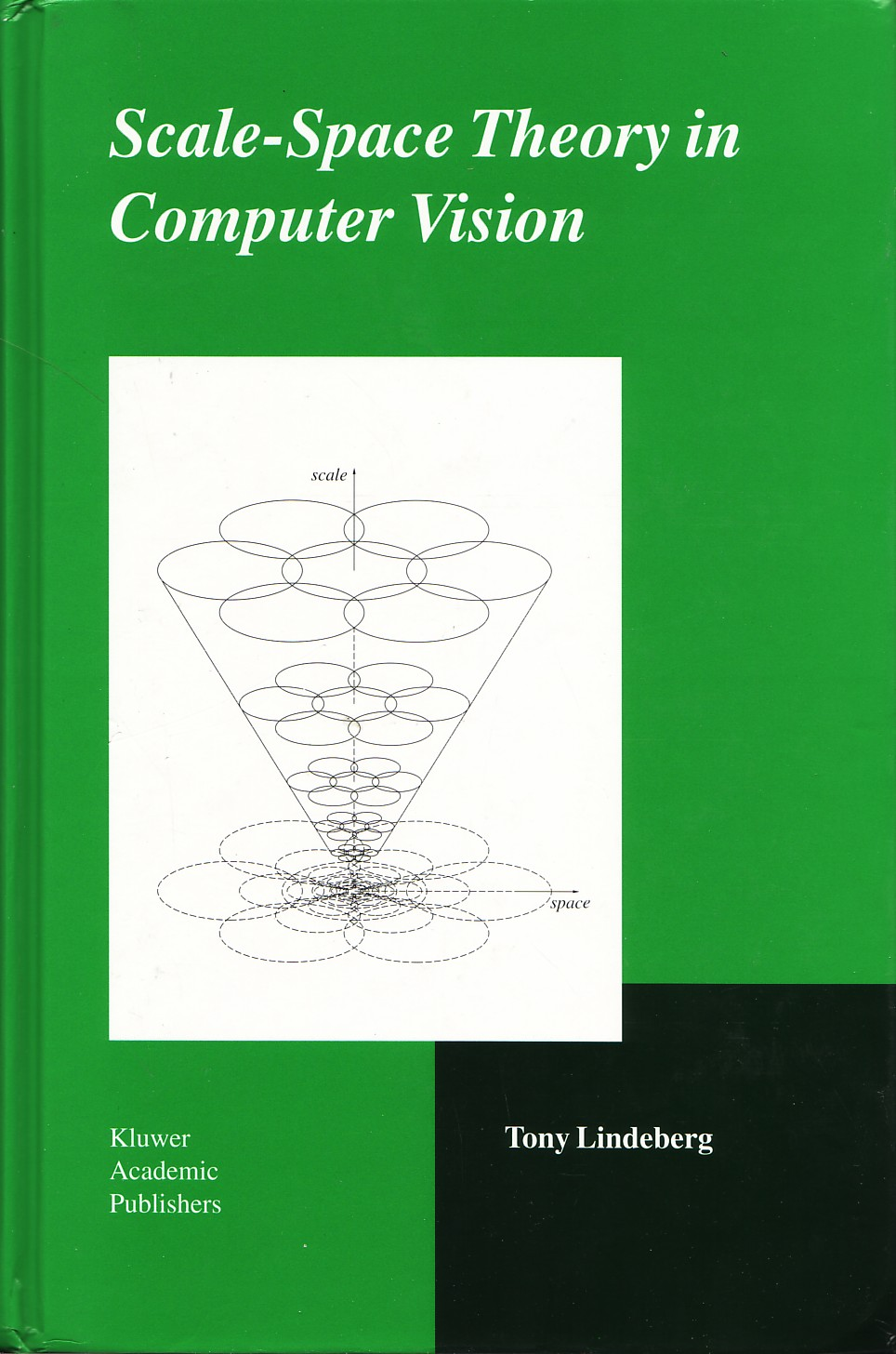 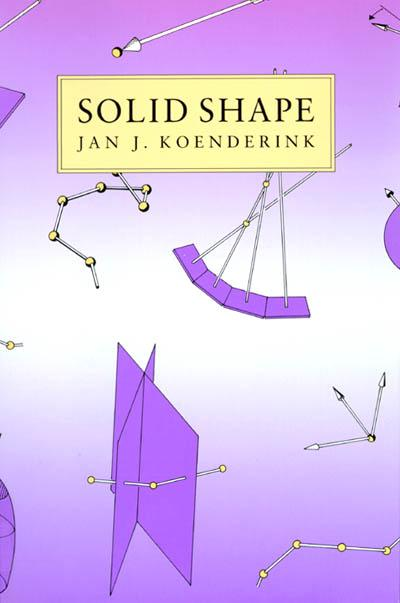 Discrete derivatives
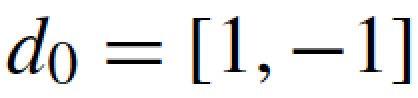 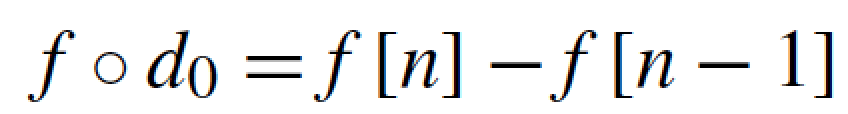 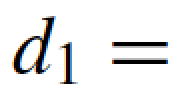 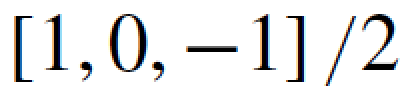 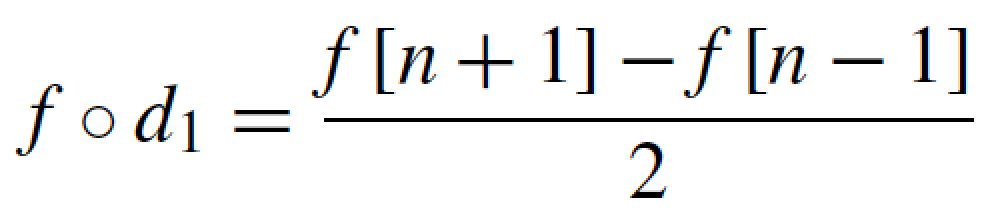 89
Discrete derivatives
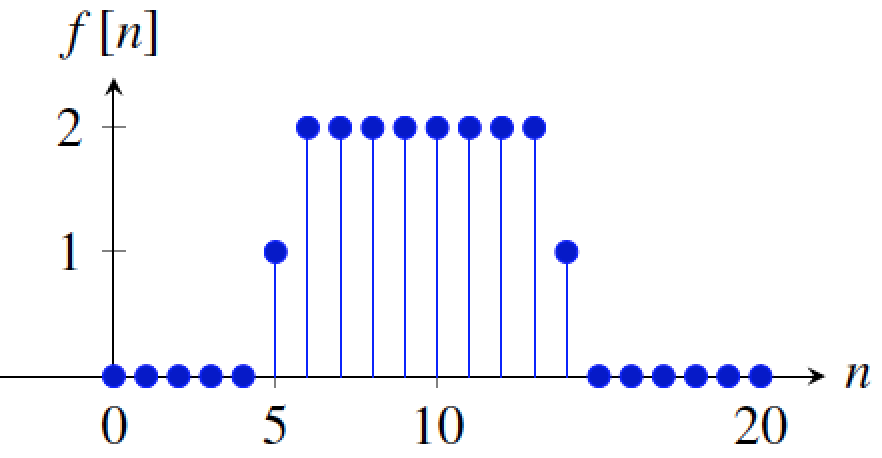 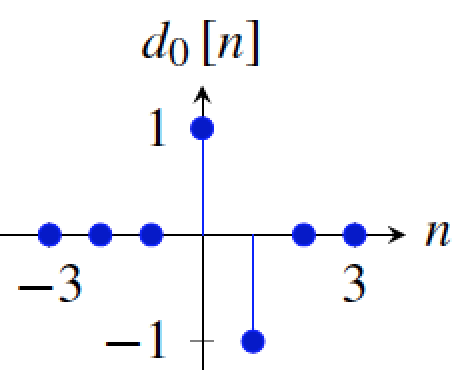 =
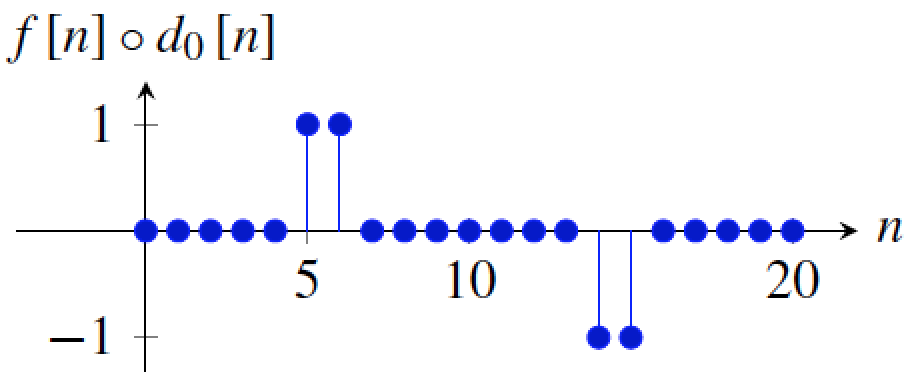 =
90
Discrete derivatives
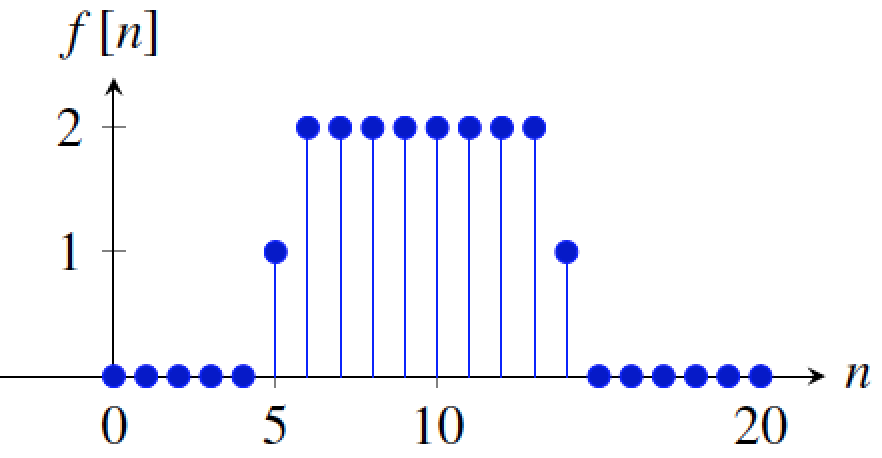 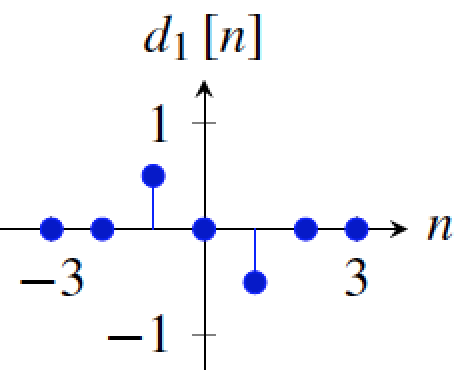 =
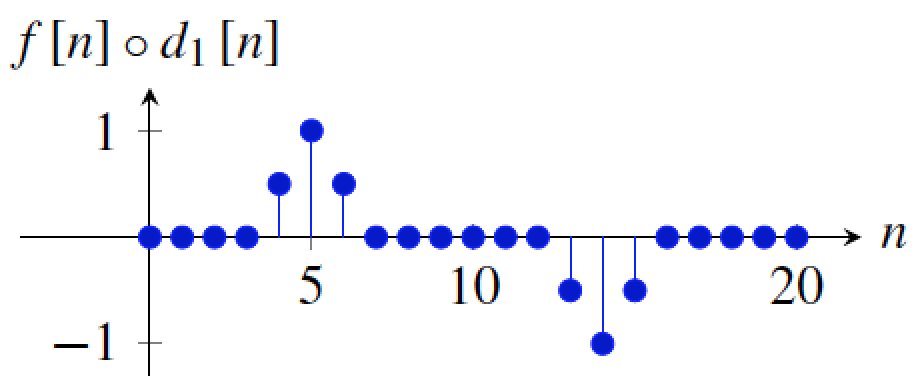 =
91
[-1 1]
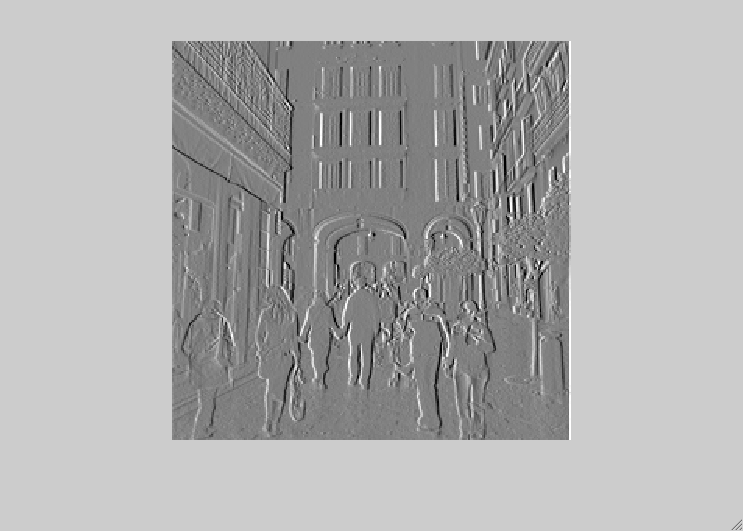 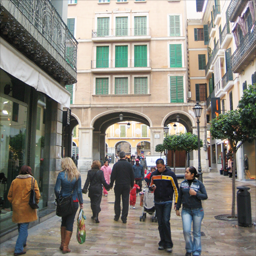 =
[-1, 1]
h[m,n]
f[m,n]
g[m,n]
[-1 1]T
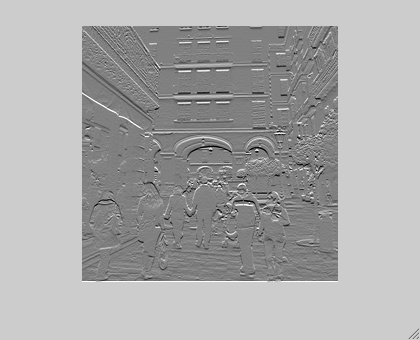 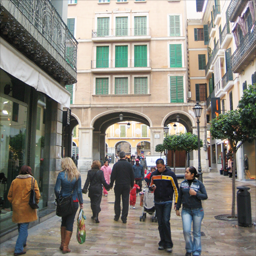 [-1, 1]T
=
h[m,n]
f[m,n]
g[m,n]
Back to the image
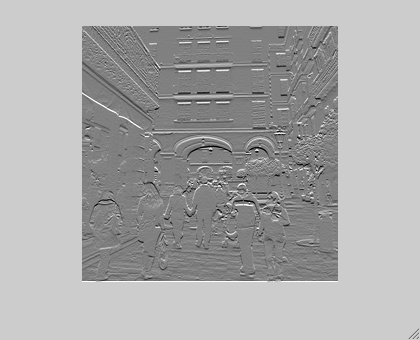 ?
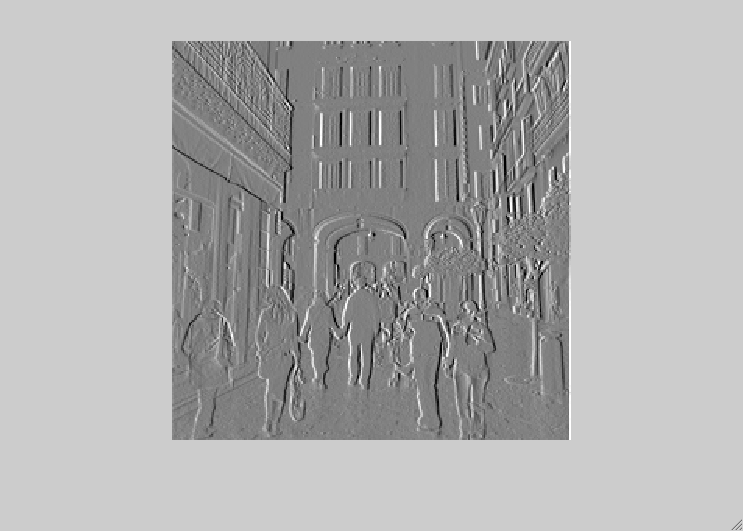 Reconstruction from 1D derivatives
f = D g
c
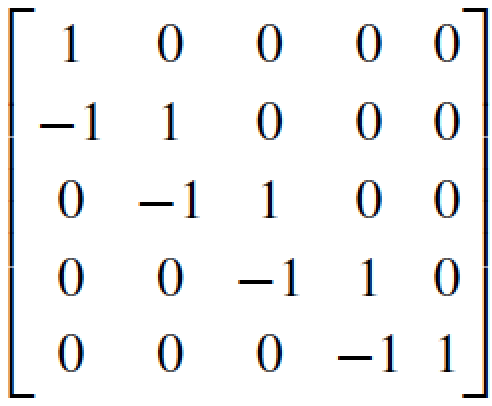 c
=
Can we compute the inverse?
Reconstruction from 1D derivatives
f = D g
c
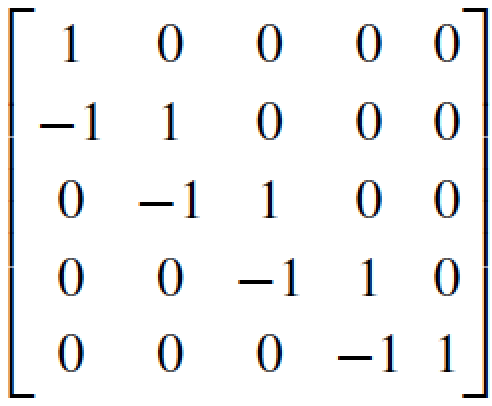 c
=
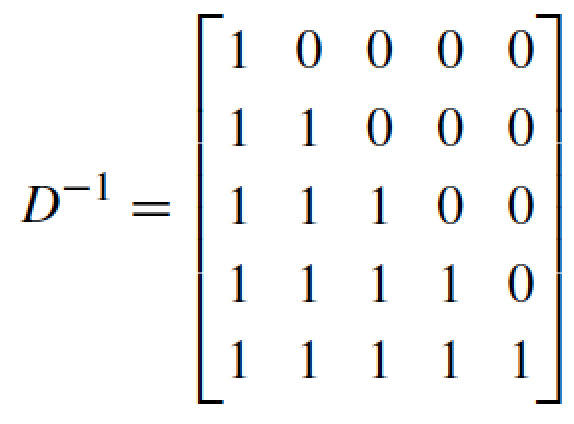 Reconstruction from 1D derivatives
What happens if we remove the output pixels affected by the boundary?
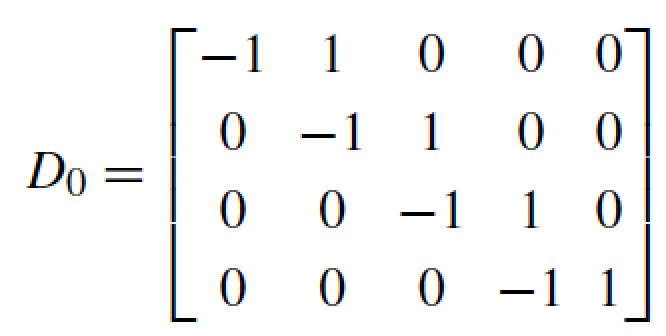 Reconstruction from 1D derivatives
What happens if we remove the output pixels affected by the boundary?
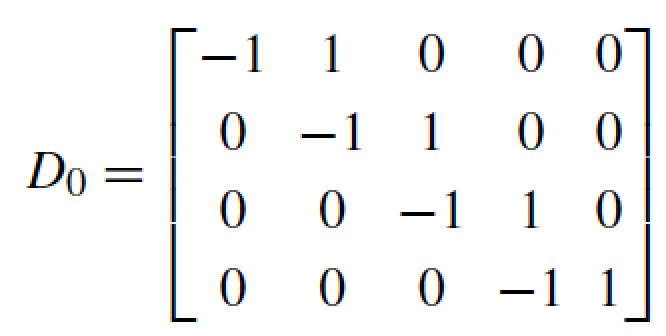 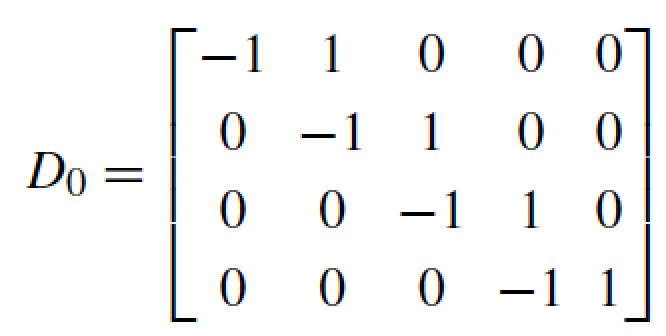 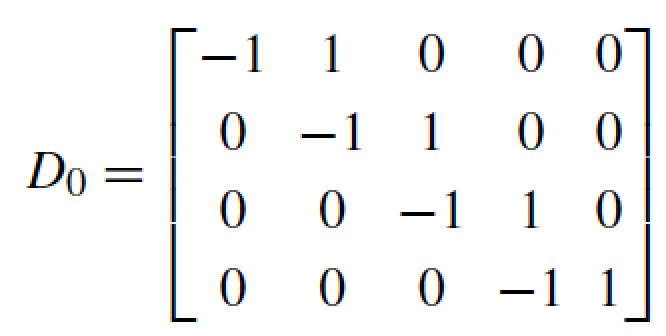 1
1
2
2
0
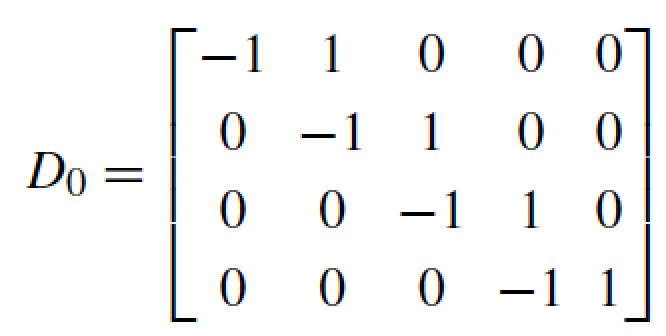 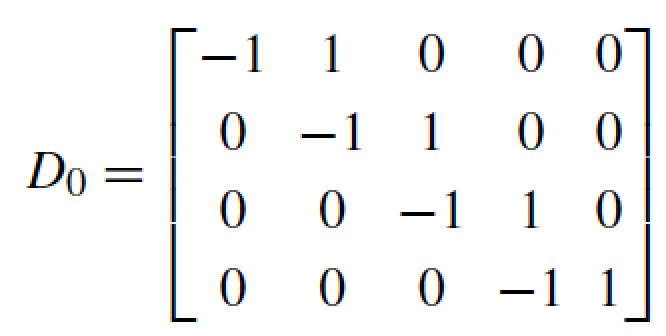 0
-1
 0
 2
=
Can we still recover the input?
^
D = (DTD)-1 DT
If the derivative D is not invertible, we can compute the pseudo-inverse:
Reconstruction from 1D derivatives
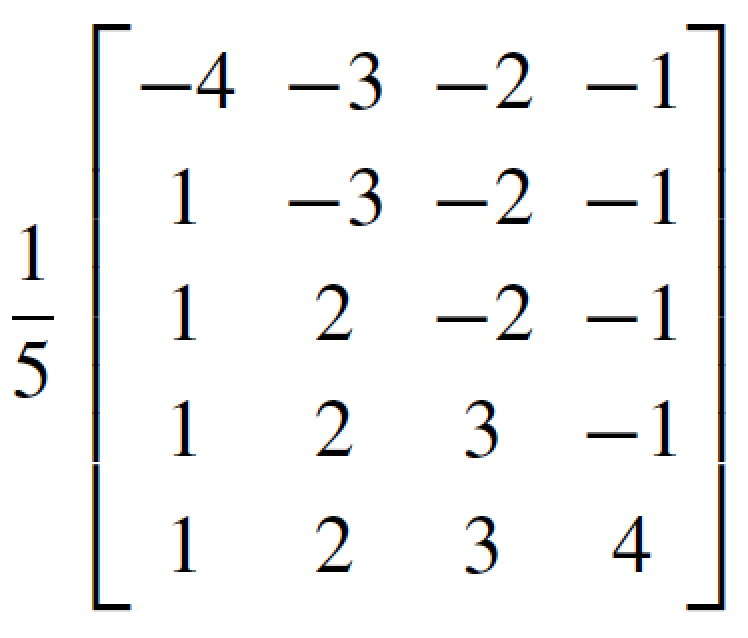 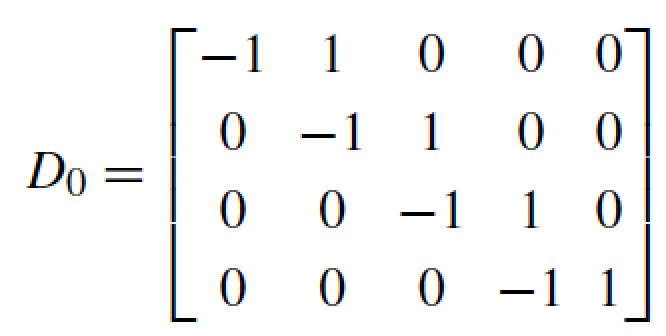 D =
^
D =
Pseudo-inverseof derivative matrix
Derivative matrix(without boundary)
Reconstruction from derivatives
Derivative:
Input
Derivative
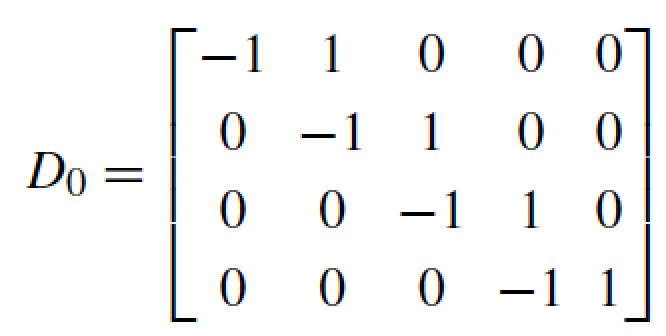 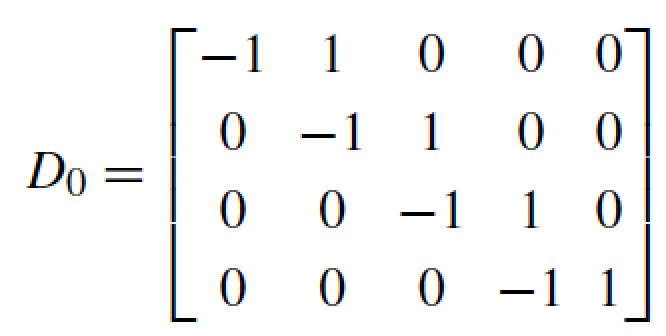 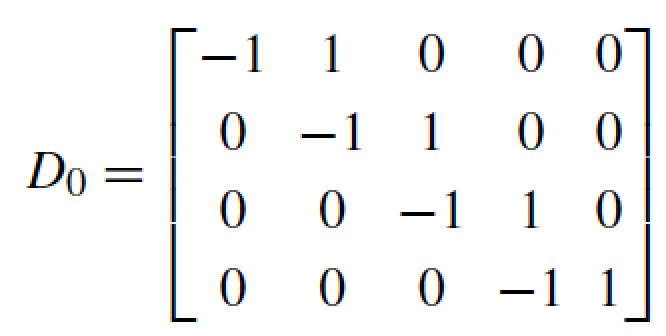 1
1
2
2
0
=
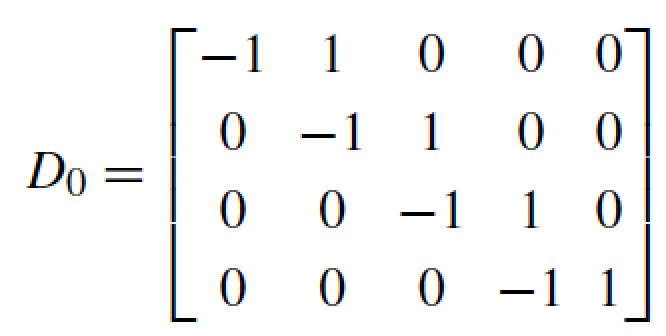 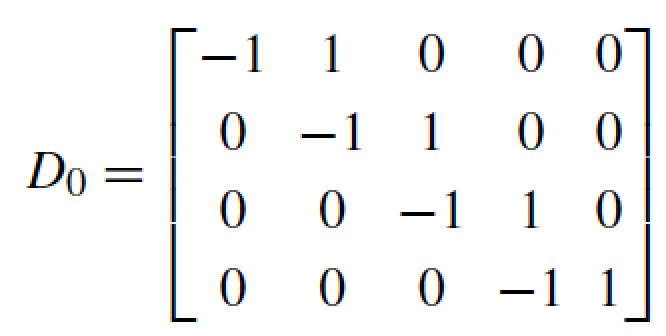 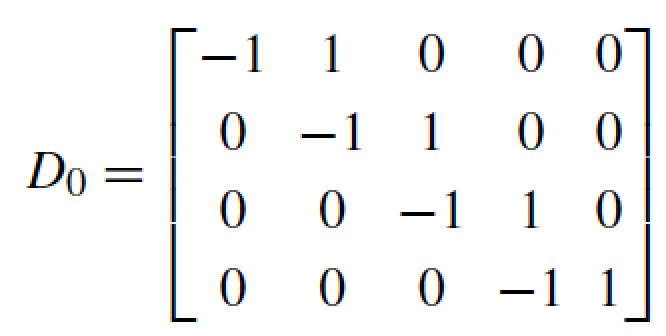 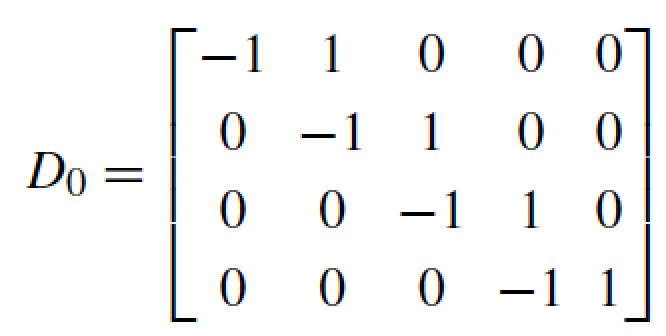 0
-1
 0
 2
0
-1
 0
 2
Reconstruction:
Derivative
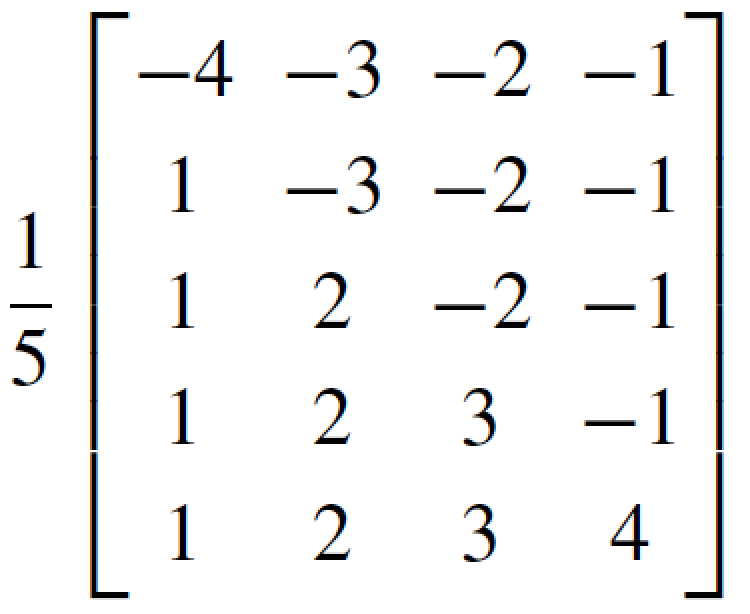 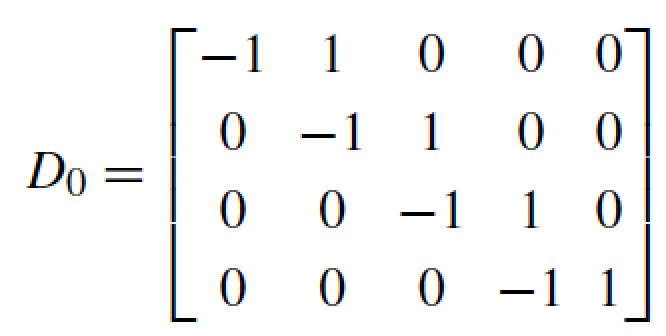 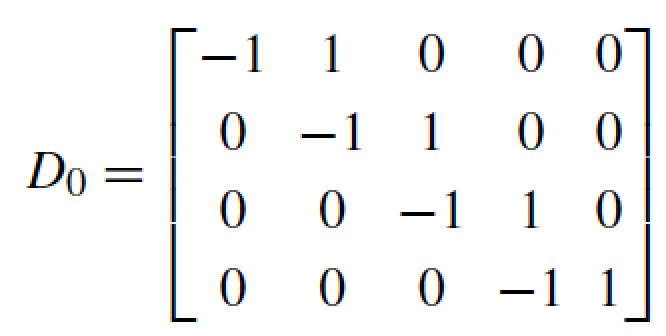 -0.2
-0.2
 0.8
 0.8
-1.2
=
Reconstruction input
Did it work?
Reconstruction from 2D derivatives
In 2D, we have multiple derivatives (along n and m)
c
c
=
[-1 1]
c
[-1 1]T
and we compute the pseudo-inverse of the full matrix.
Reconstruction from 2D derivatives
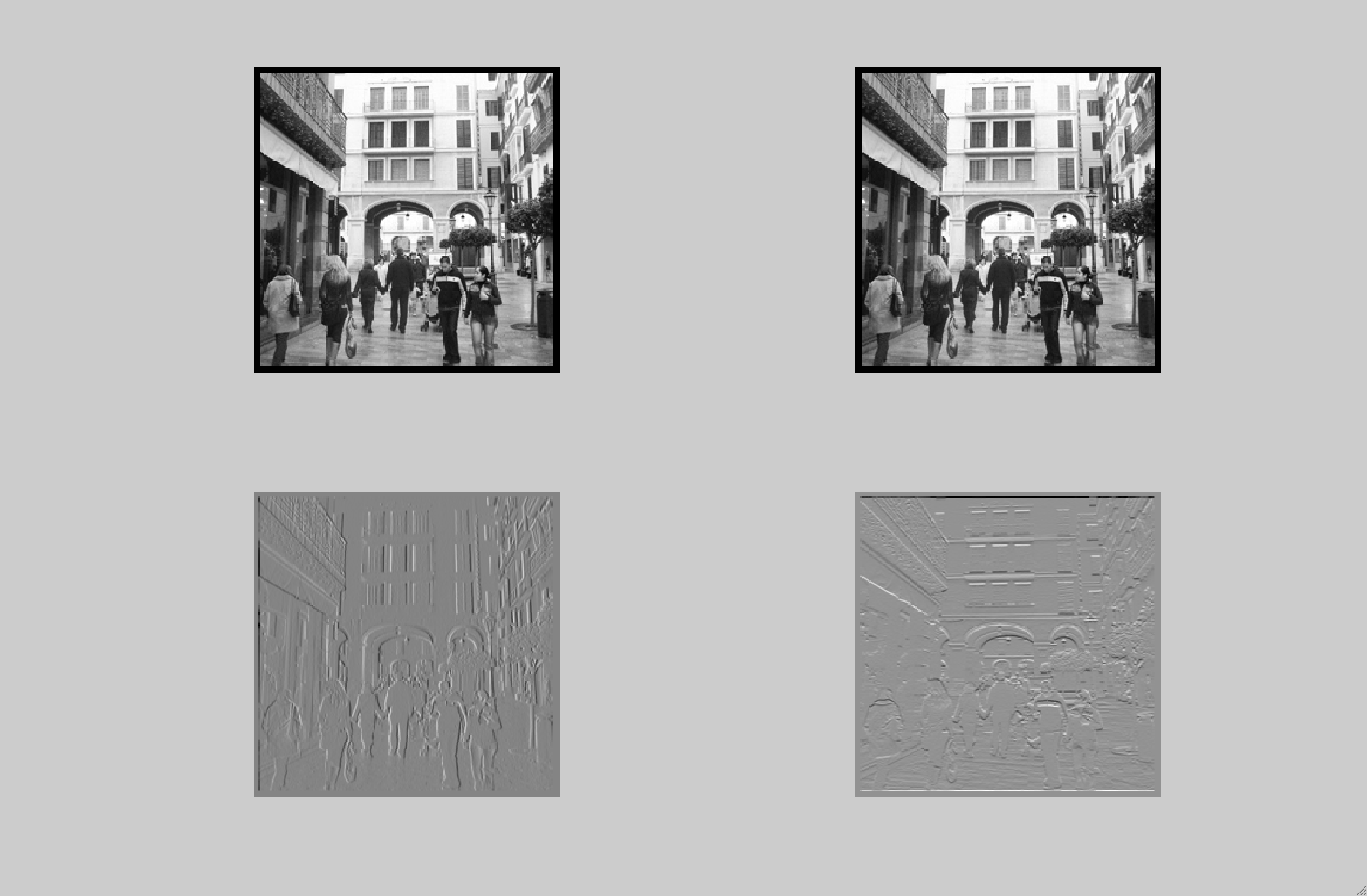 [1 -1]
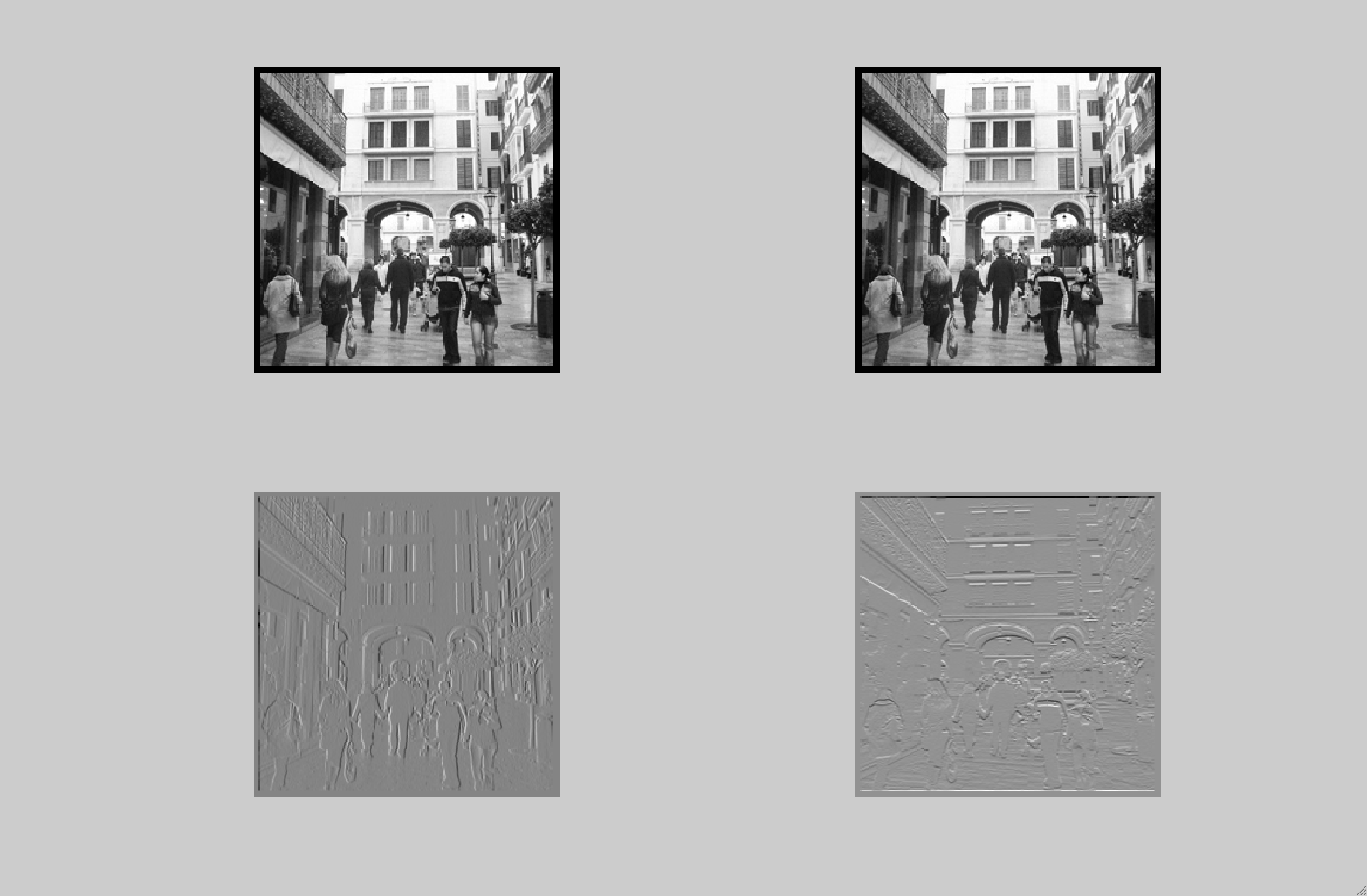 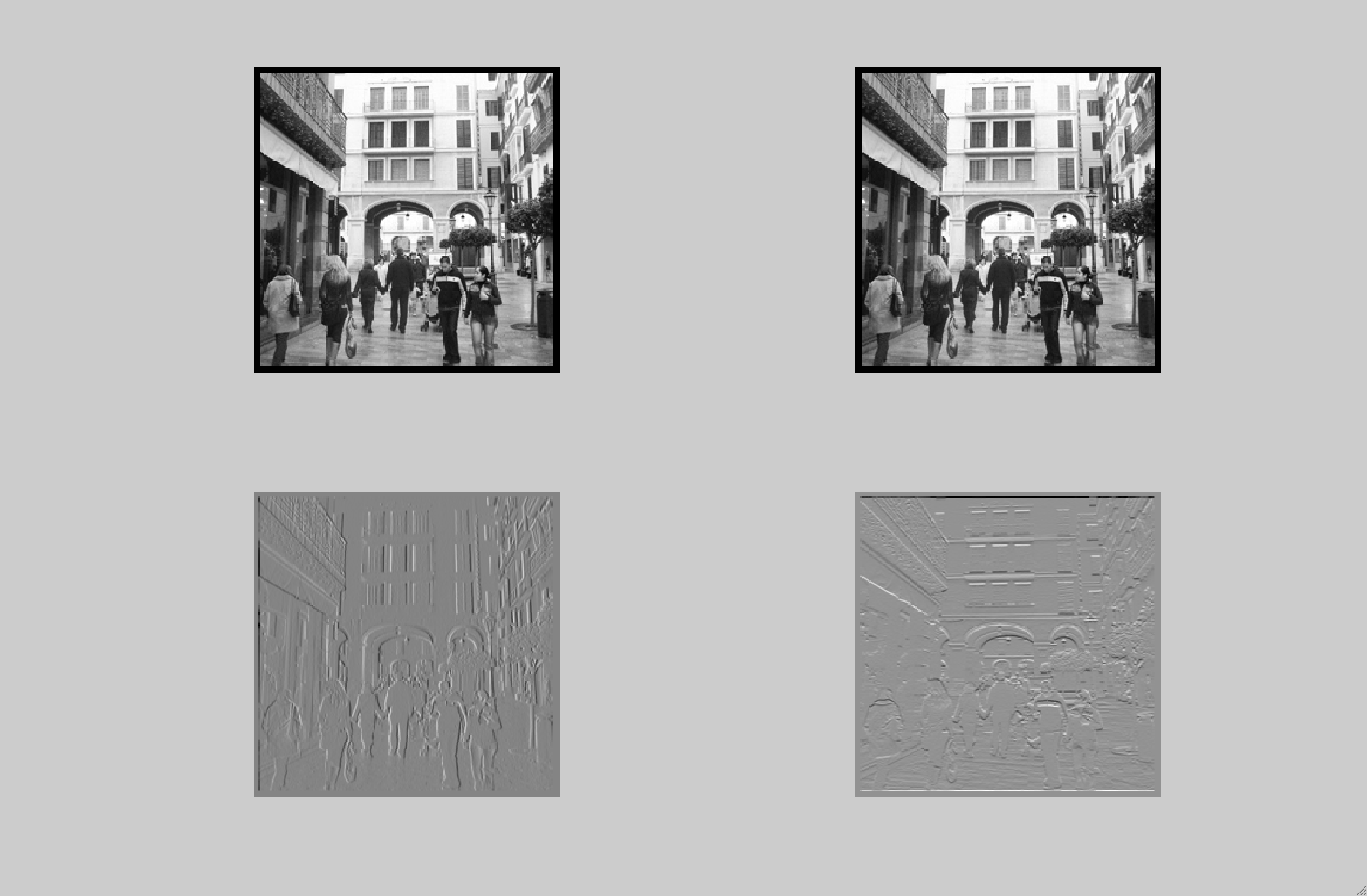 [1 -1]T
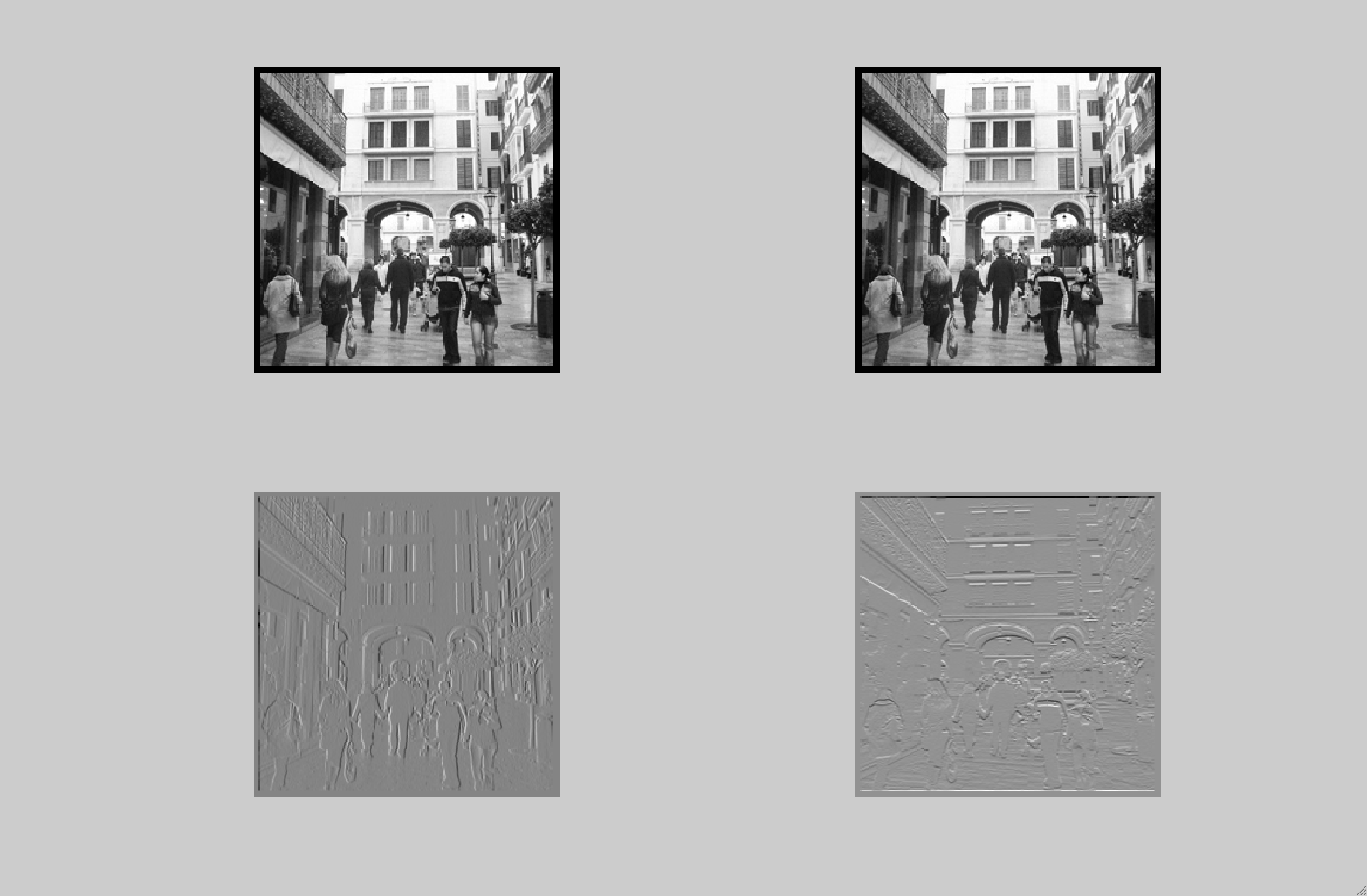 Editing the edge image
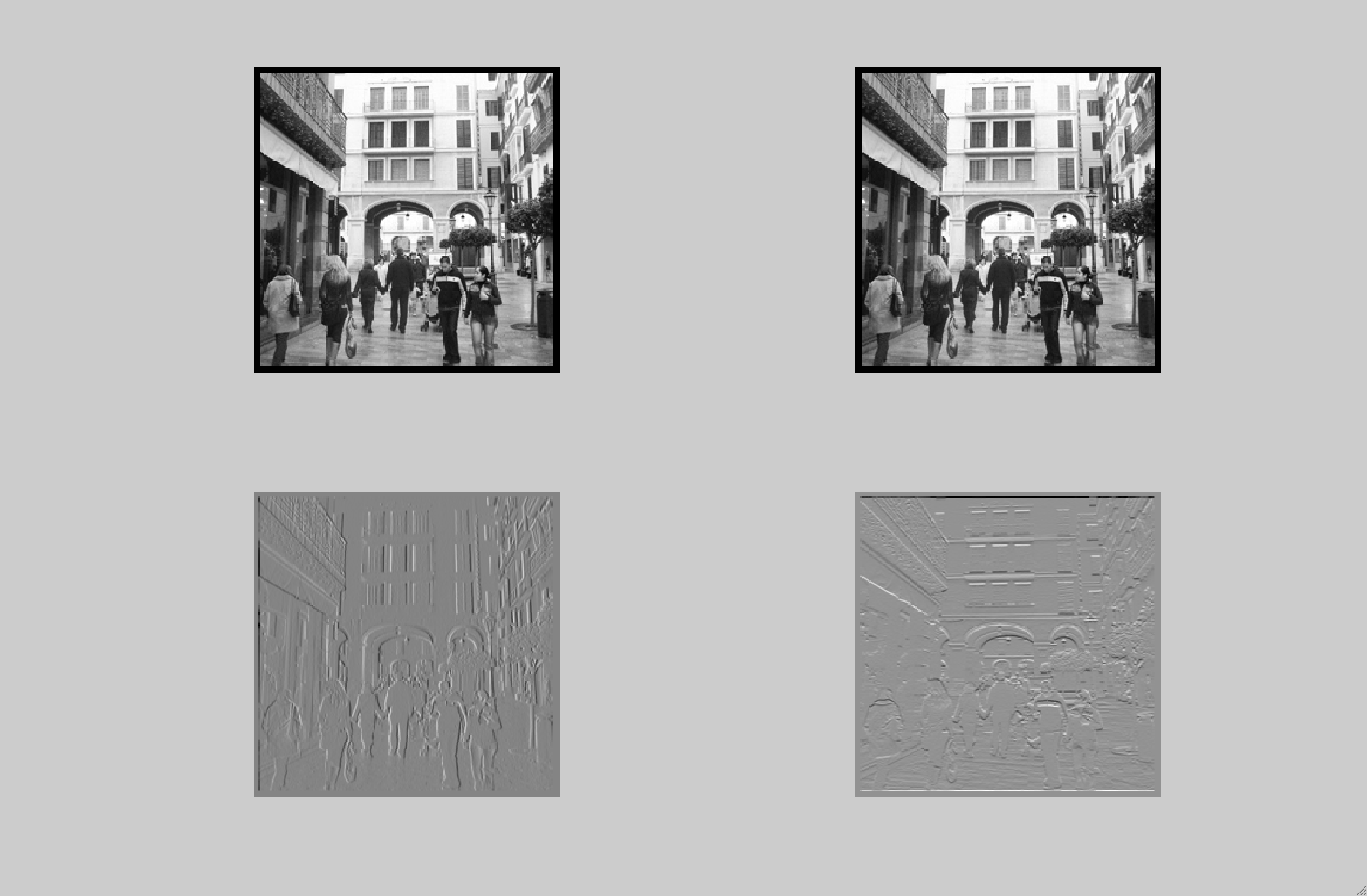 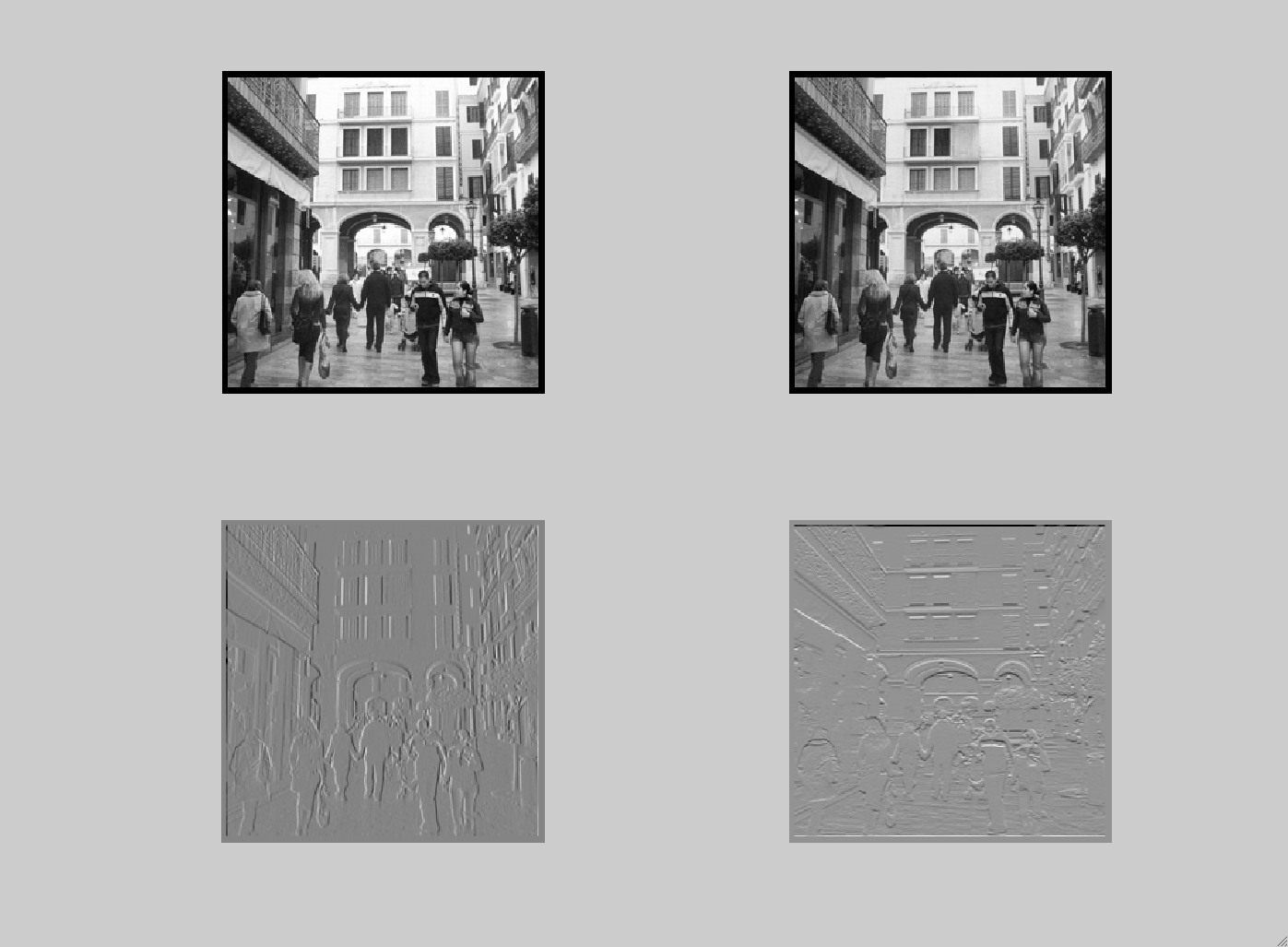 [1 -1]
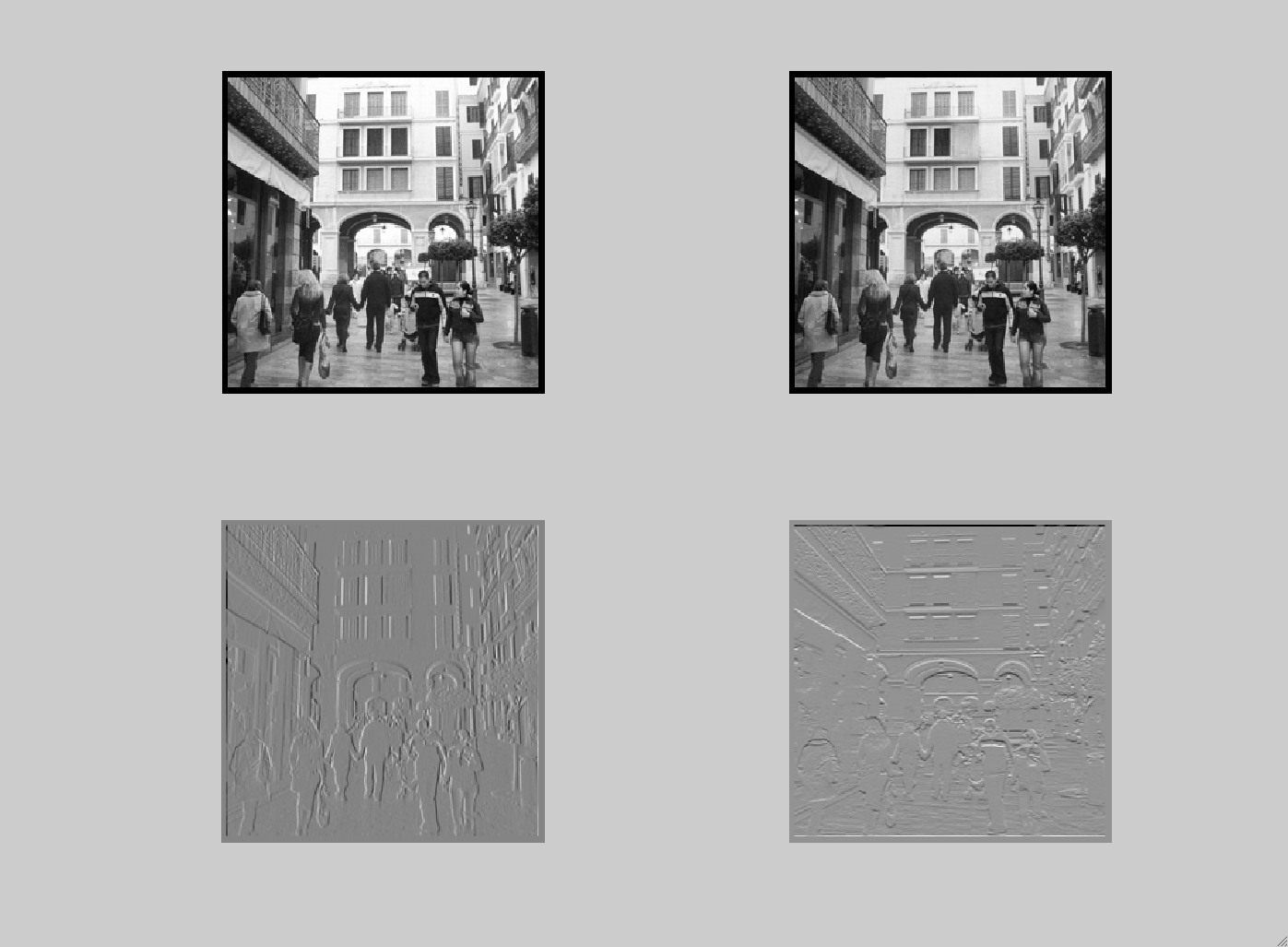 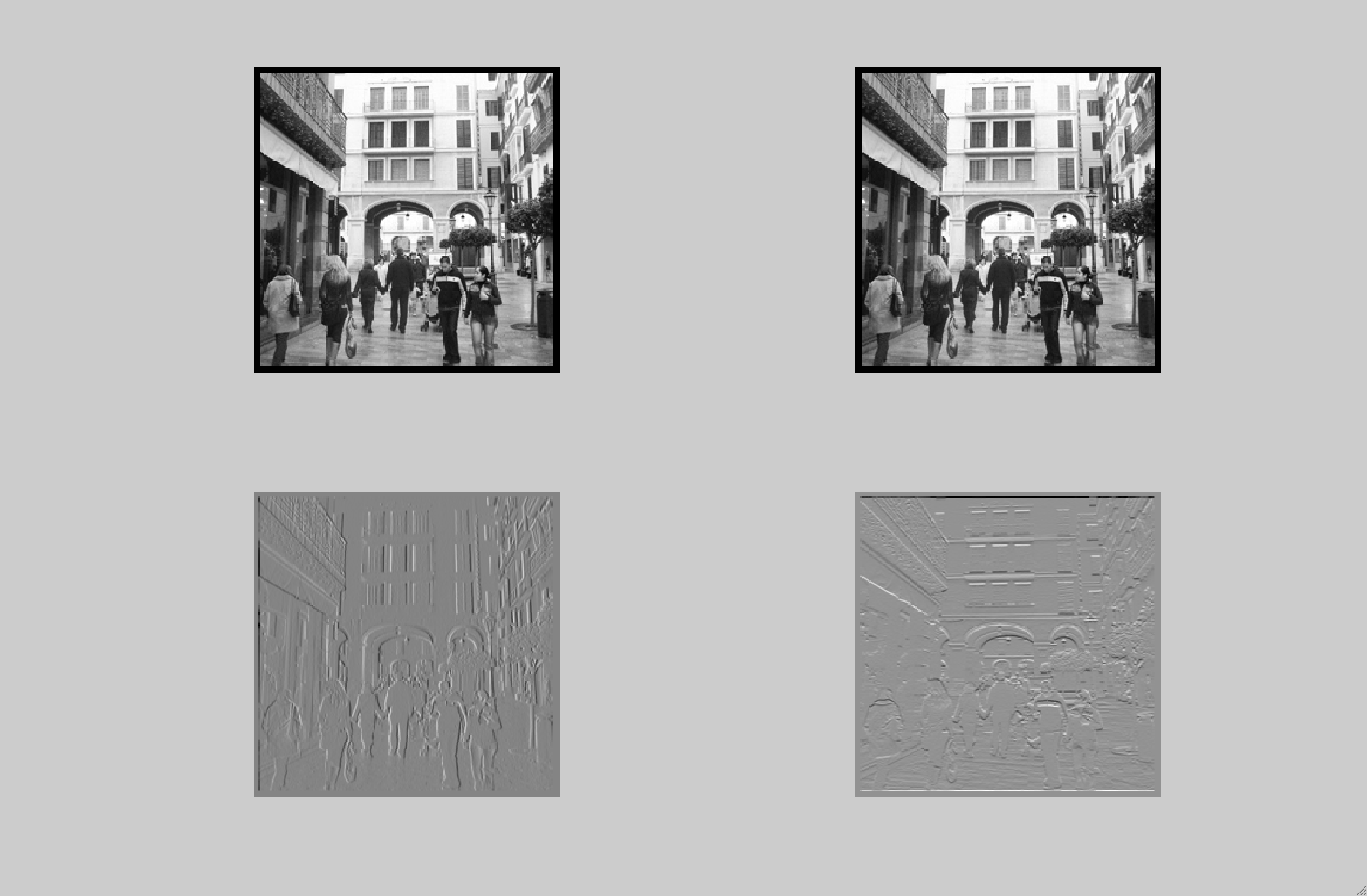 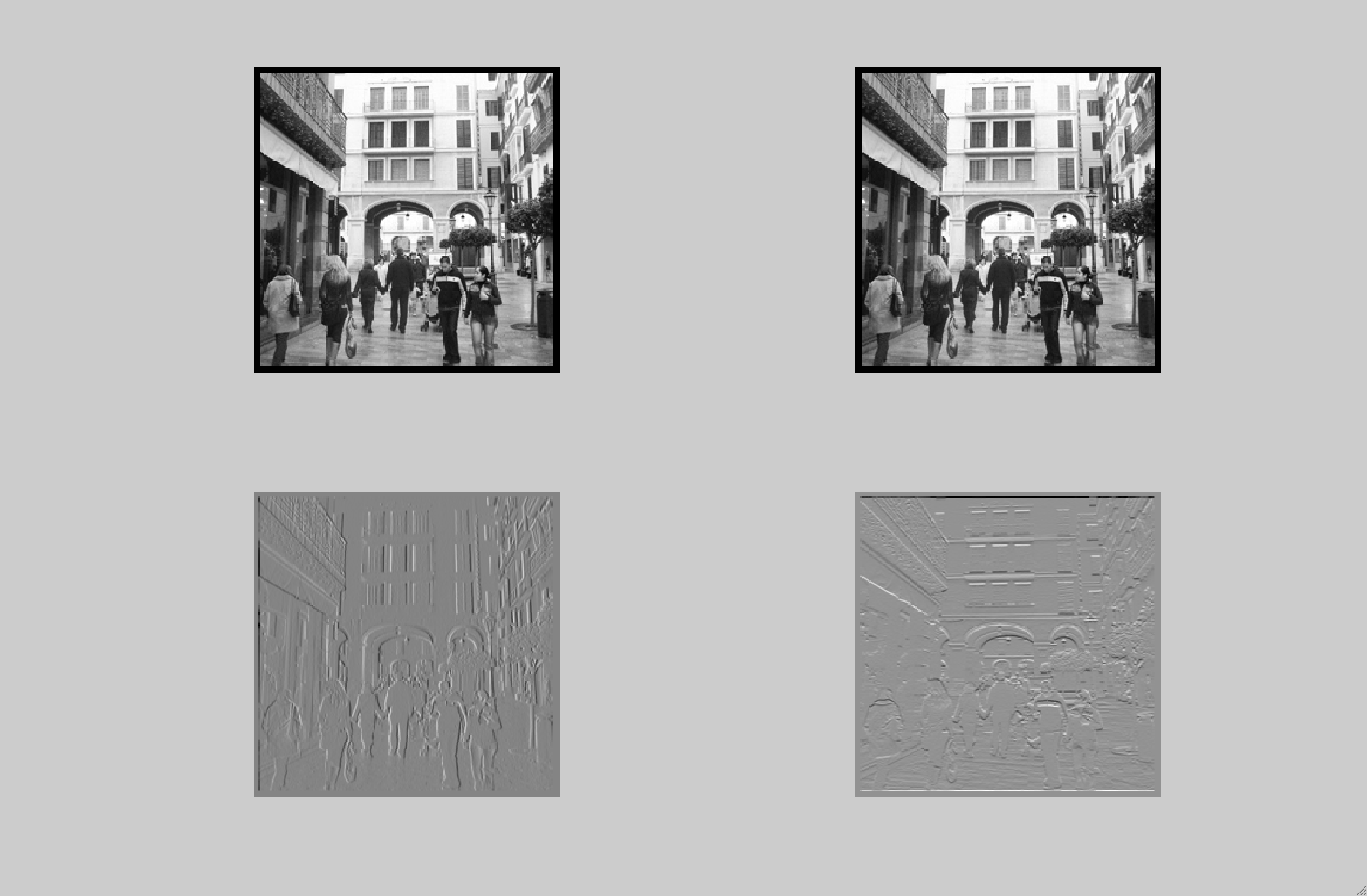 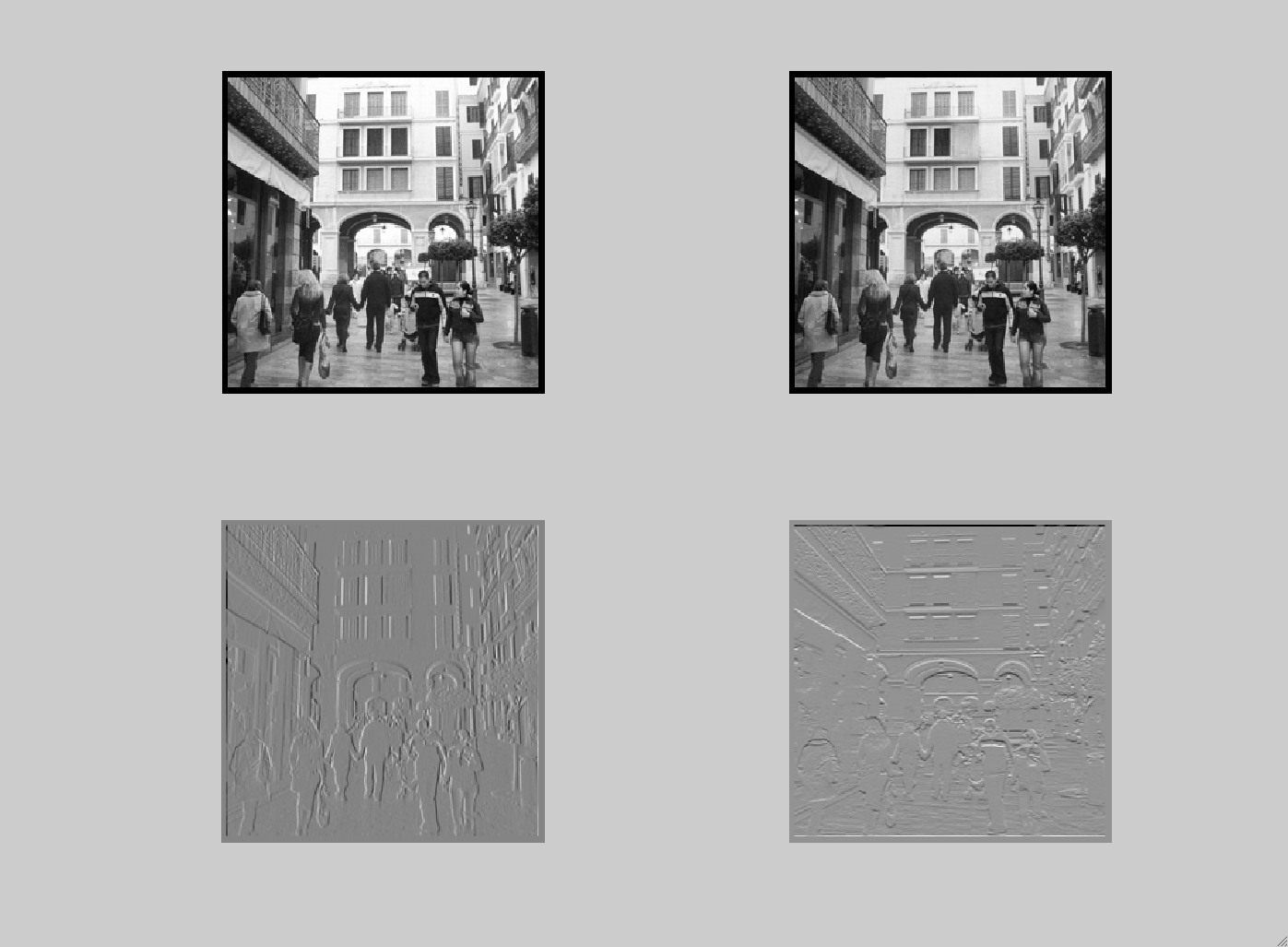 [1 -1]T
Thresholding edges
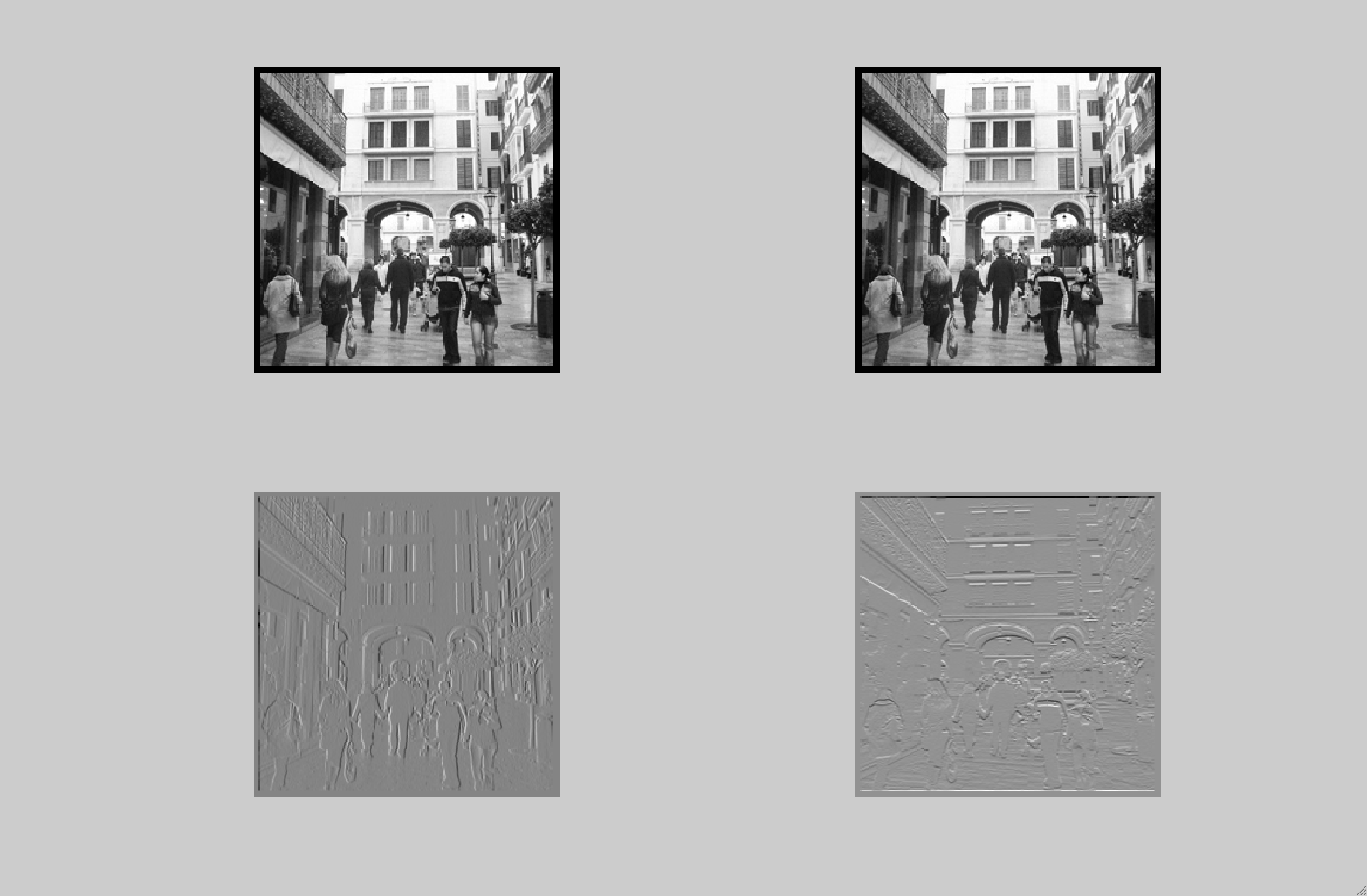 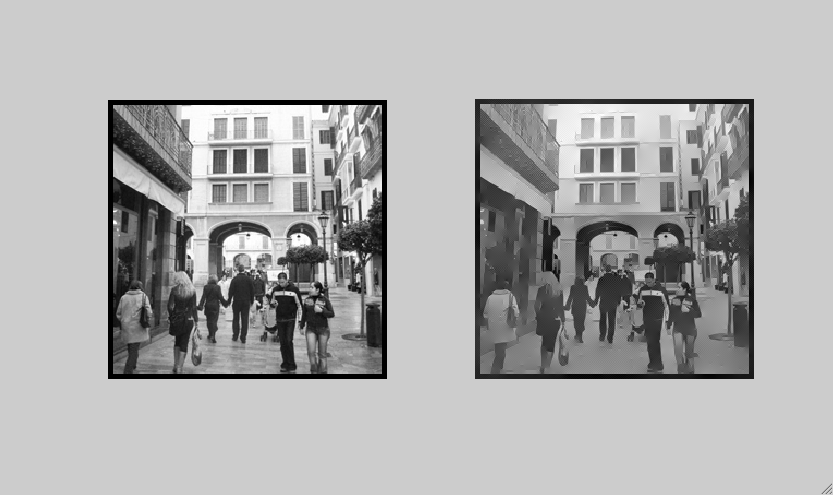 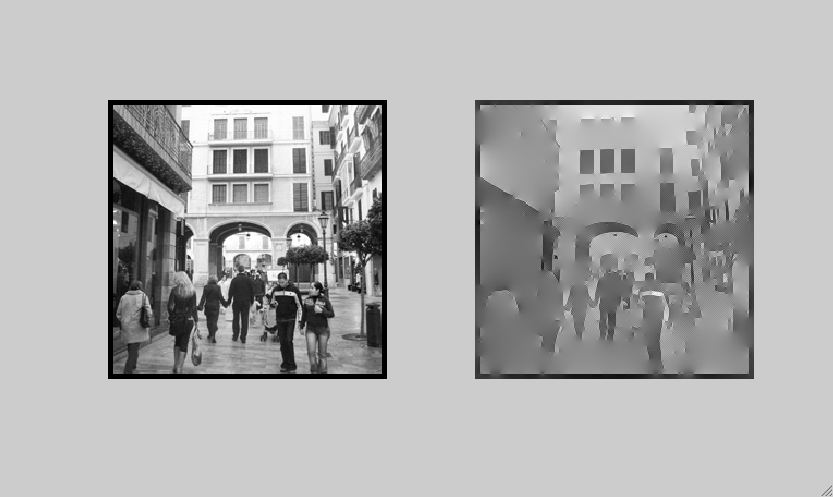 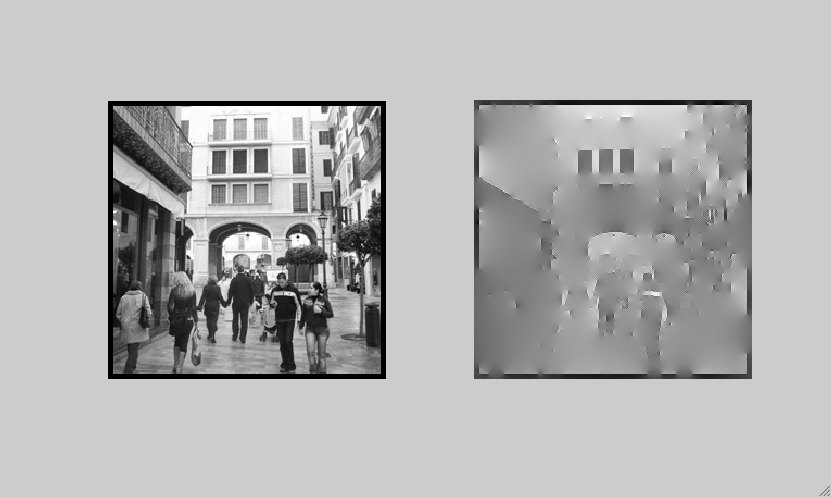 2D derivatives
There are several ways in which 2D derivatives can be approximated.
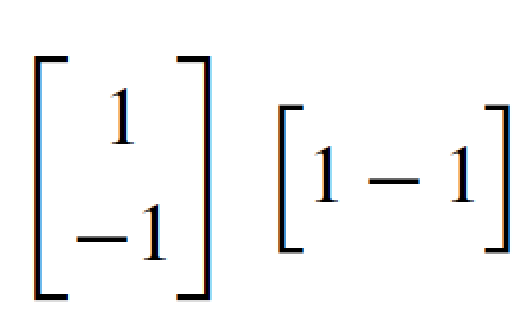 Robert-Cross operator:
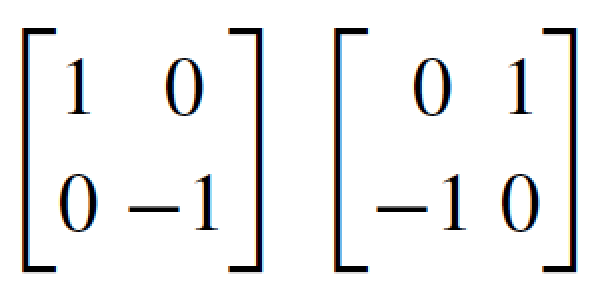 And many more…
Issues with image derivatives
Derivatives are sensitive to noise

If we consider continuous image derivatives, they might not be define in some regions (e.g., object boundaries, …)
Derivatives
We want to compute the image derivative:
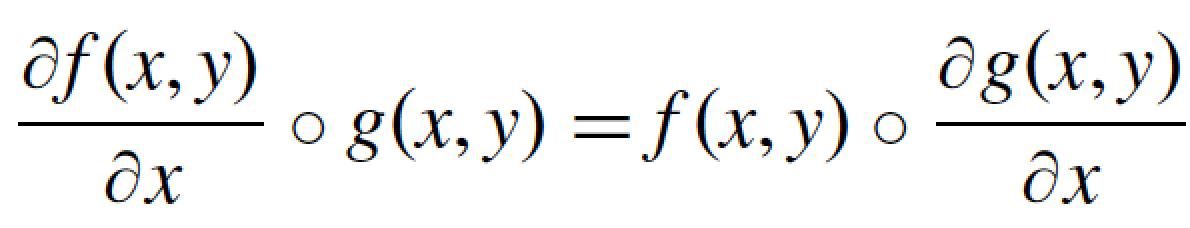 If there is noise, we might want to “smooth” it with a blurring filter
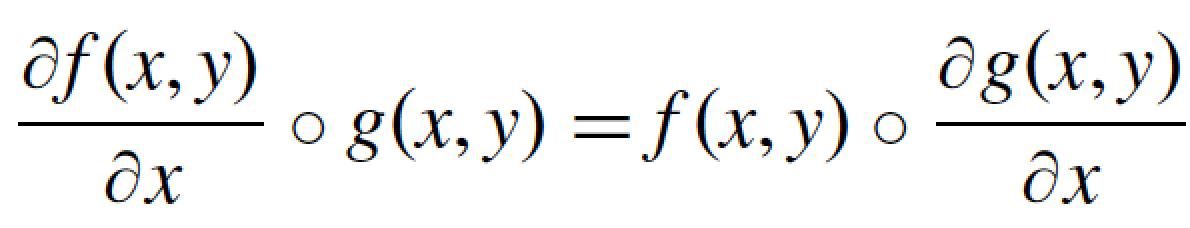 But derivatives and convolutions are linear and we can move themaround:
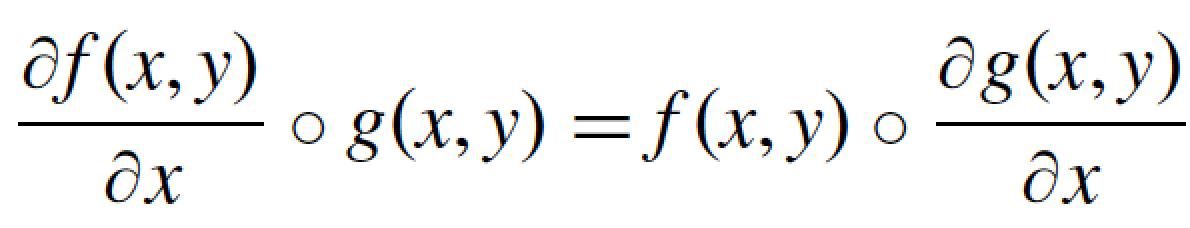 Gaussian derivatives
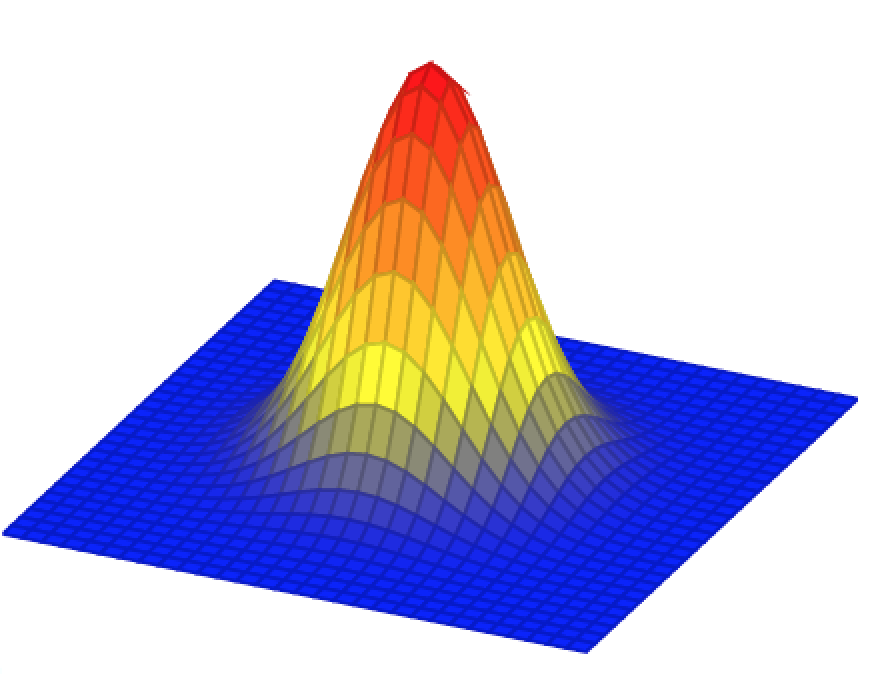 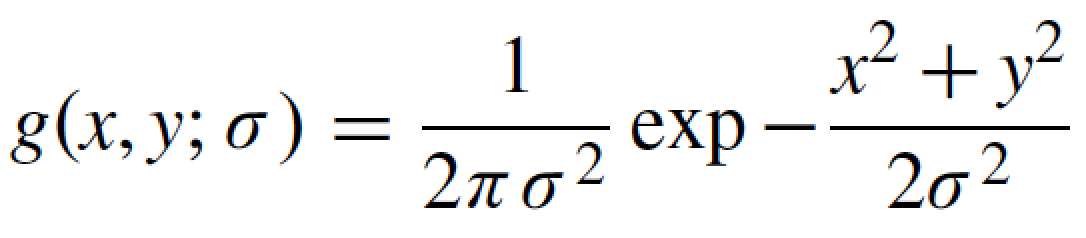 The continuous derivative is:
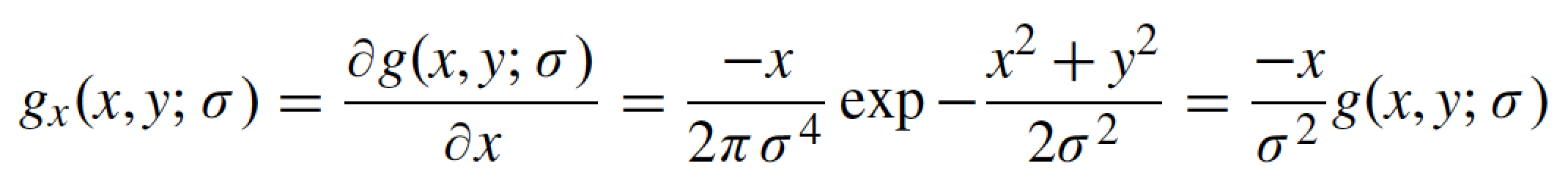 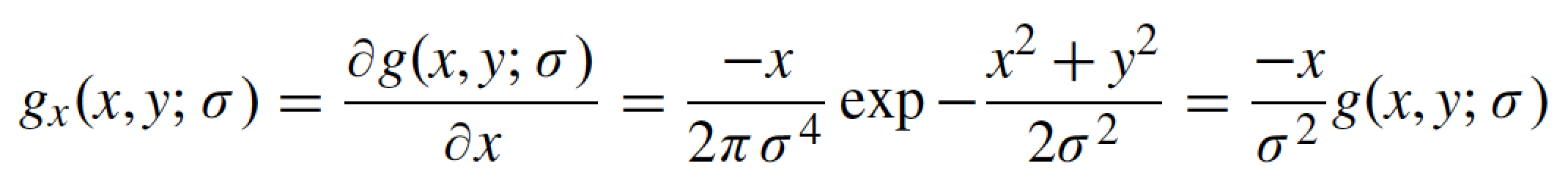 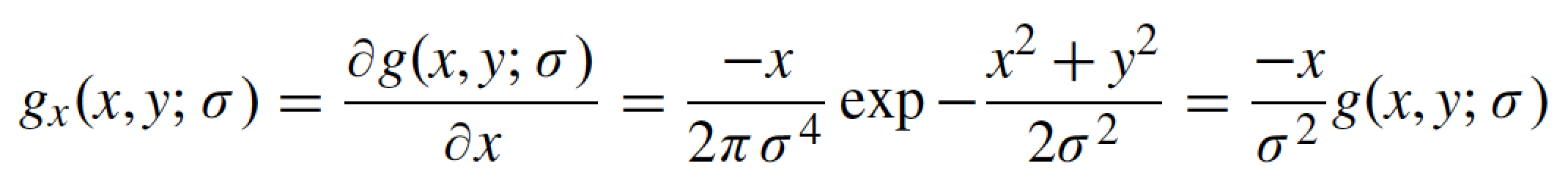 Gaussian derivatives
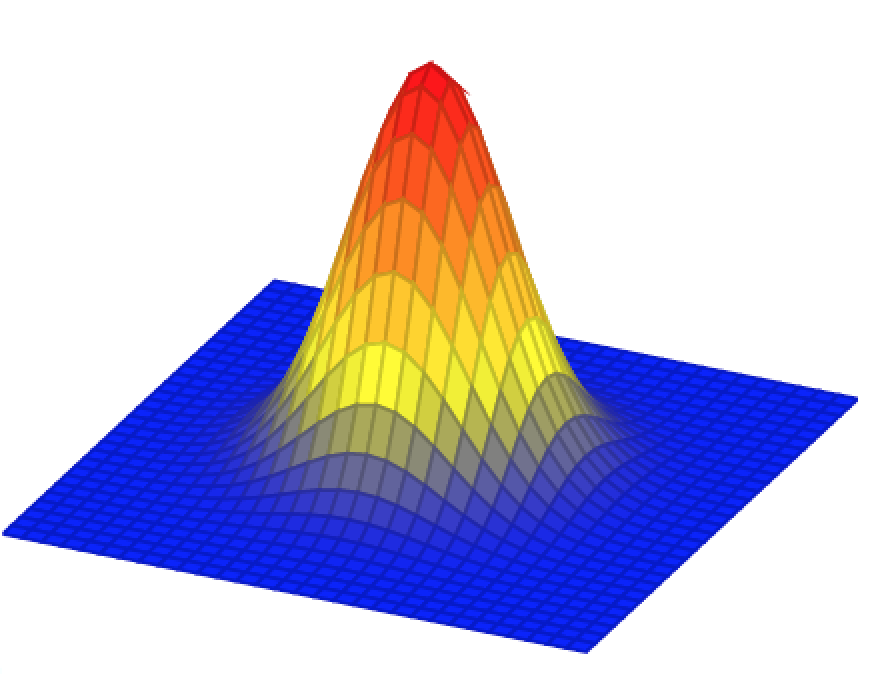 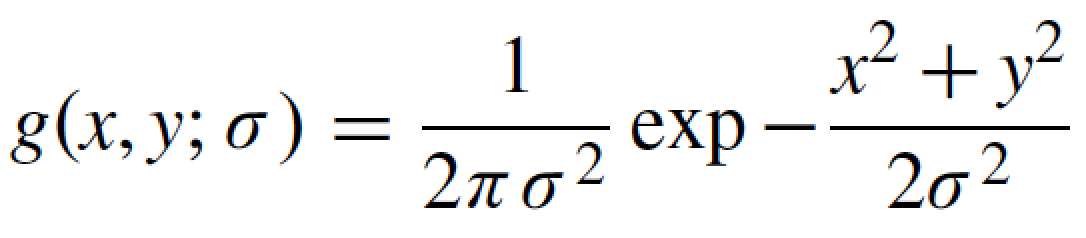 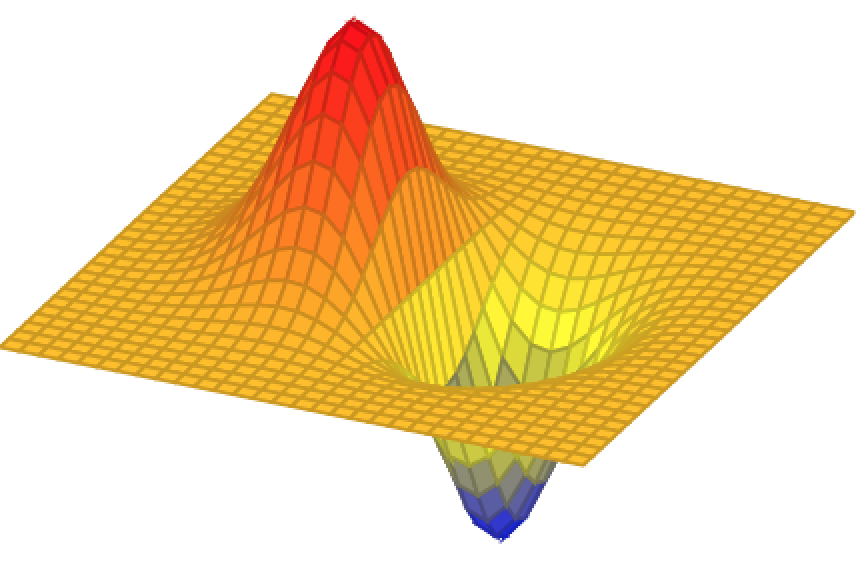 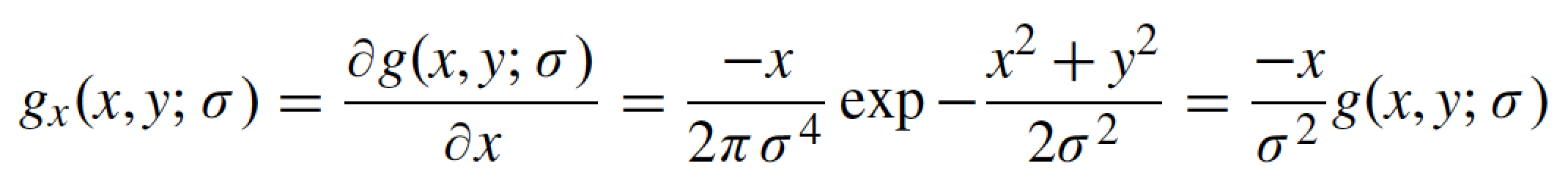 gx(x,y)
In general:
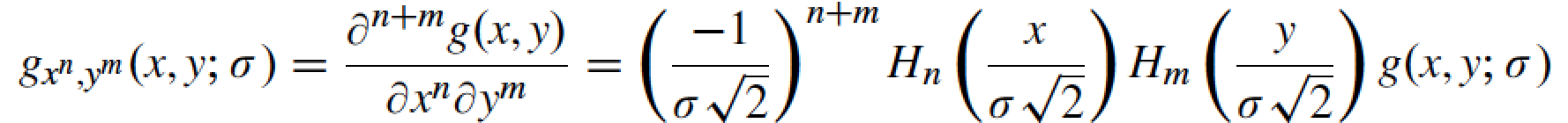 n-th order Gaussian derivatives
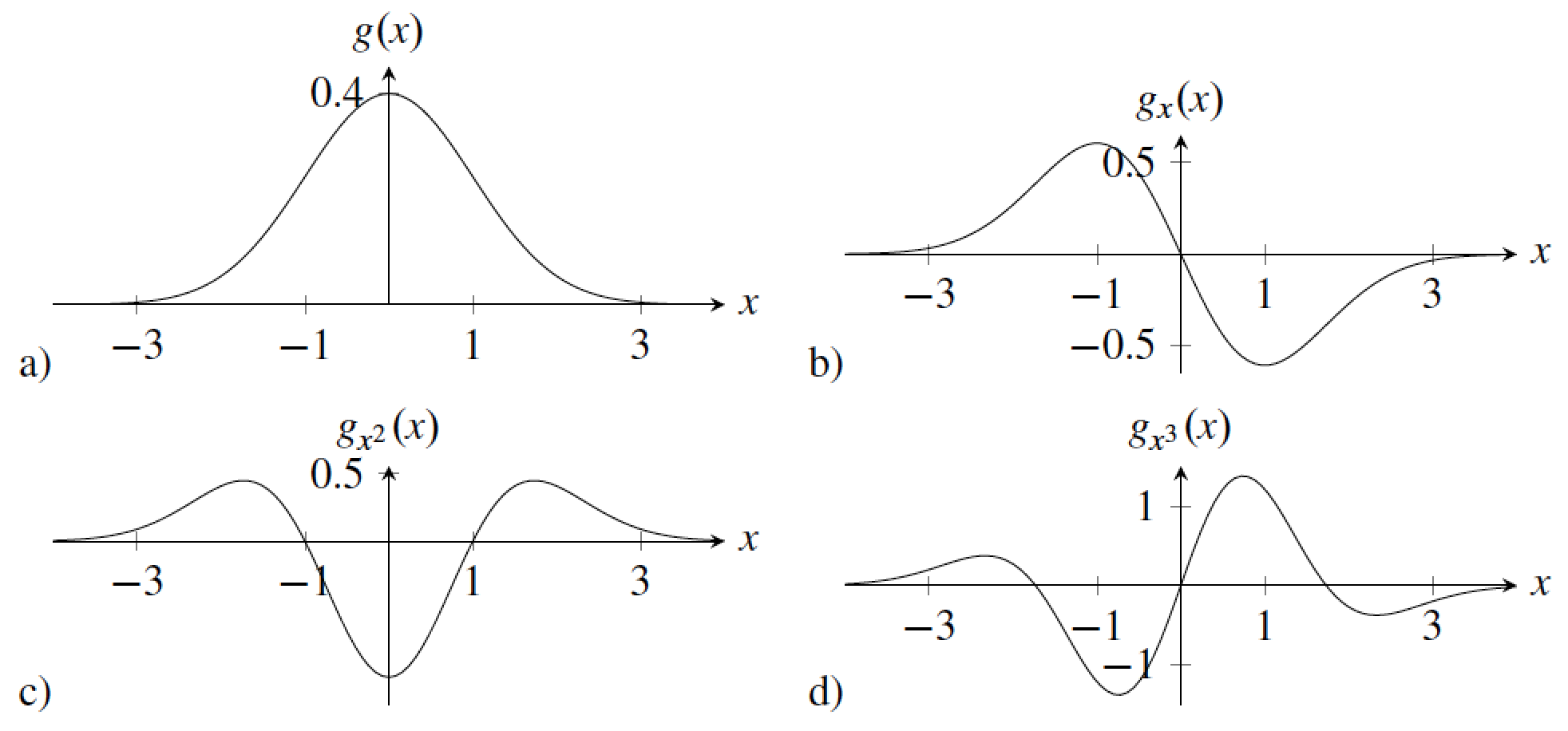 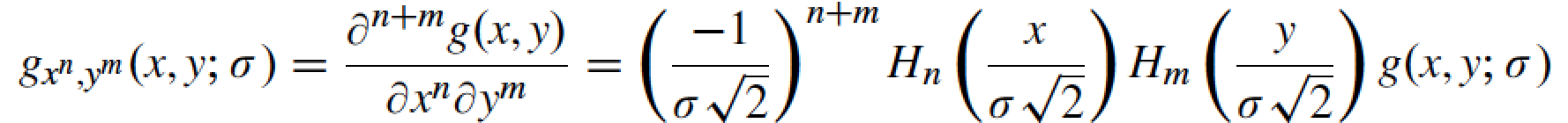 Orientation
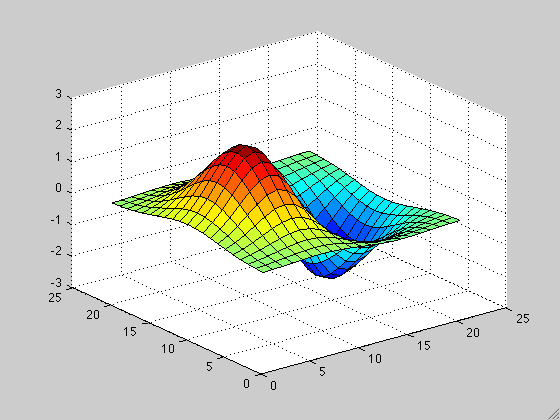 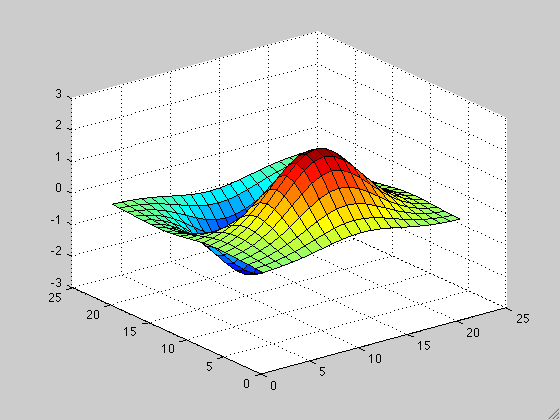 What about other orientations not axis aligned?
Orientation
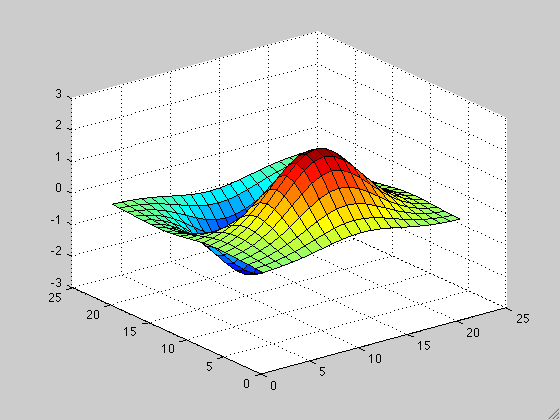 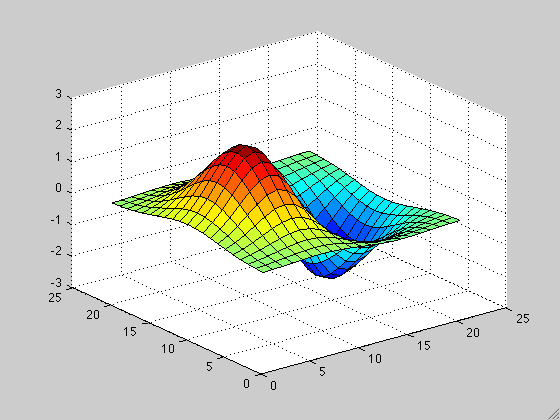 The smoothed directional gradient is a linear combination of two kernels
Any orientation can be computed as a linear combination of two filtered images
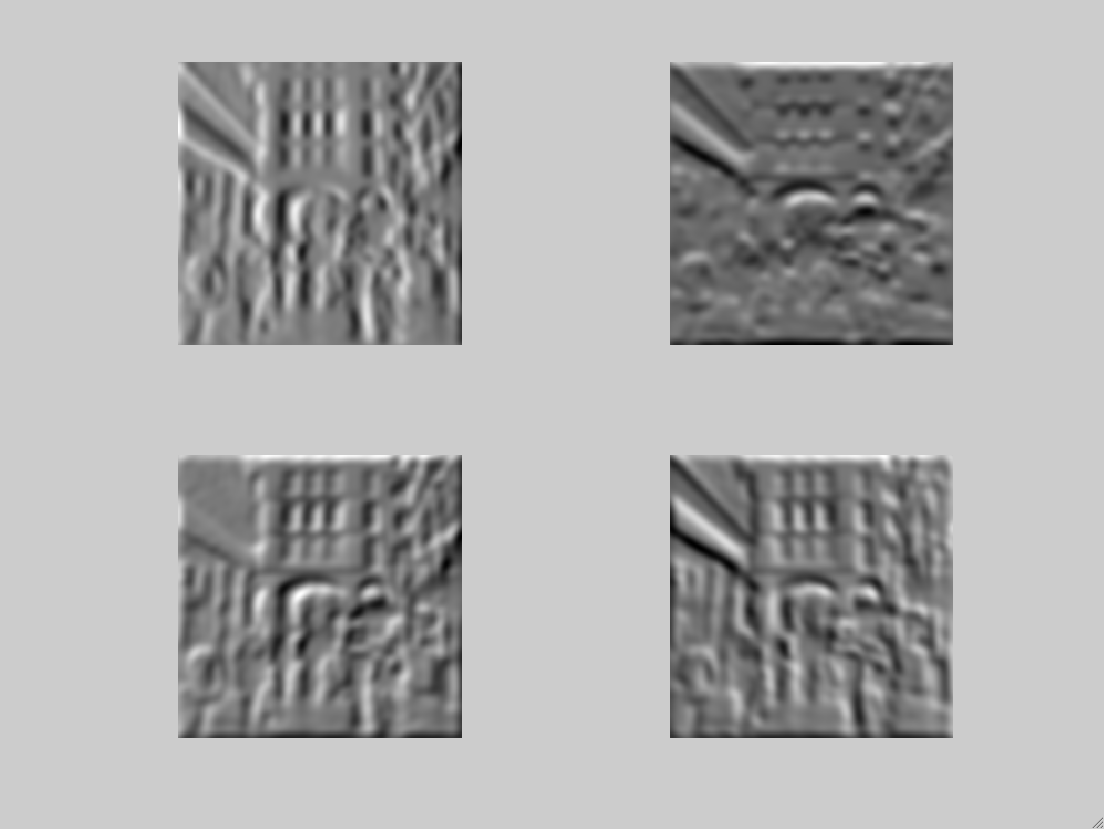 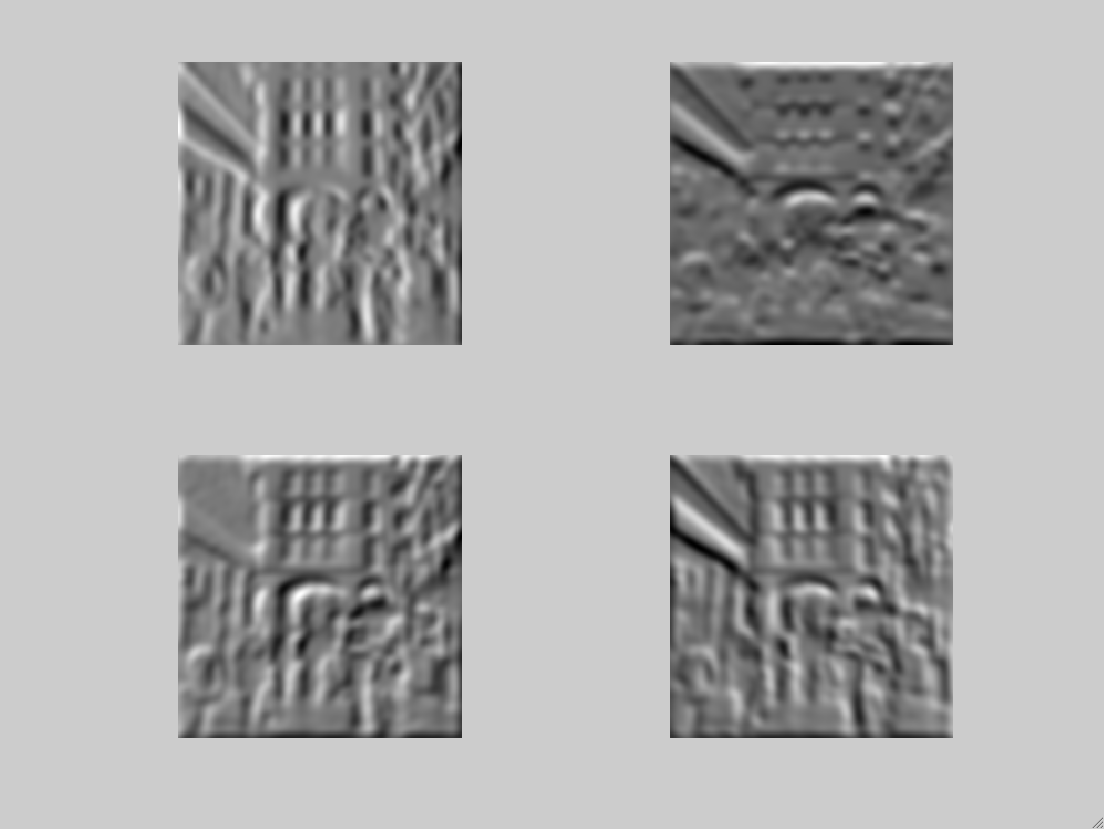 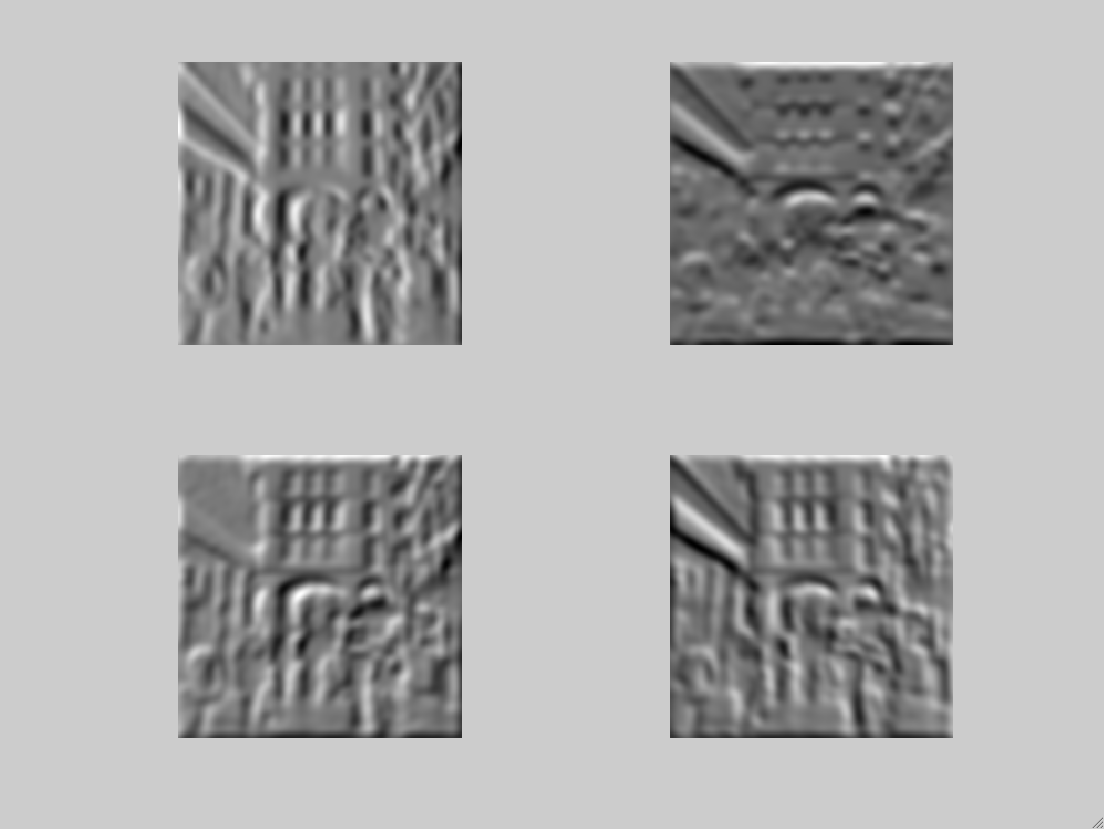 +sin(a)
= cos(a)
=
Steereability of gaussian derivatives, Freeman & Adelson 92
Gaussian Scale
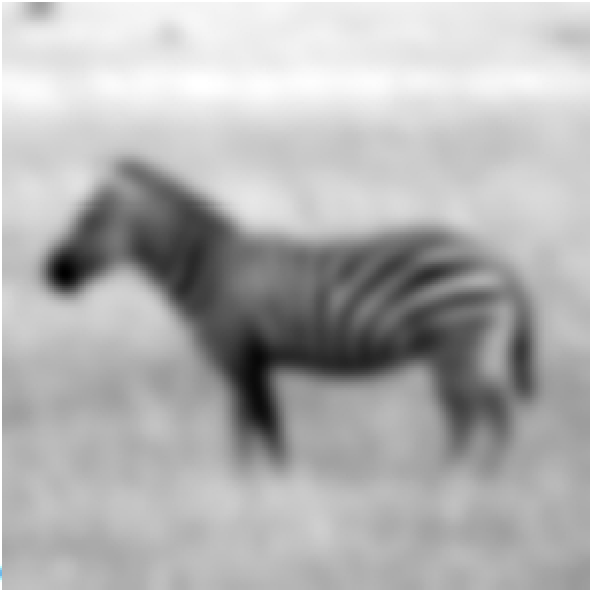 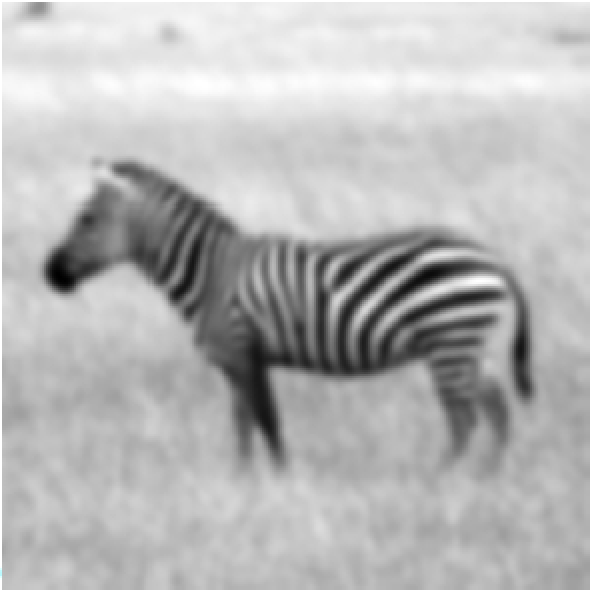 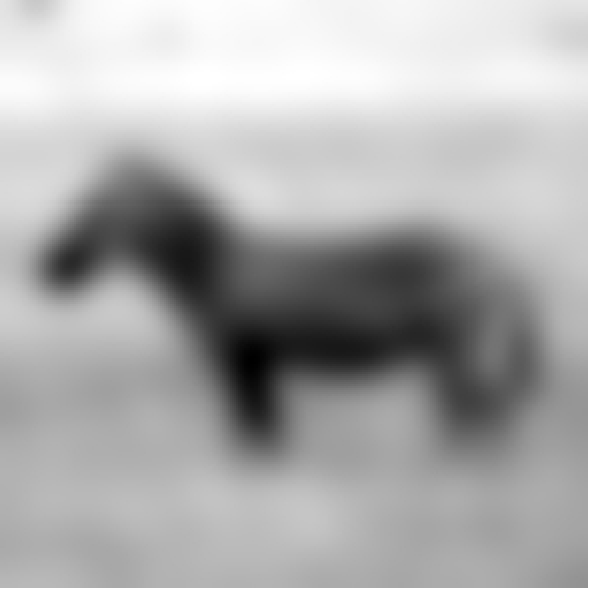 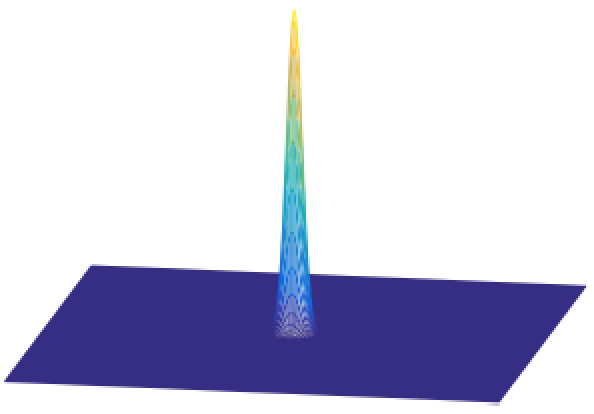 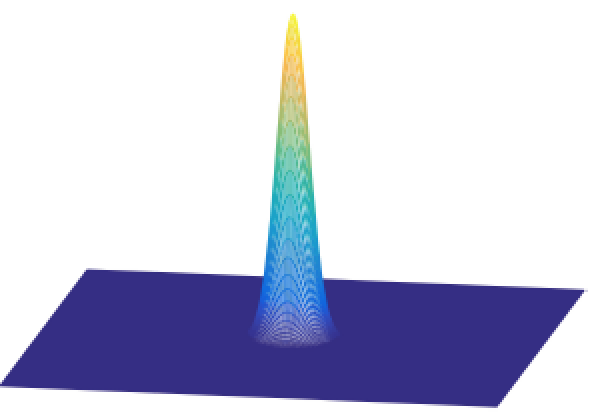 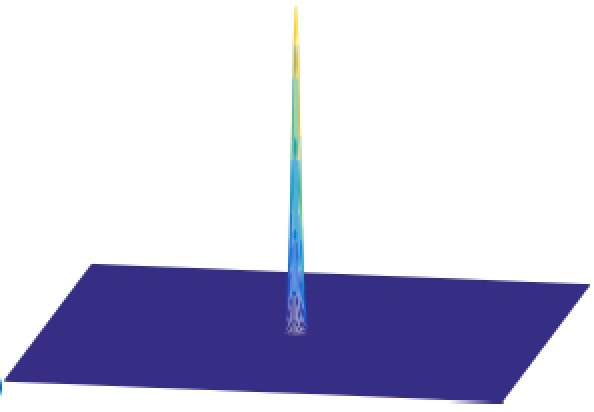 113
s=4
s=8
s=2
Derivatives of Gaussians: Scale
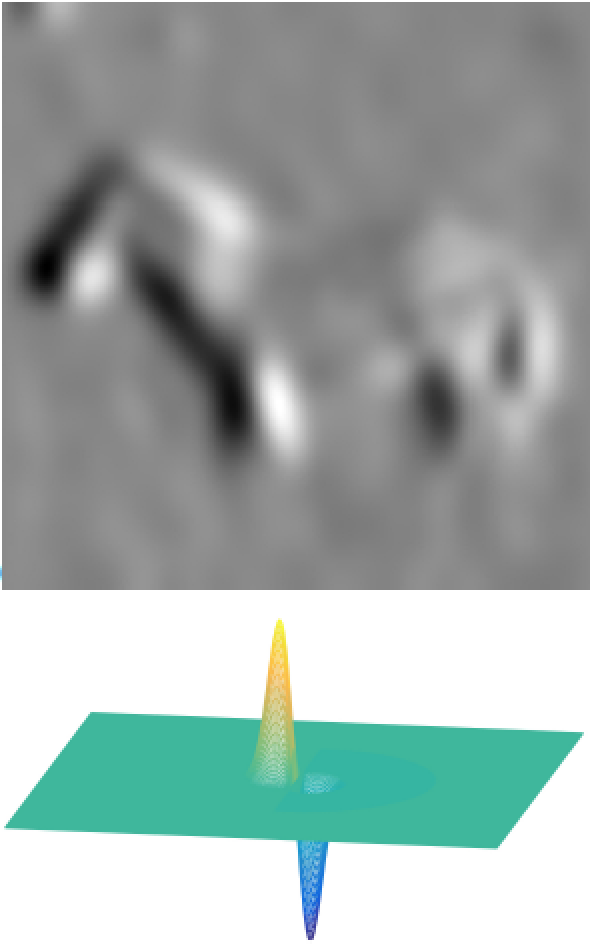 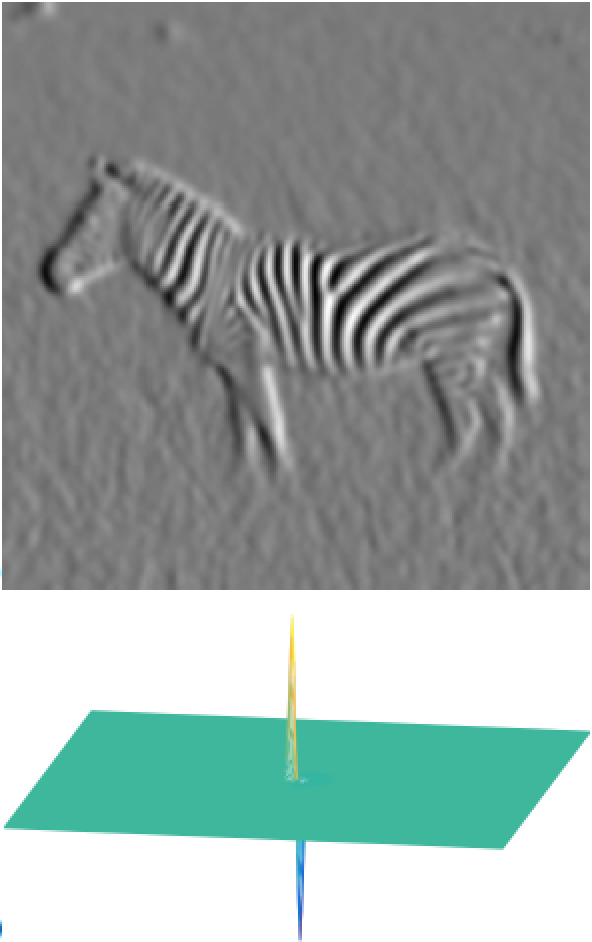 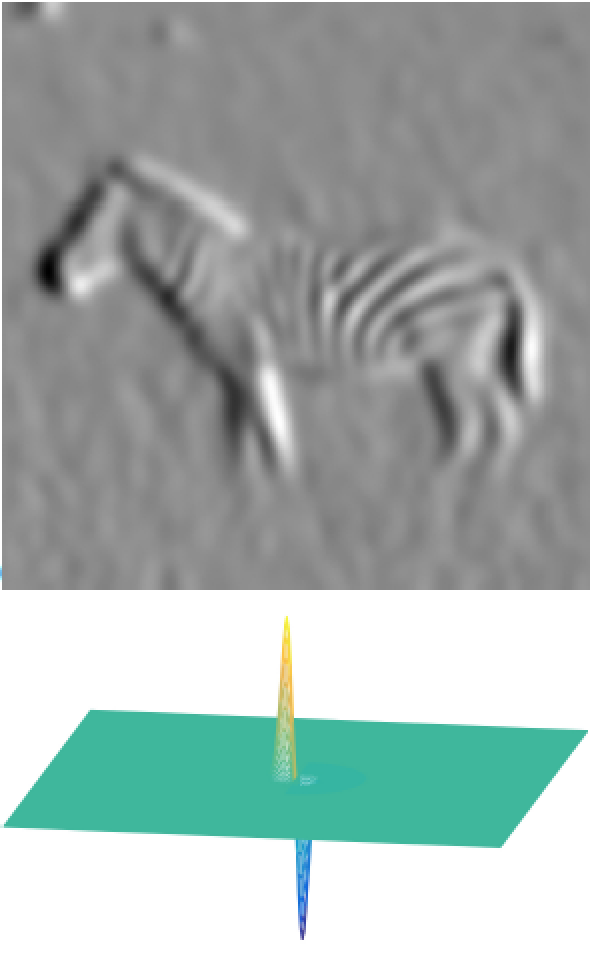 s=8
s=4
s=2
Discretization Gaussian derivatives
There are many discrete approximations. For instance, we can take samples of the continuous functions. In practice it is common to use the discrete approximation given by the binomial filters.
Convolving the binomial coefficients with [1, -1]
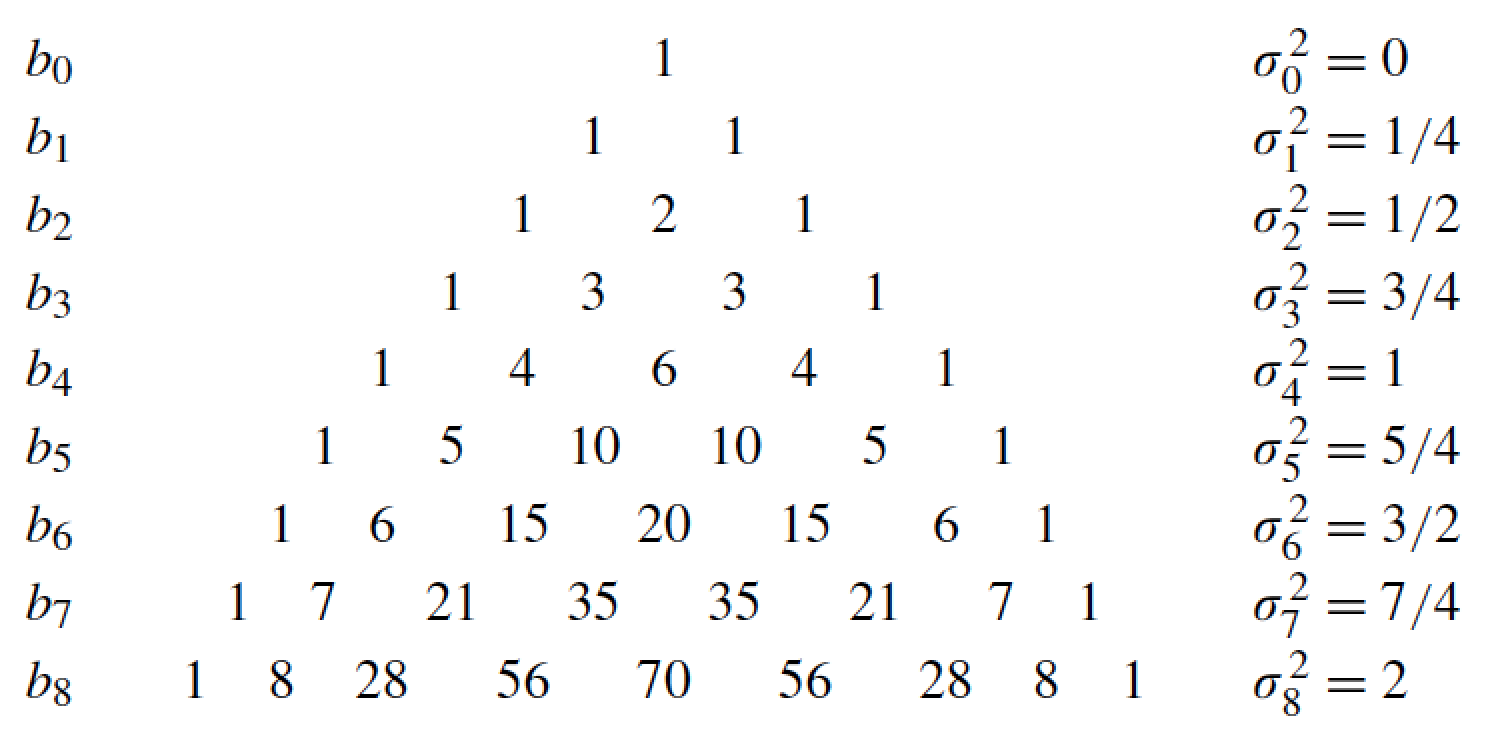 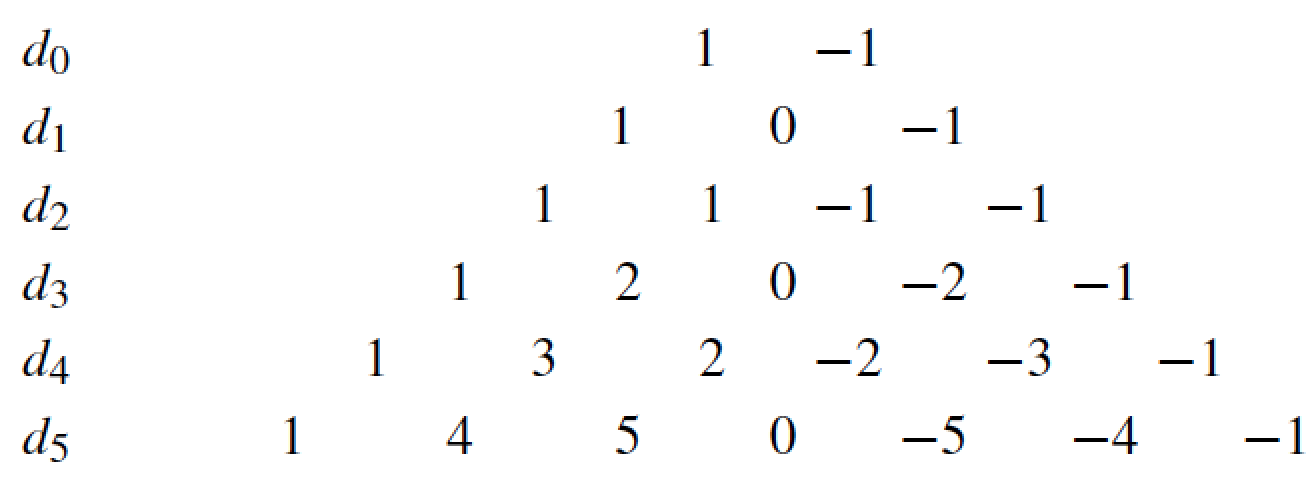 [1, -1]
Discretization 2D Gaussian derivatives
As Gaussians are separable, we can approximate two 1D derivatives and then convolve them.
One example is the  Sobel-Feldman operator:
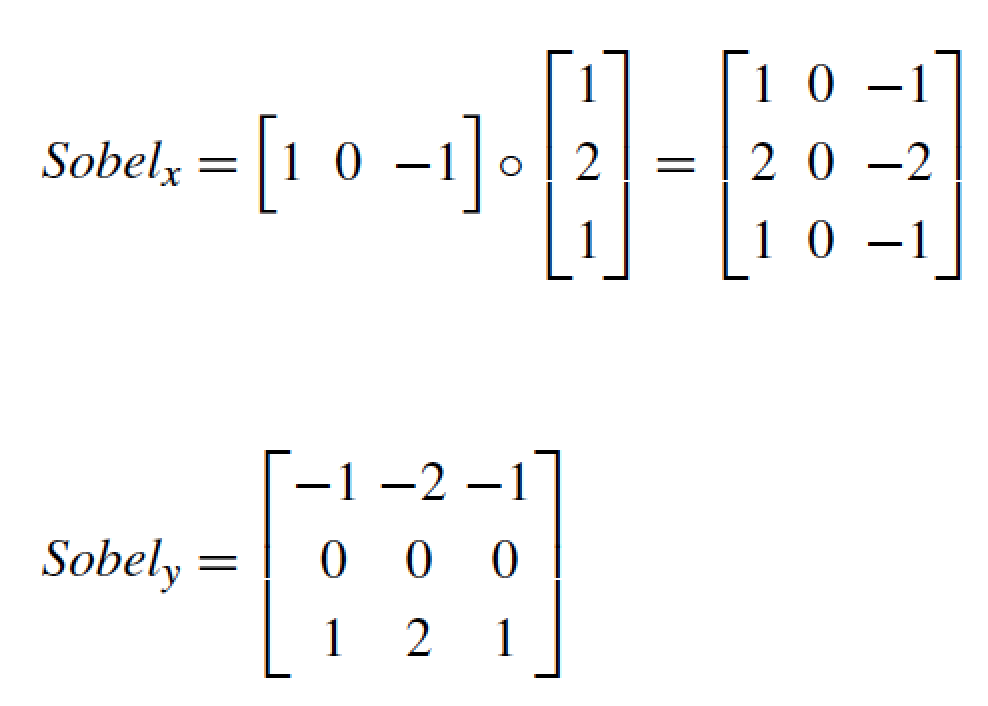 Effect of different approximations
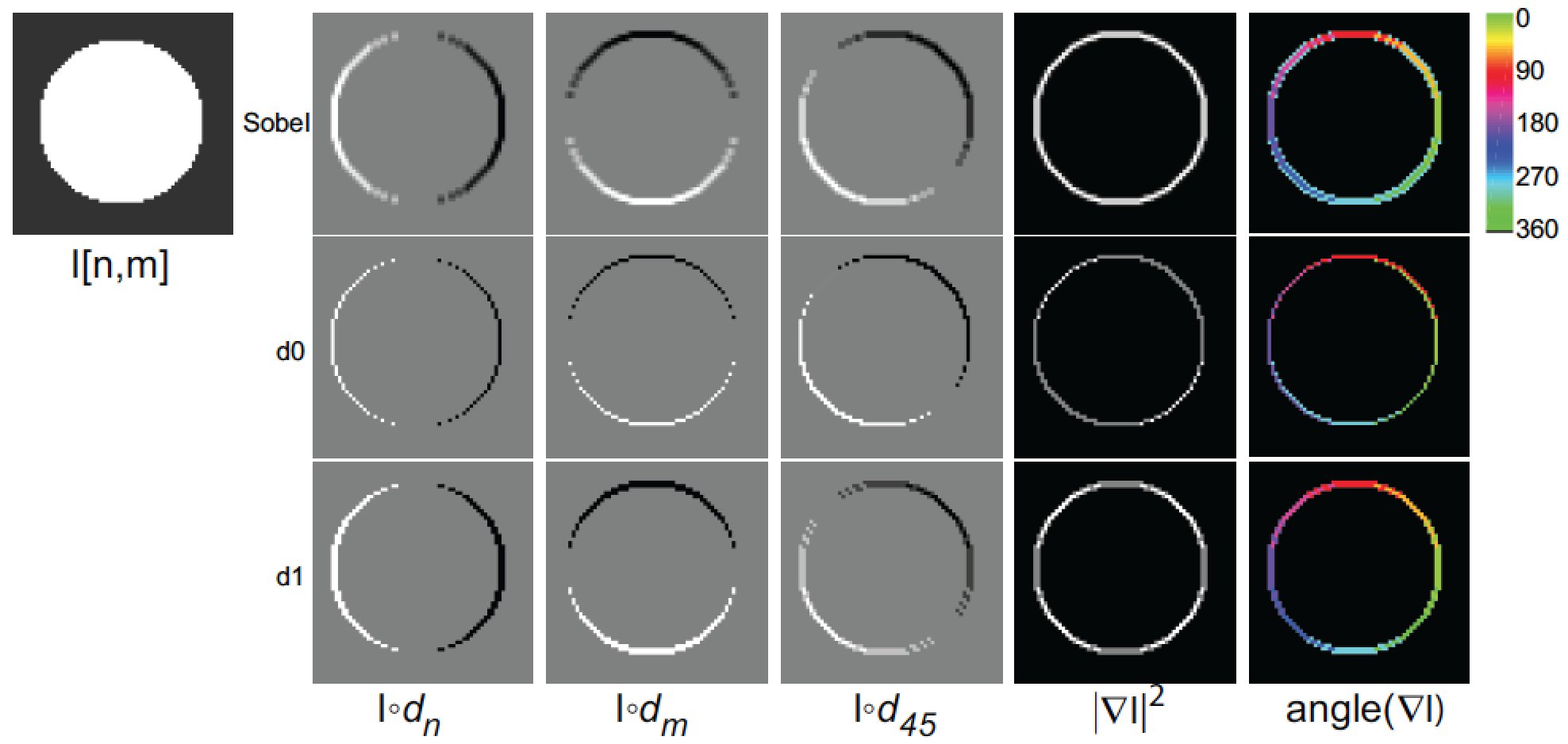 Effect of different approximations
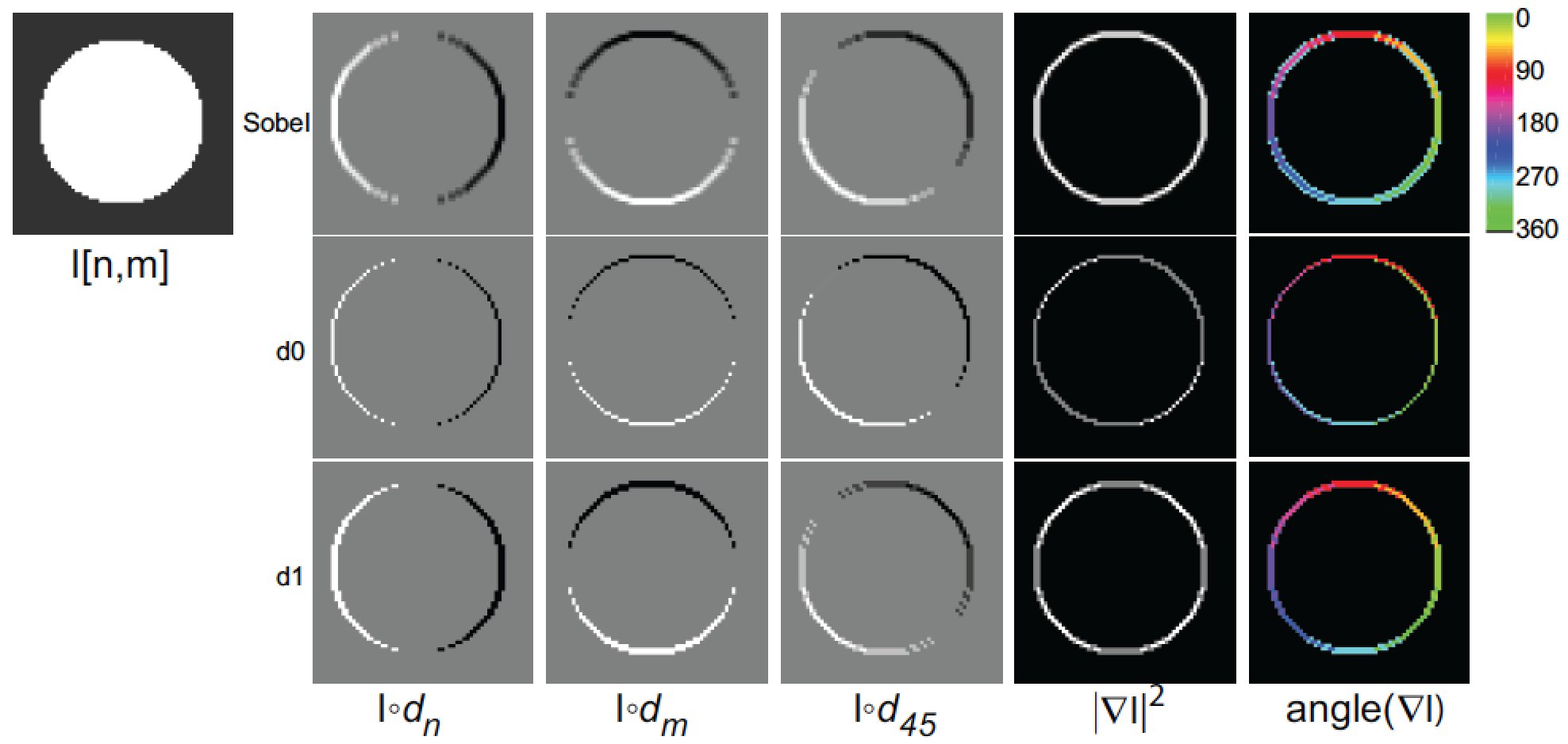 [1,-1]
[1,0,-1]/2
Laplacian filter
Made popular by Marr and Hildreth in 1980 in the search for
operators that locate the boundaries between objects.
The Laplacian operator is defined as the sum of the second order partial derivatives of a function:
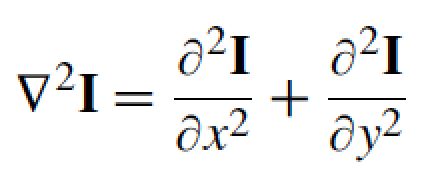 To reduce noise and undefined derivatives, we use the same trick:
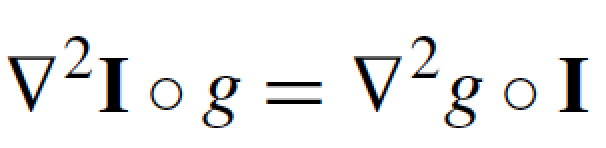 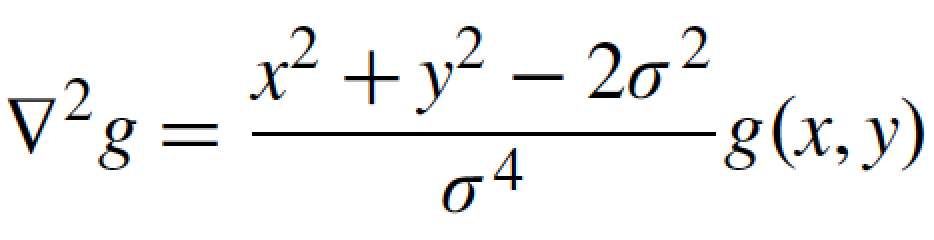 Where:
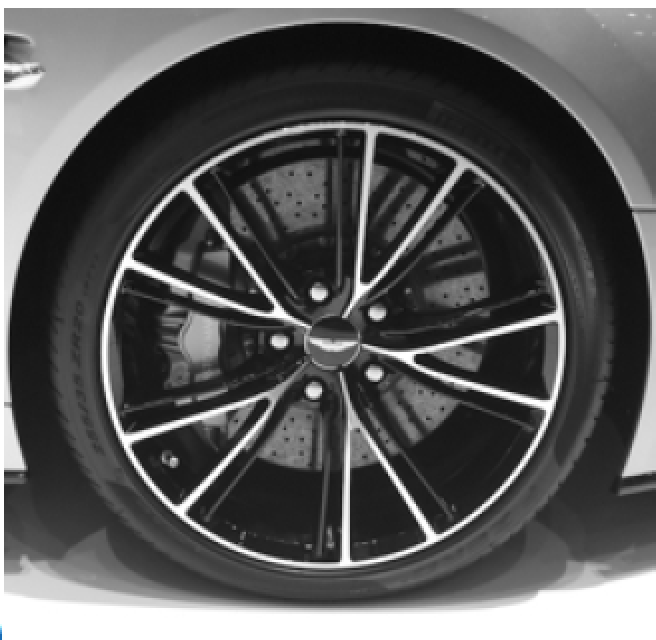 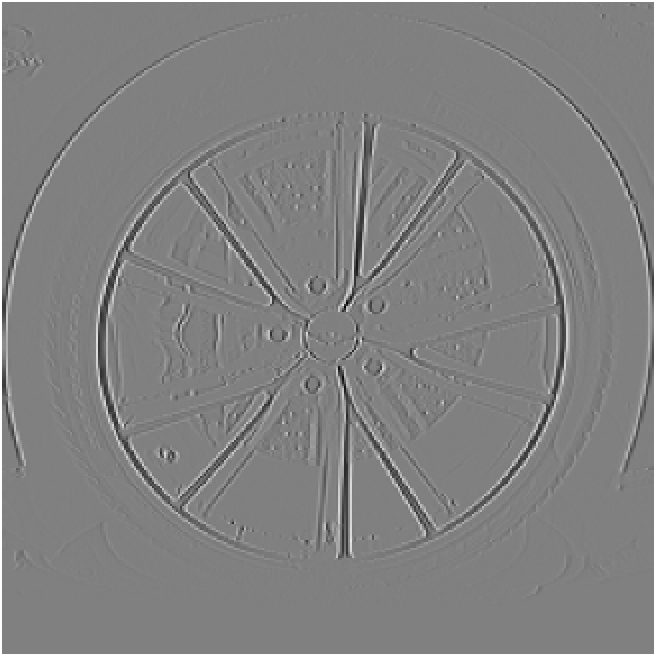 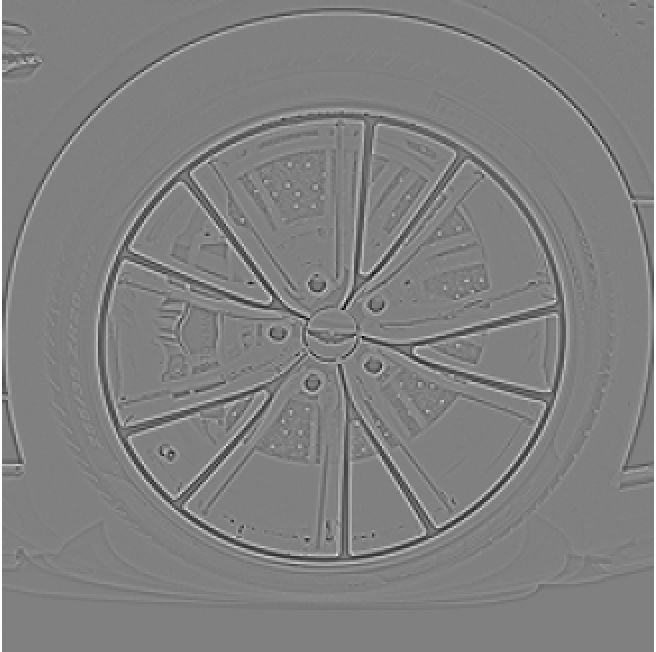 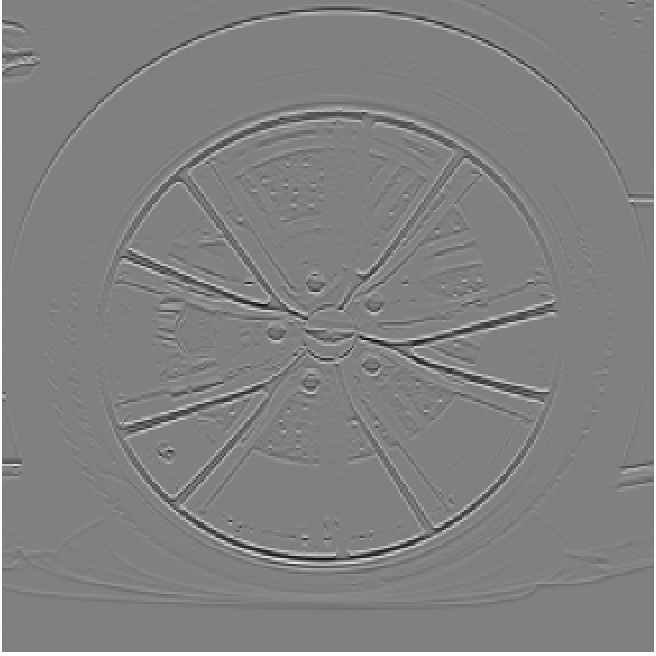 dy
dx
laplacian
Comparison derivative and laplacian
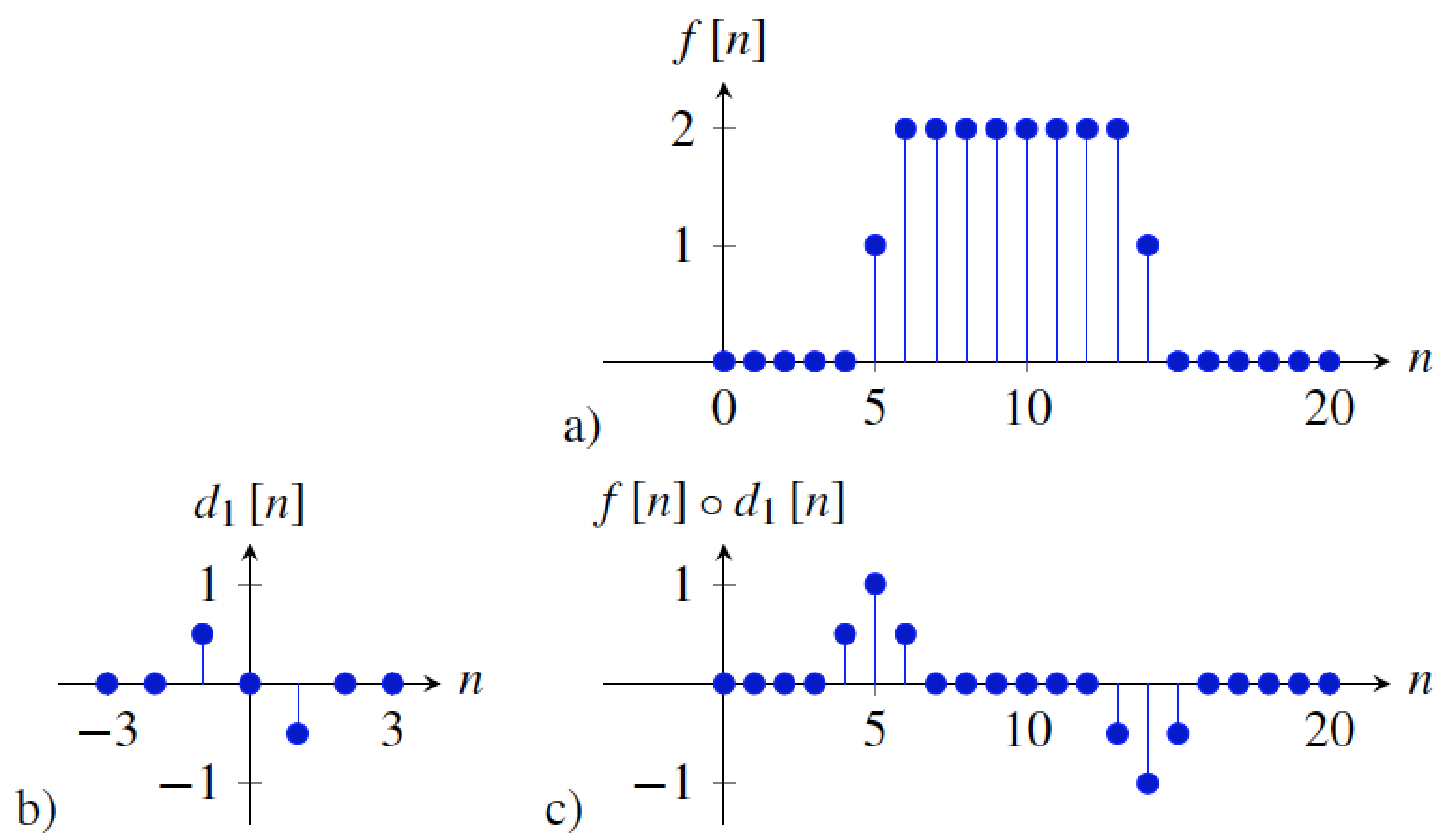 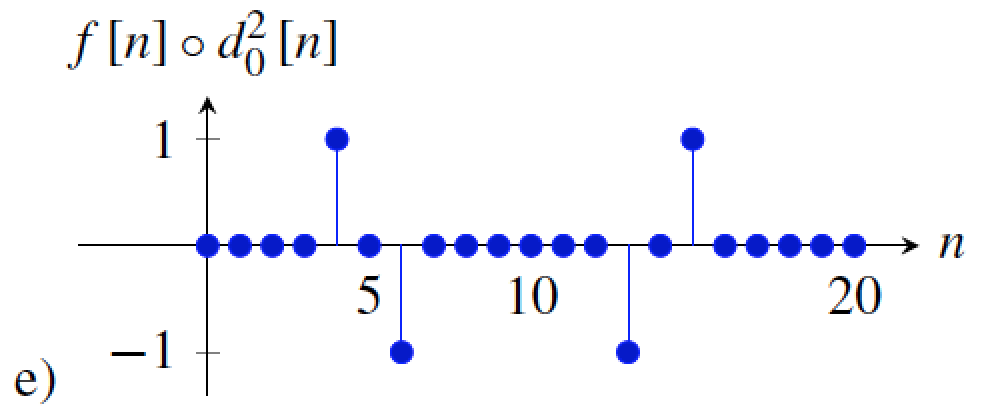 Zero crossings
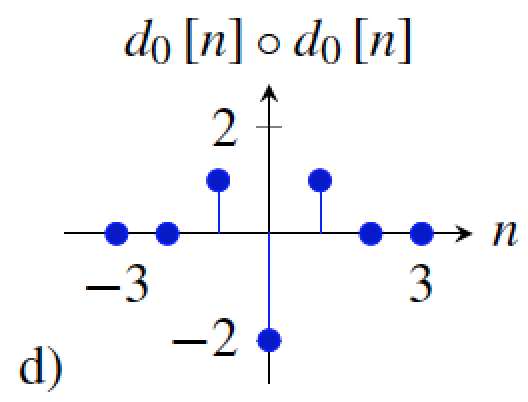 Image sharpening filter
Subtract away the blurred components of the image:
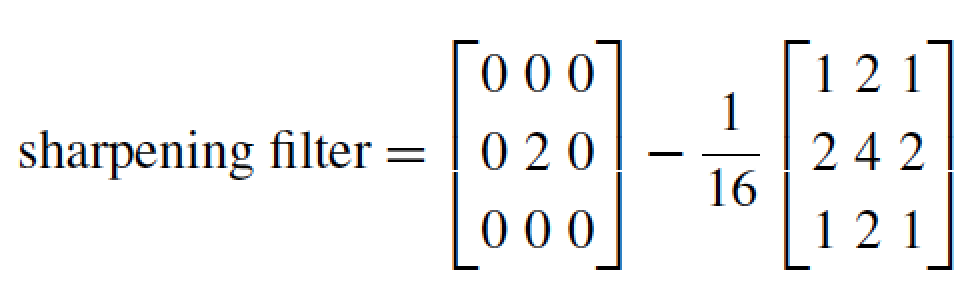 This filter has an overall DC component of 1. It de-emphasizesthe blur component of the image (low spatial frequencies).
Input image
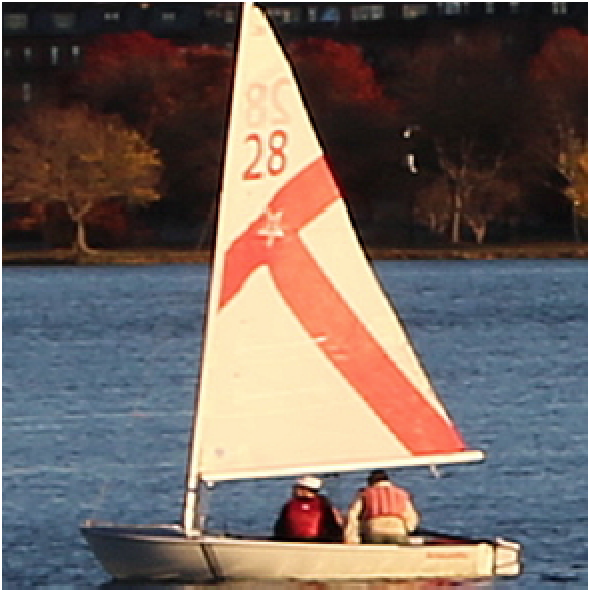 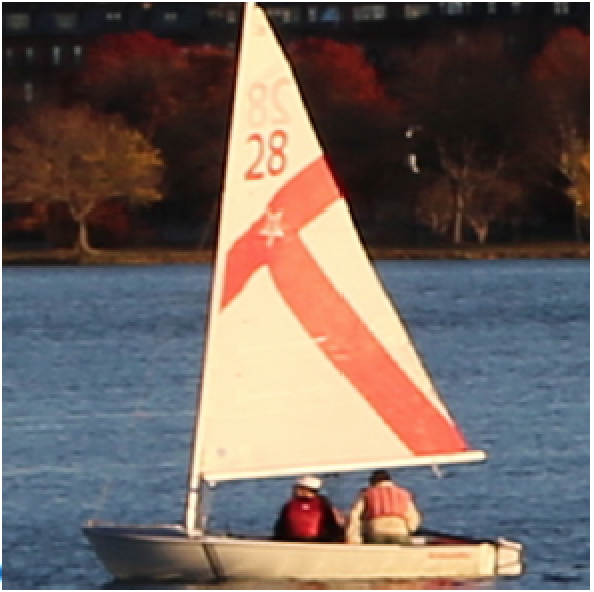 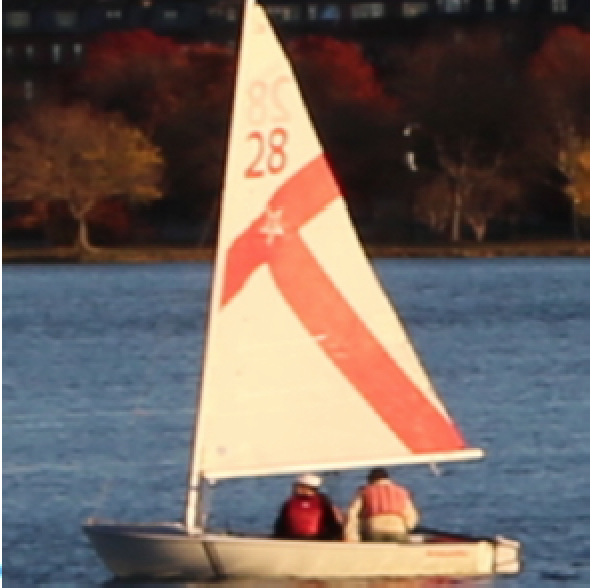 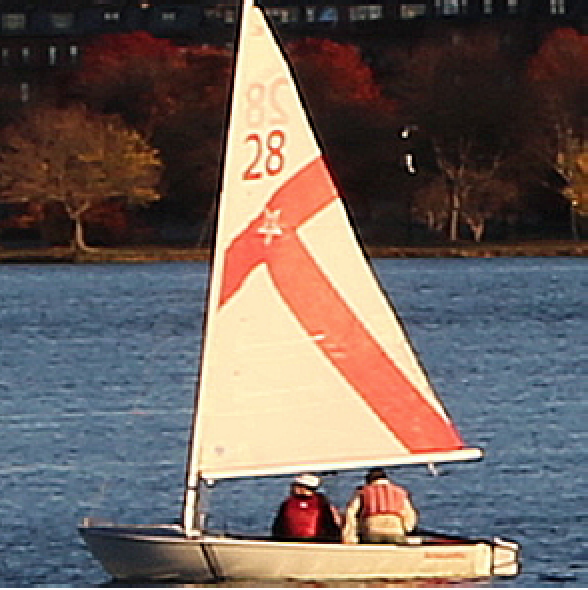 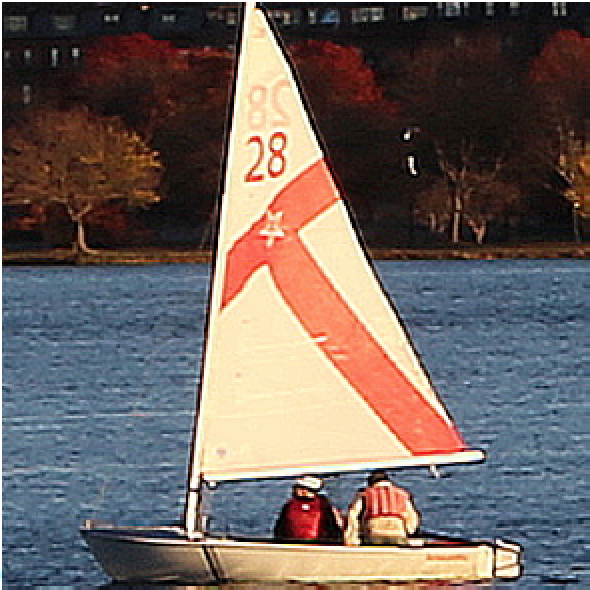 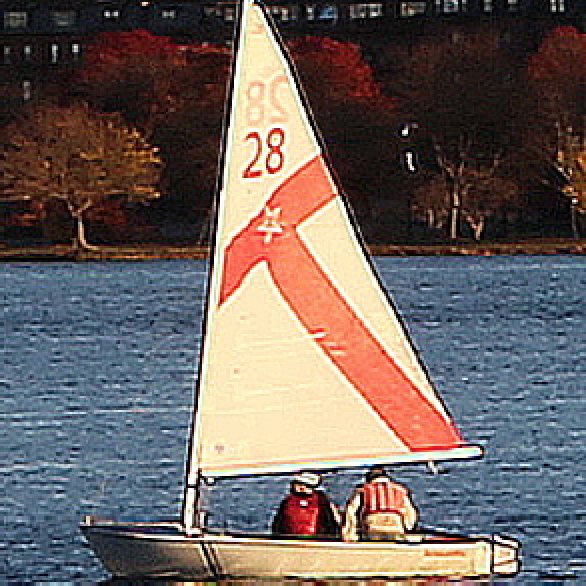 Other “naturally” occurring filters
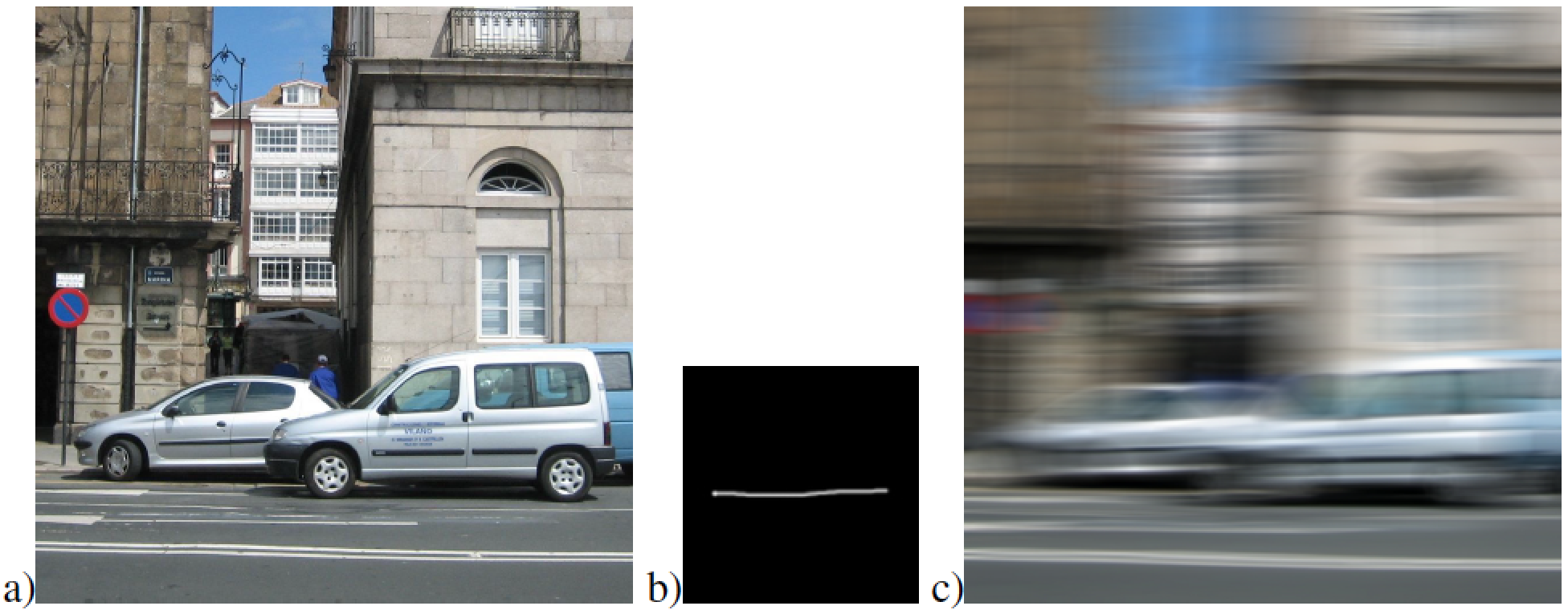 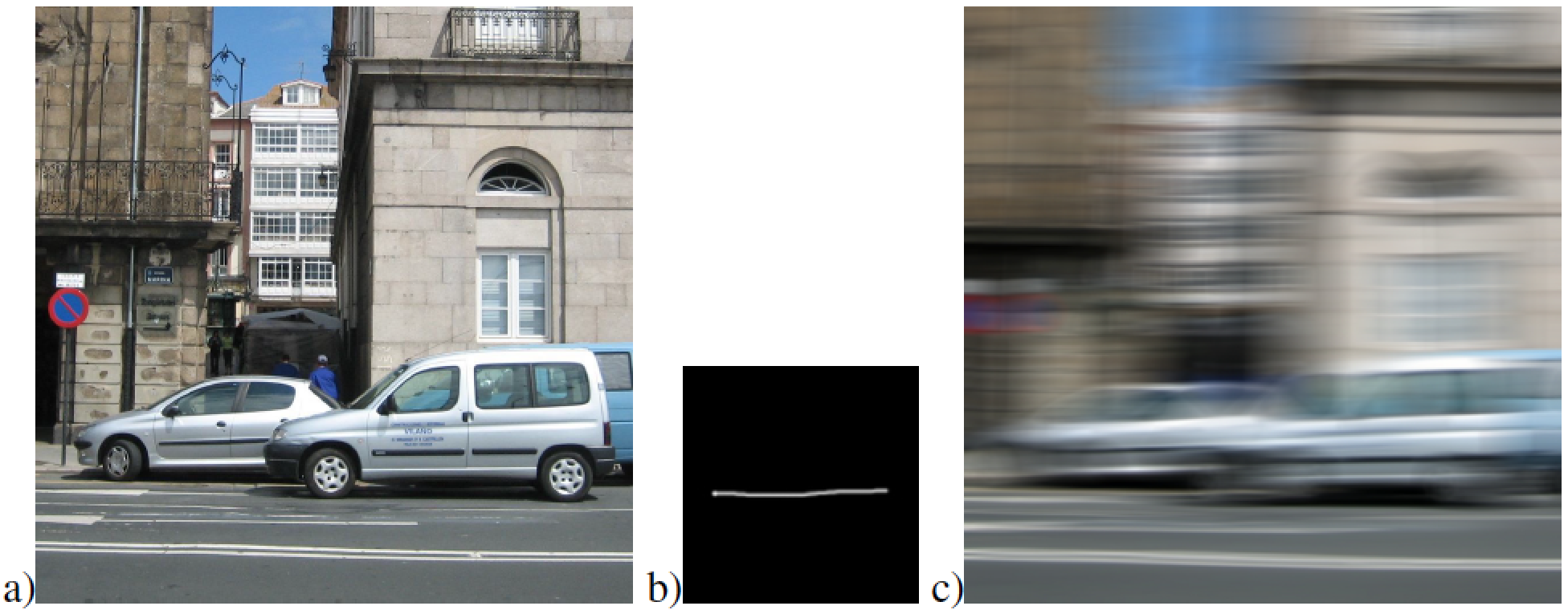 Camera shake
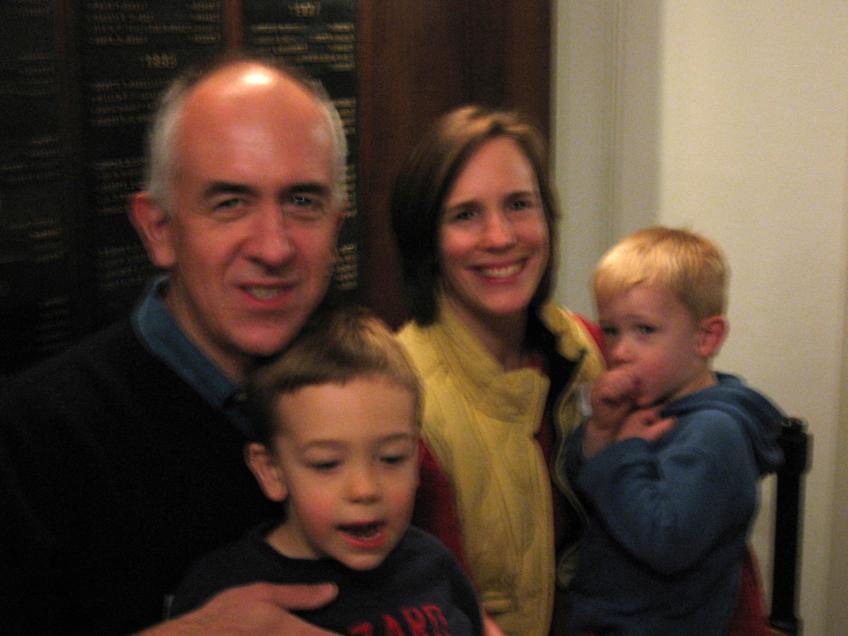 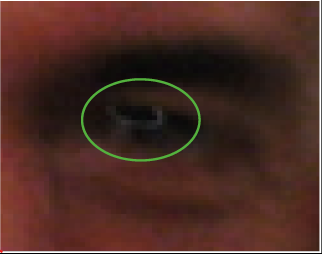 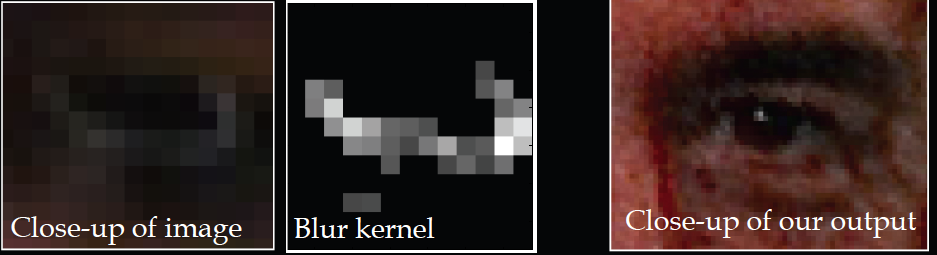 (from Fergus et al, 2007)
This is not a Gaussian kernel...
[Speaker Notes: UPDATED IMAGE.]